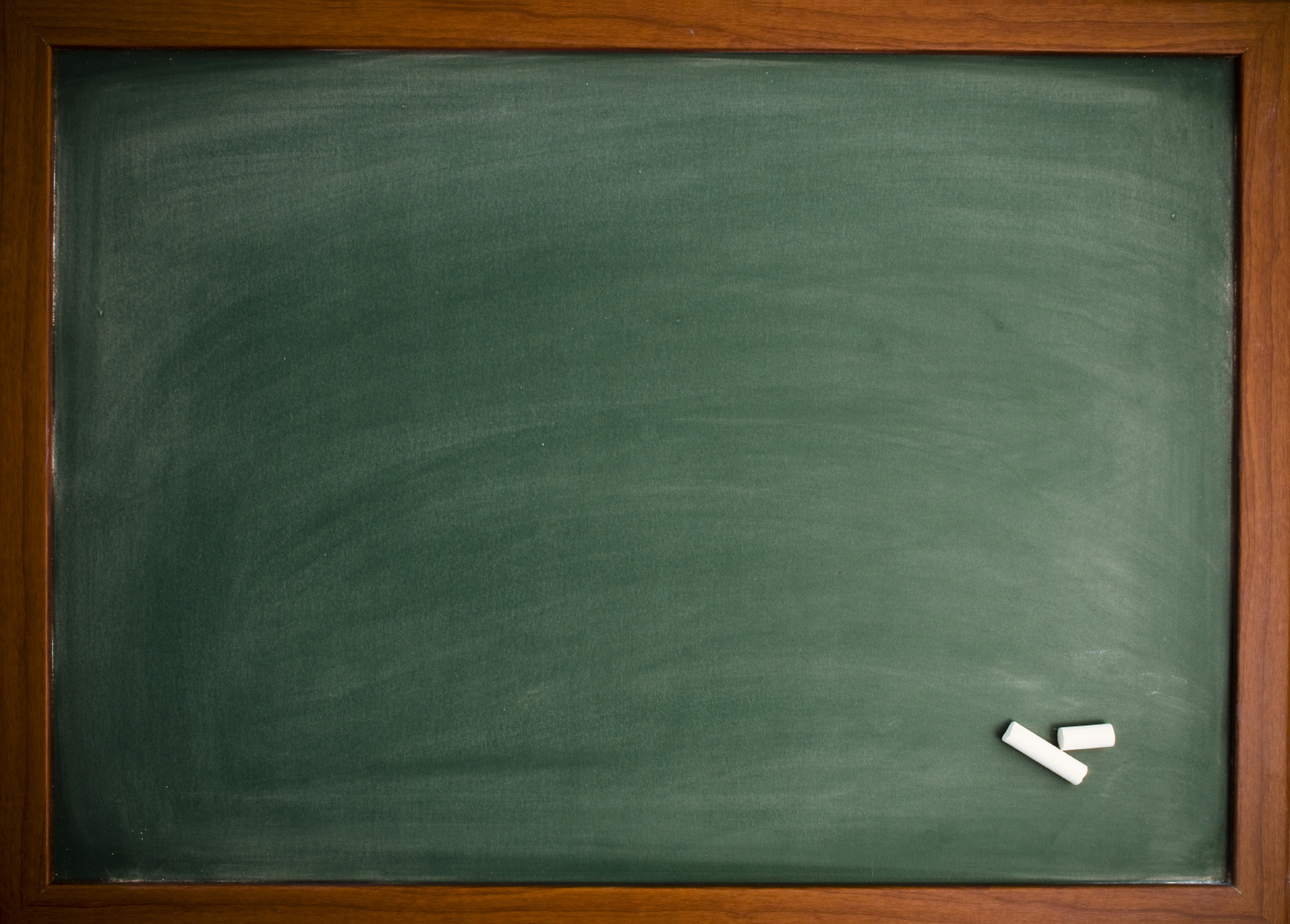 COĞRAFYA-9
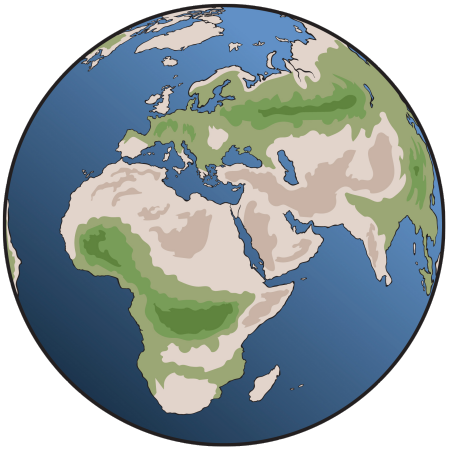 cografyasever.com / 2020                @cgrfysvr
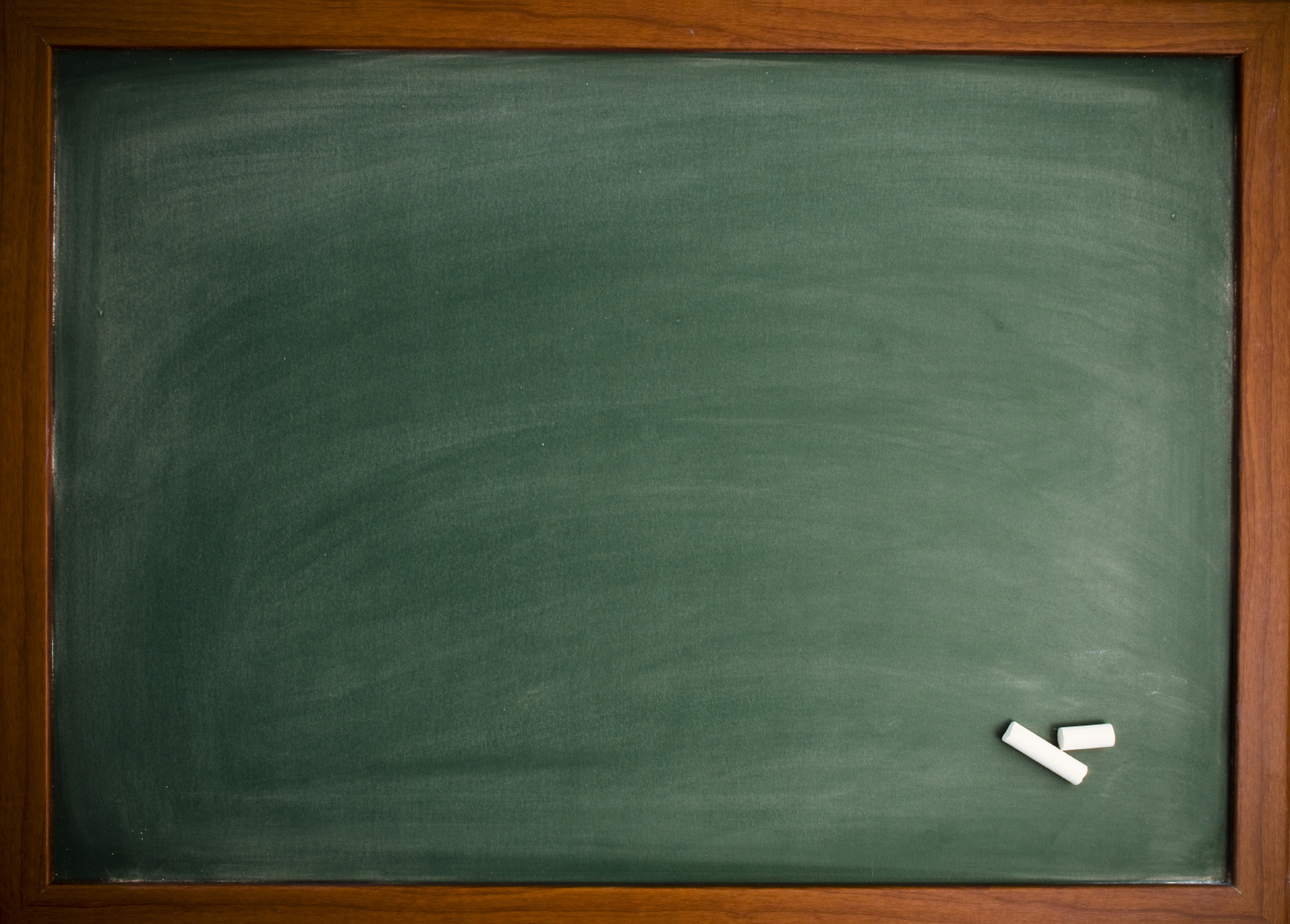 COĞRAFİ KONUM
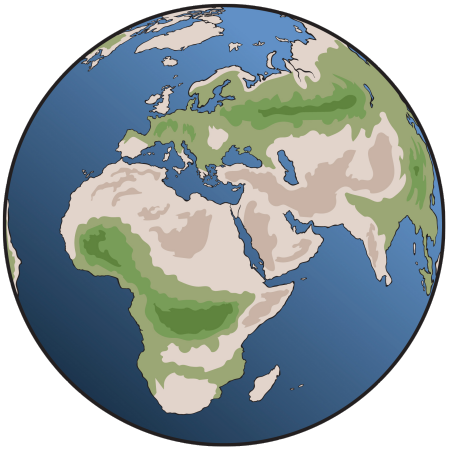 cografyasever.com / 2020                @cgrfysvr
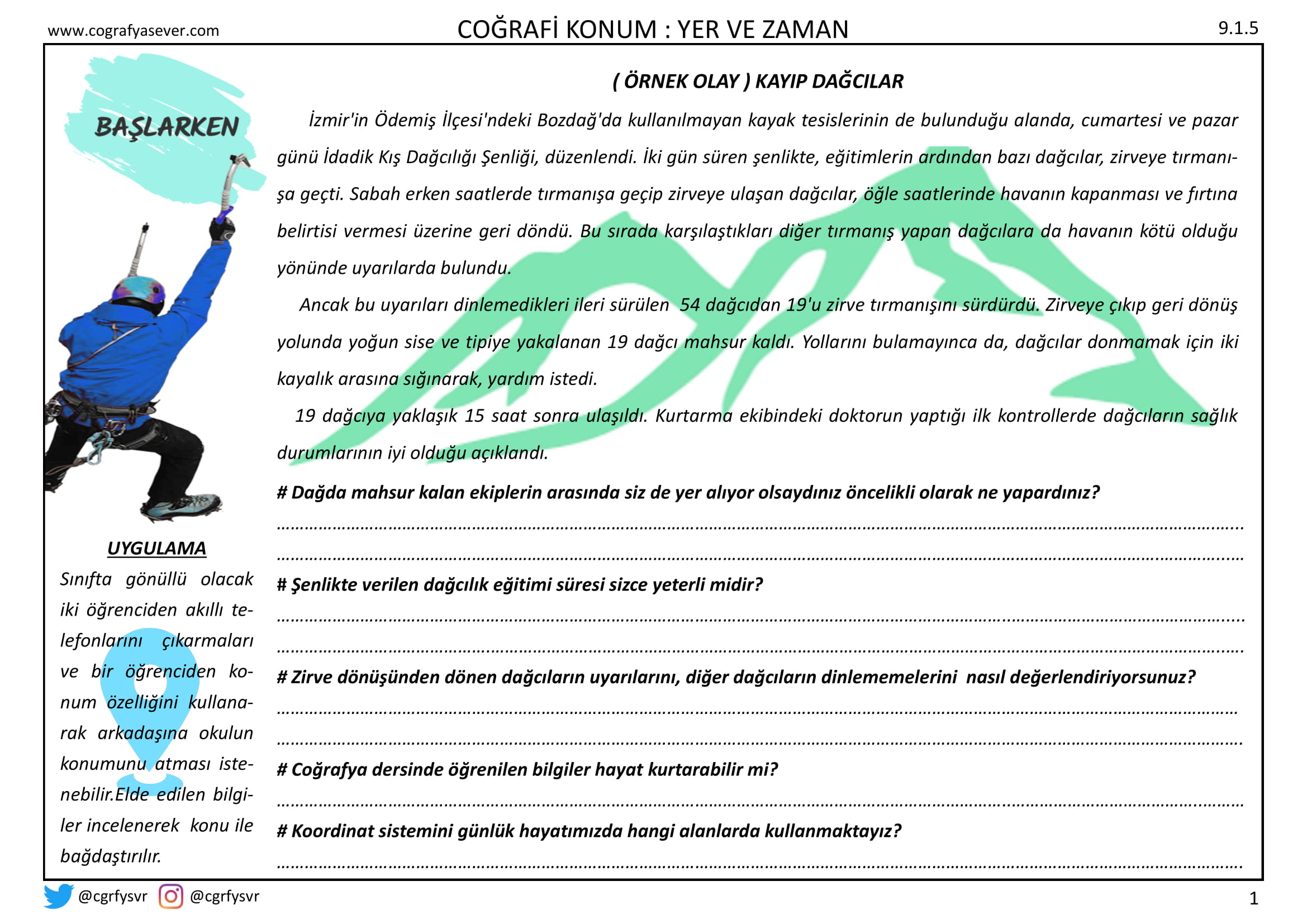 KONUM NEDİR?
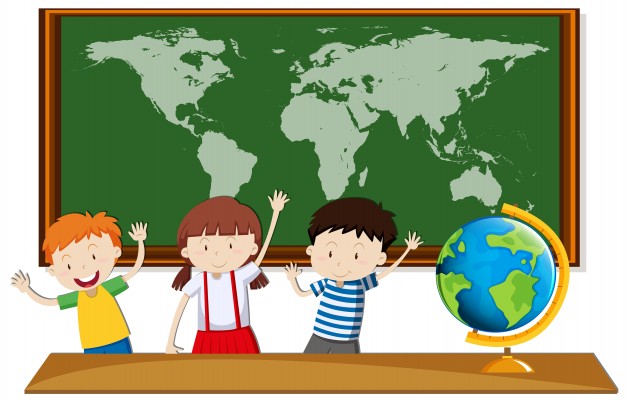 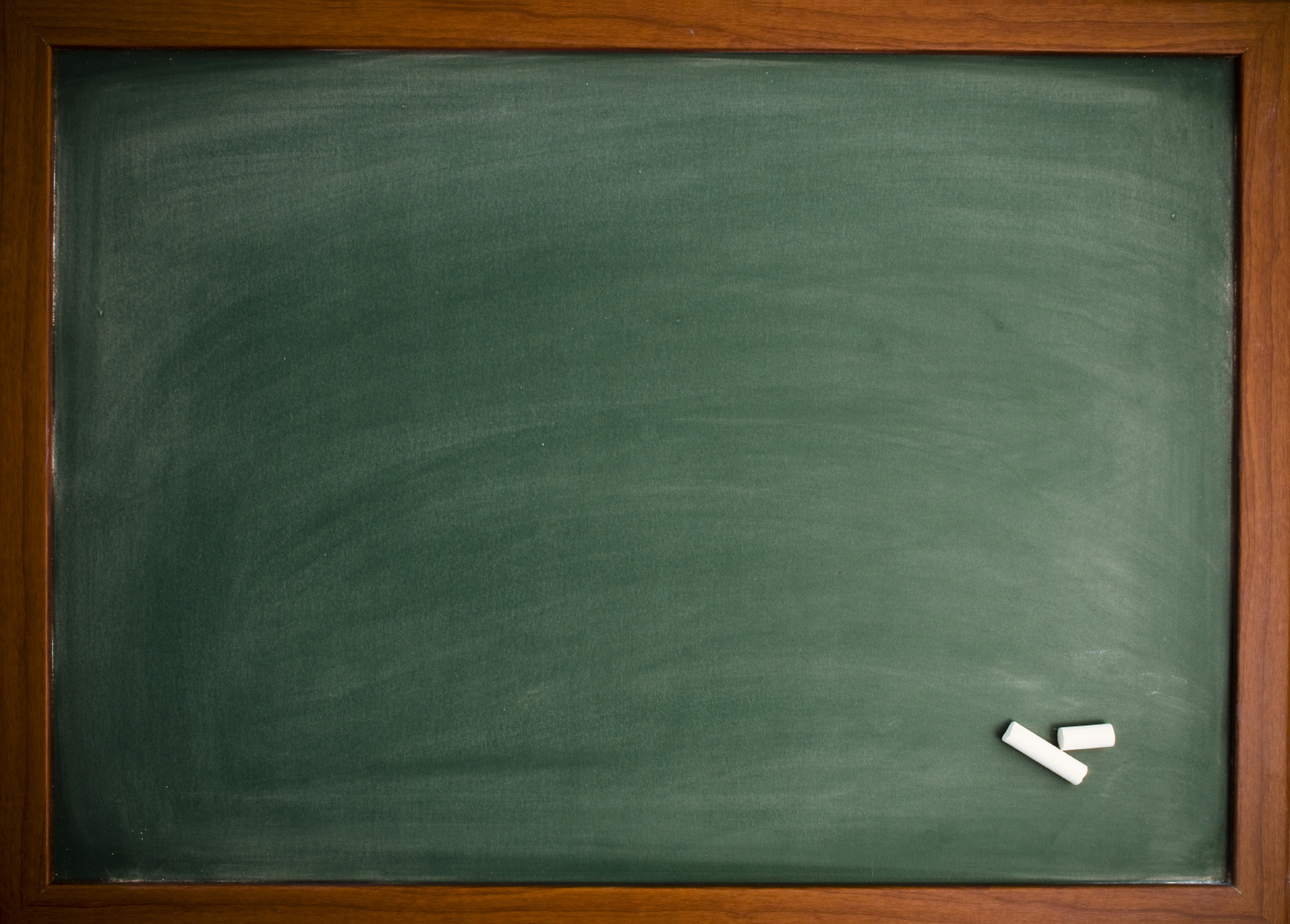 KONUMBir varlığın yer küre  üzerindeki adresidir.
MUTLAK KONUM NEDİR?
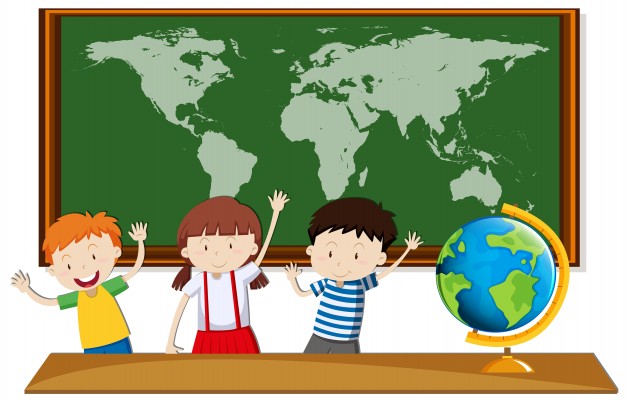 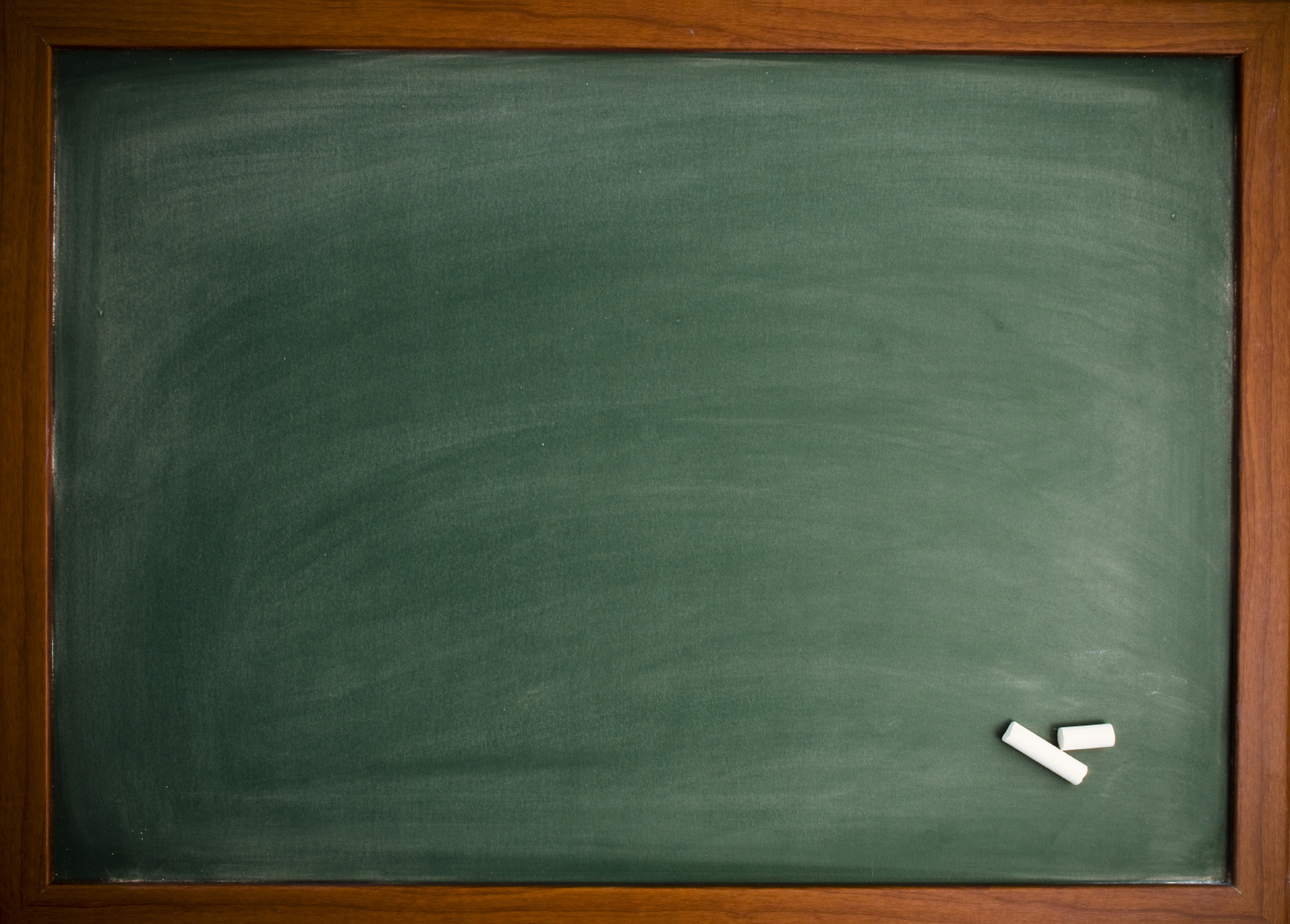 Dünya üzerindeki bir noktanın EKVATOR’a ve GREENWİCH’e göre konumudur. Enlem ve boylamdereceleriyle ifade edilmektedir.
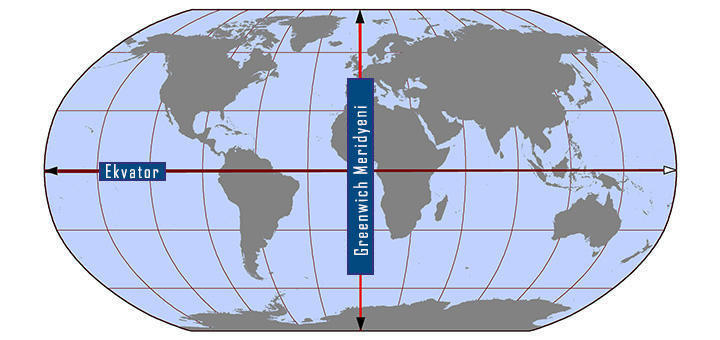 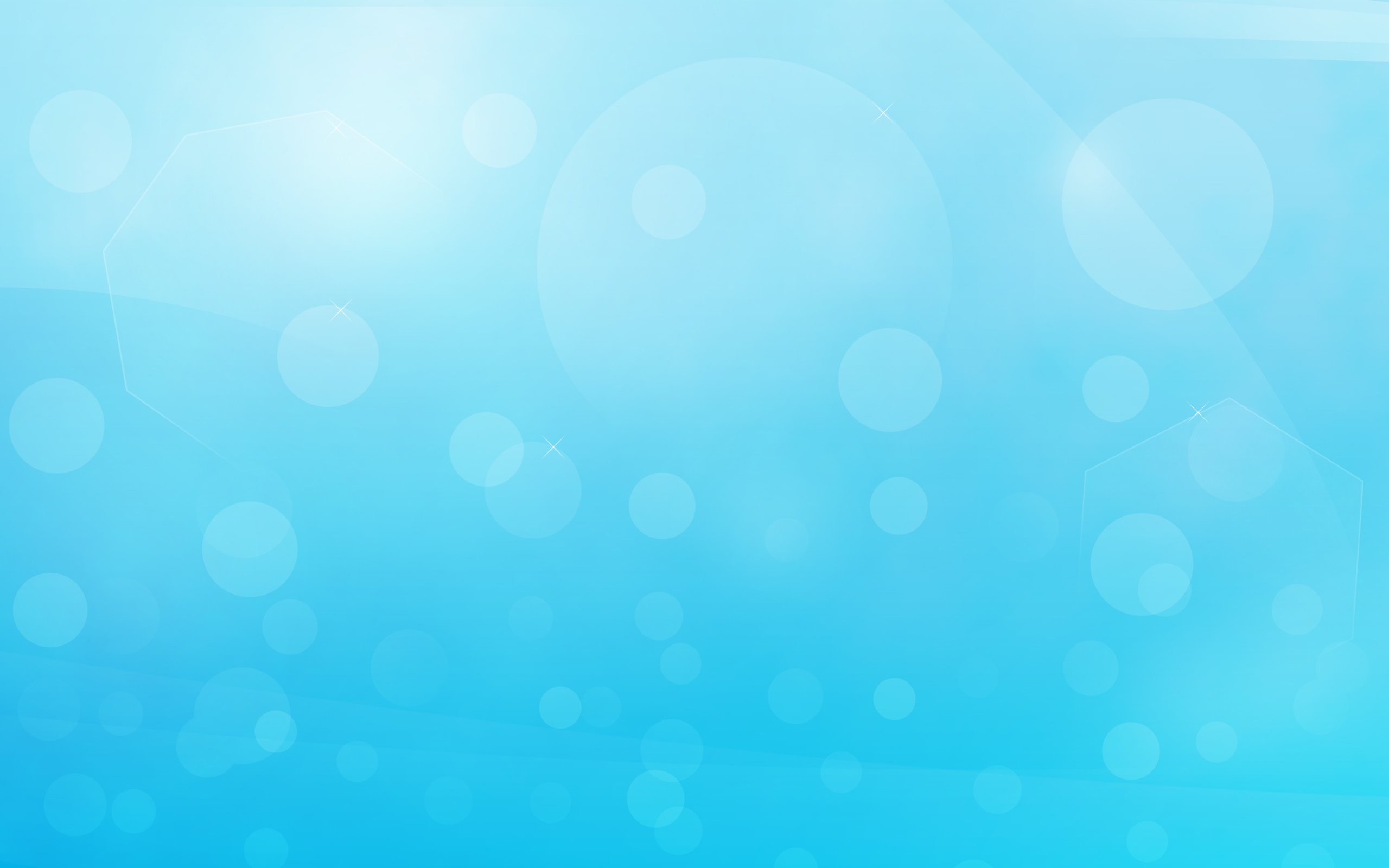 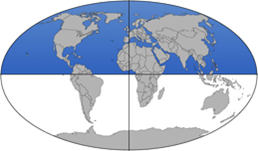 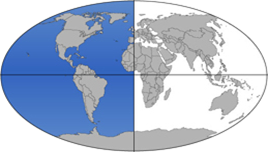 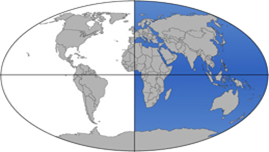 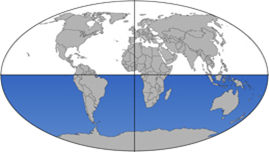 GÖRECELİ KONUM NEDİR?
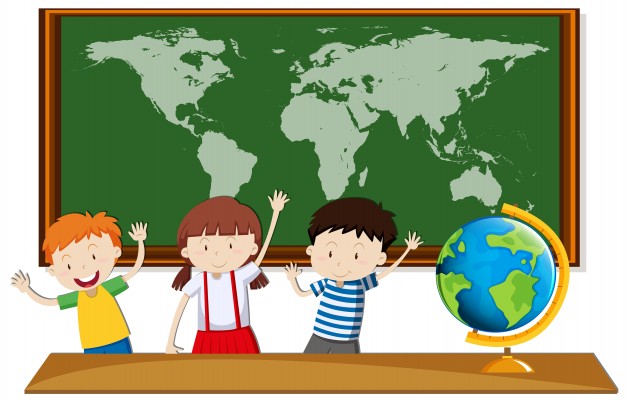 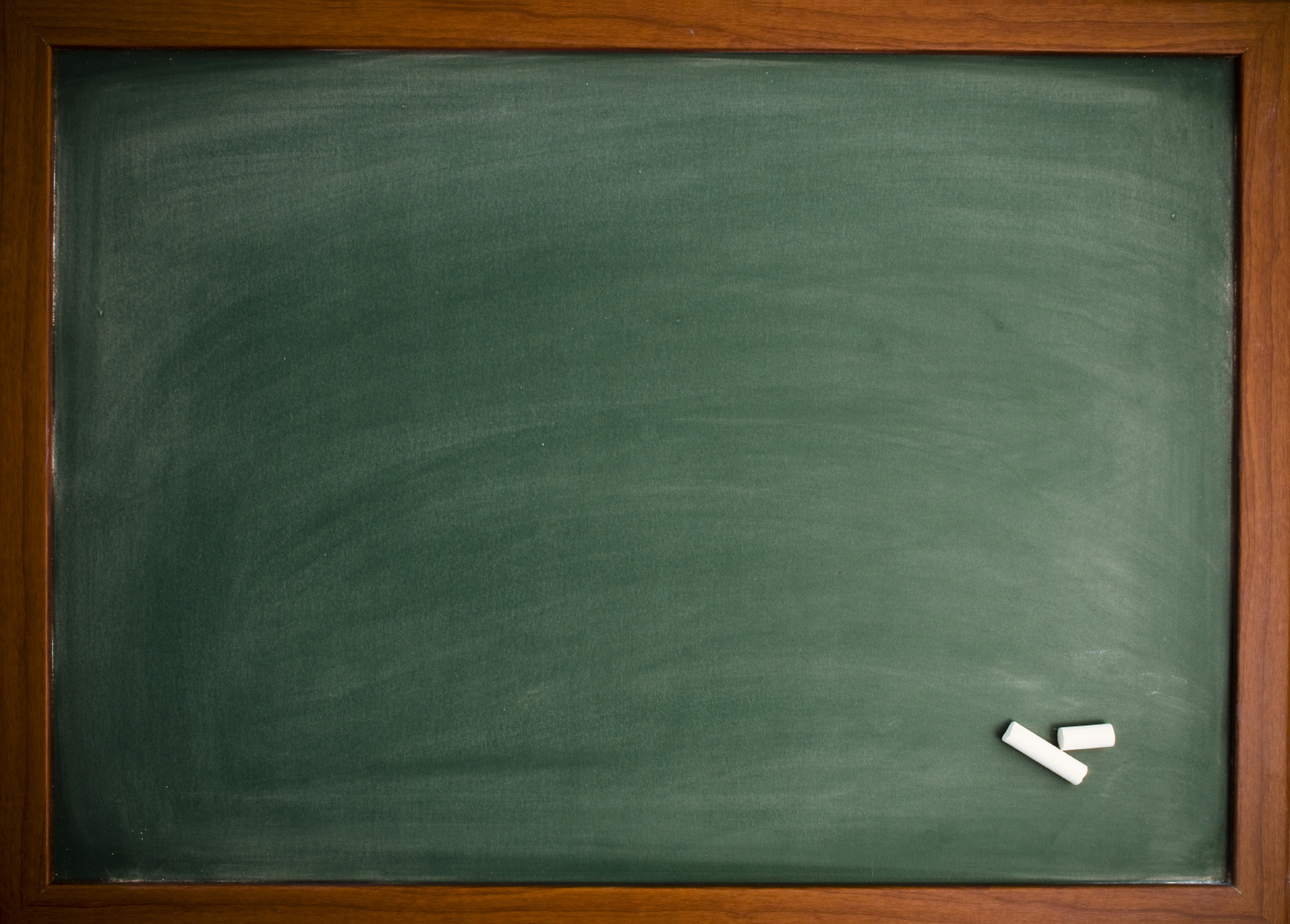 Dünya üzerindeki bir yerin kıtalara,denizlere,ülkelere,ticaret yollarına, göre ifade edilmesine göreceli konum denir.
COĞRAFİ KOORDİNAT SİSTEMİ NEDİR?
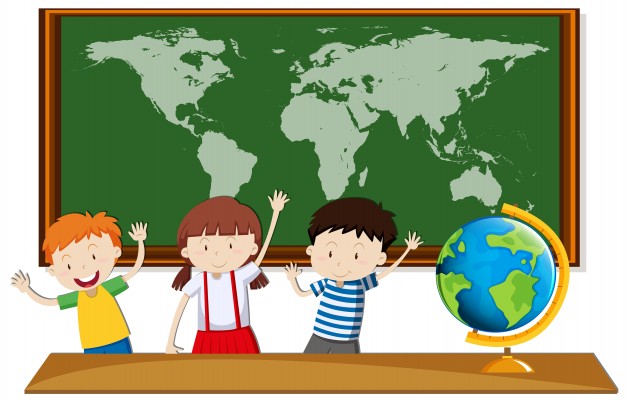 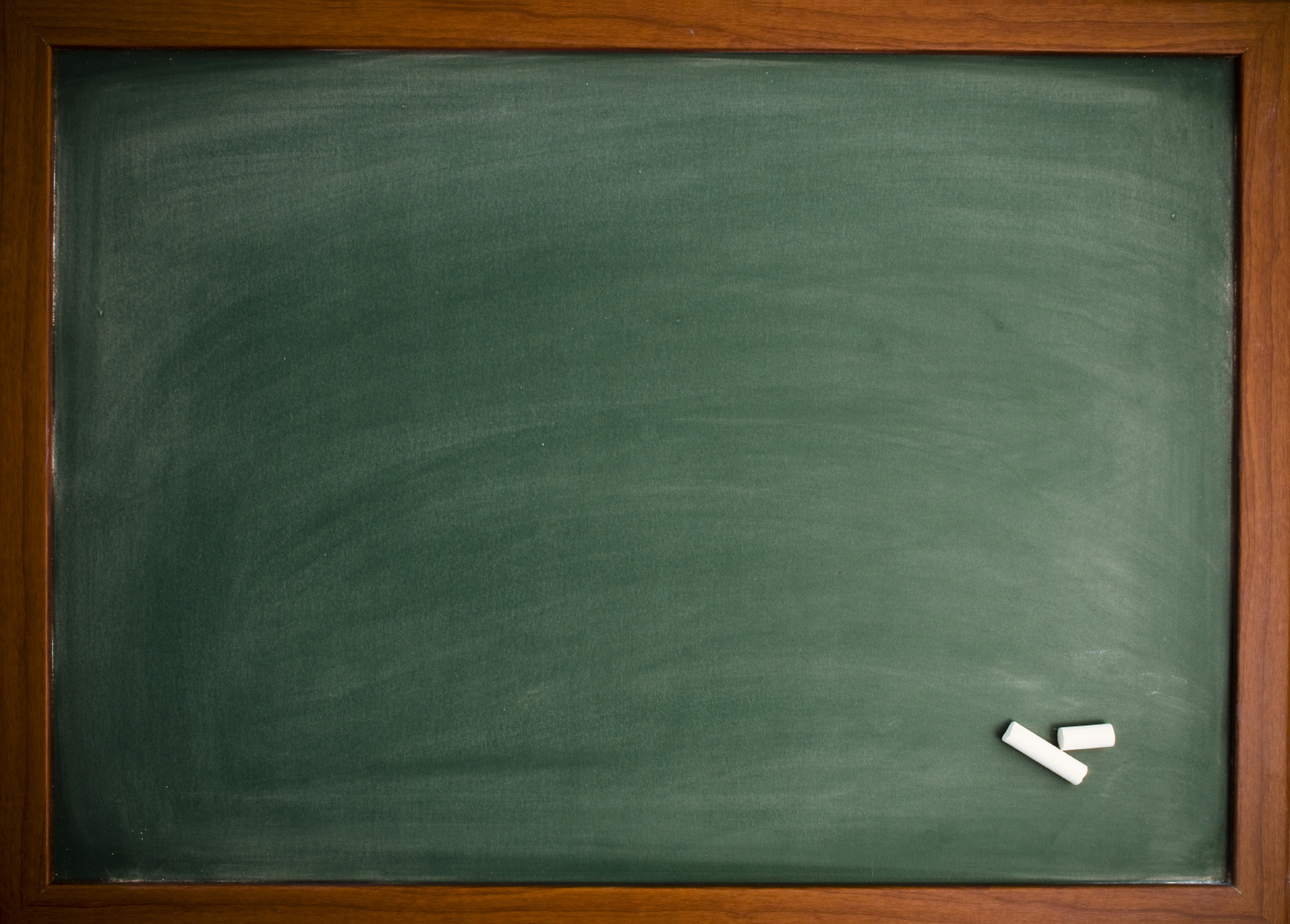 Coğrafi koordinat sistemi, dünya üzerindeki bir yerin konumunu (zaman ve yere ait özelliklerini) belirleyebilmek amacıyla oluşturulmuştur.
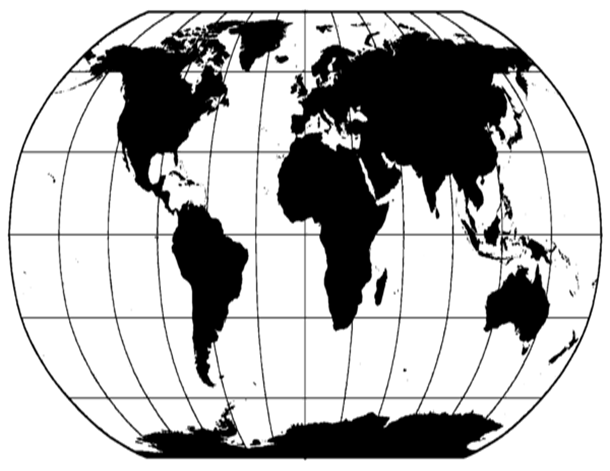 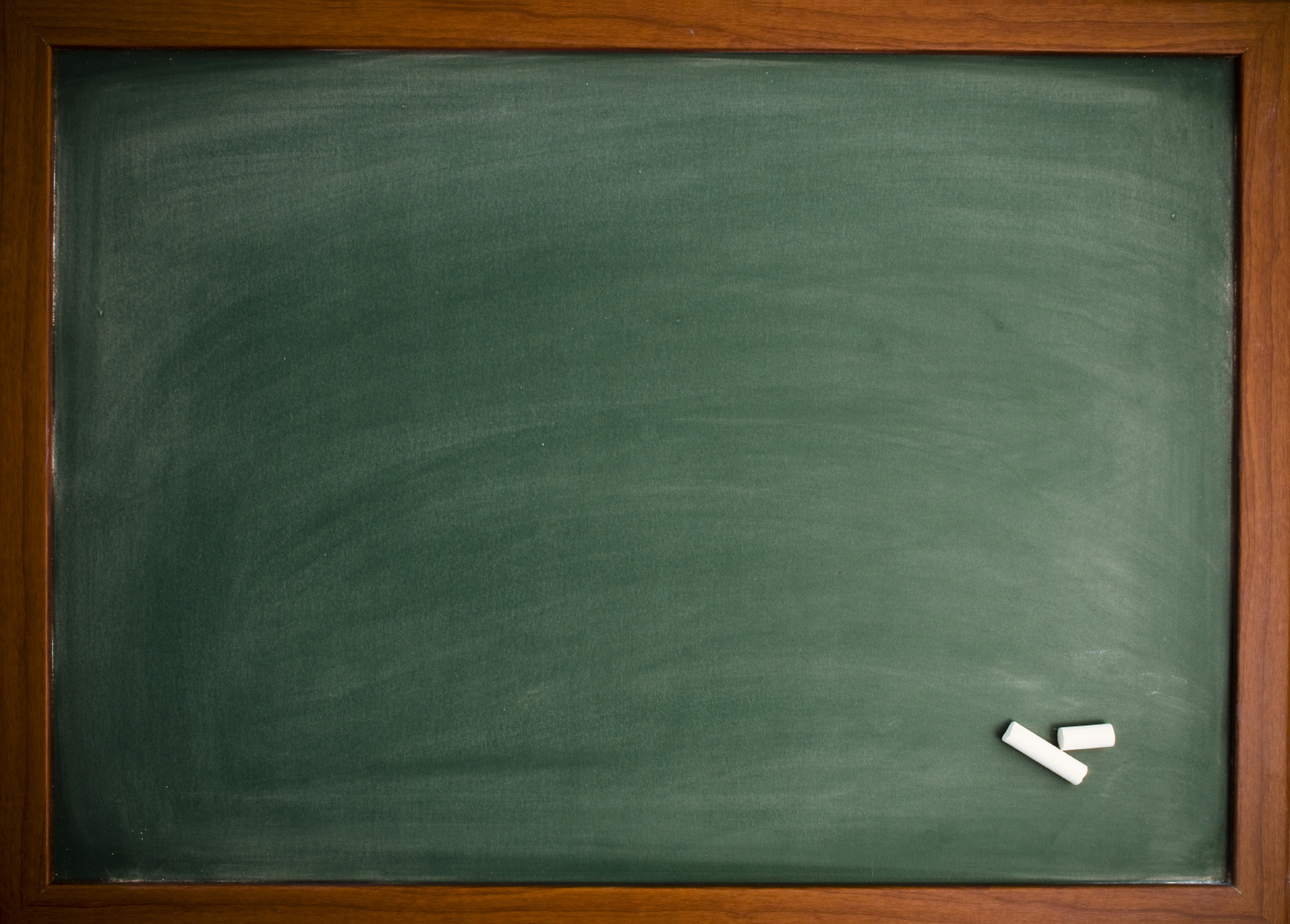 Kutup noktaları ile Ekvator çizgisi esas alınarak paralel ve meridyenler, bu paralel ve meridyenlerin bir araya gelmesiyle de coğrafi koordinat sistemi oluşmaktadır.
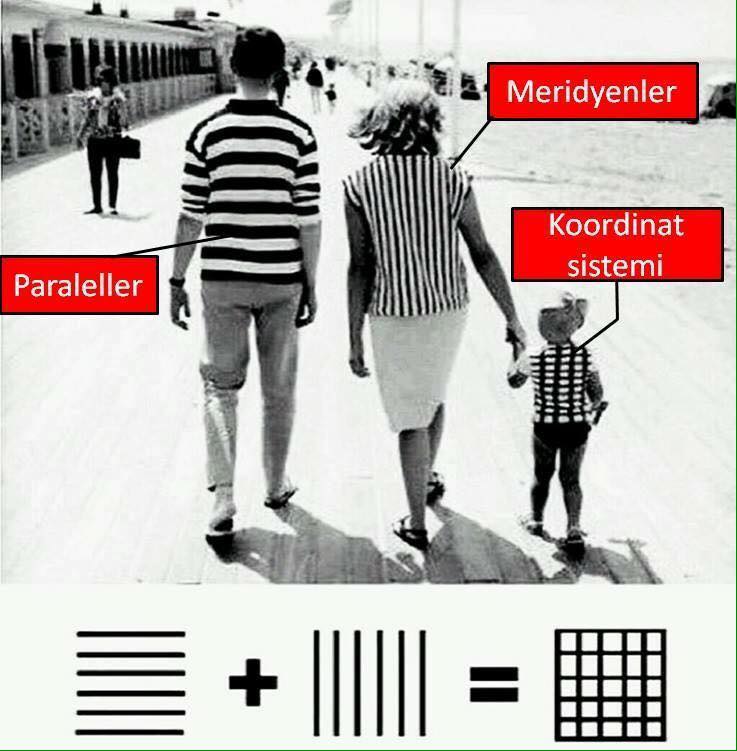 KOORDİNAT SİSTEMİ GÜNLÜK HAYATTA NERELERDE KULLANILIR?
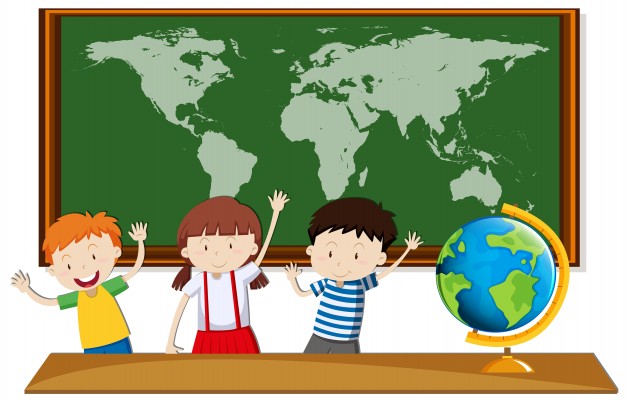 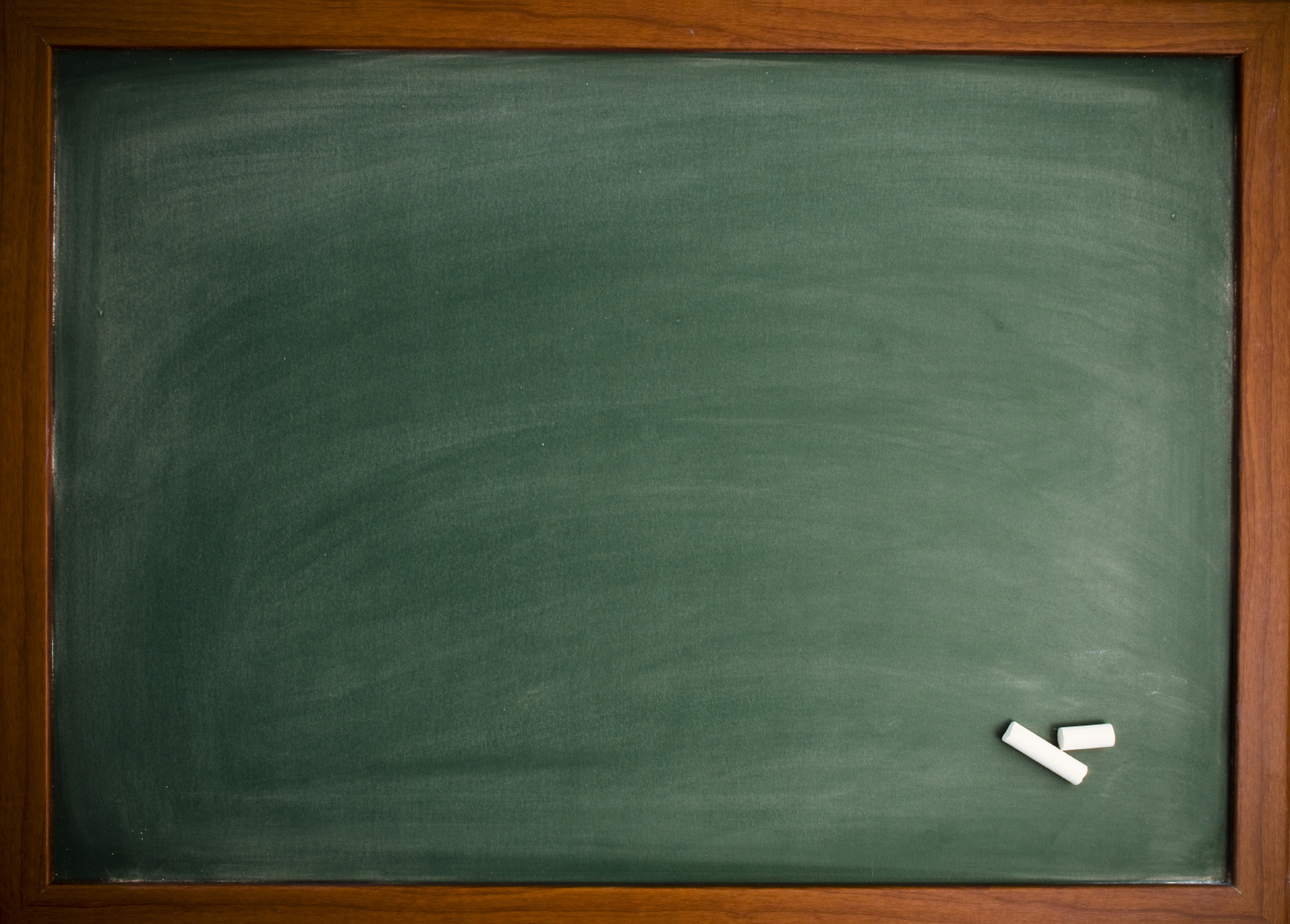 Coğrafi koordinat sistemi; günümüzde cep telefonlarındaki yer bildiriminde, araçlardaki navigasyon sistemlerinde (yol kılavuzu), hava ve deniz ulaşımında hareket rotalarının belirlenmesinde, savunma sanayisinde vb. pek çok alanda kullanılmaktadır.
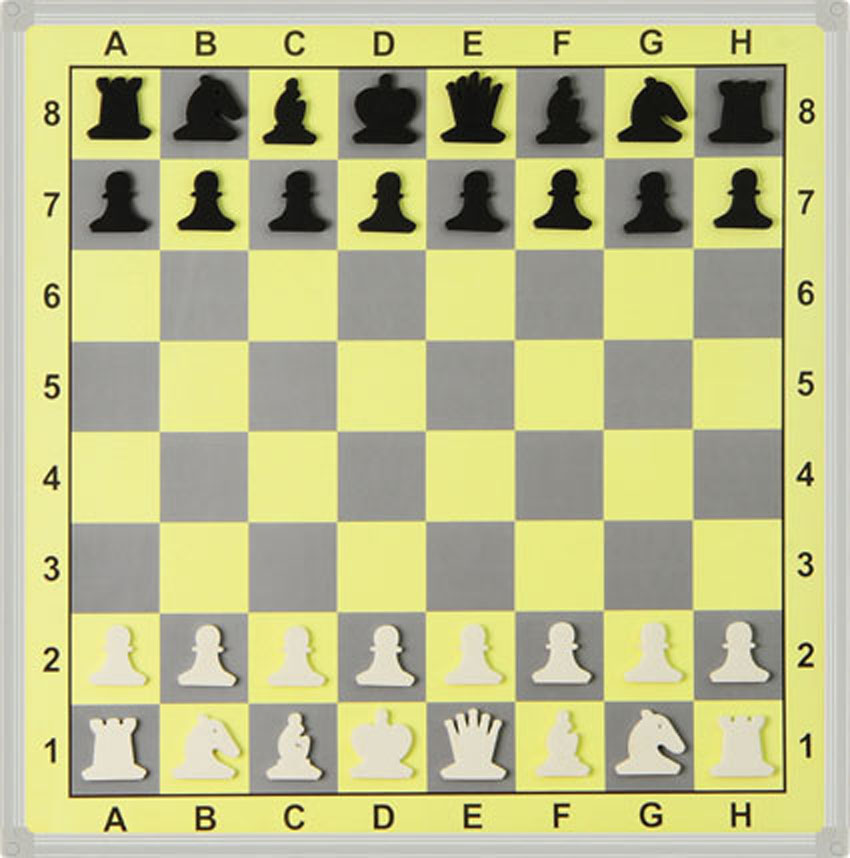 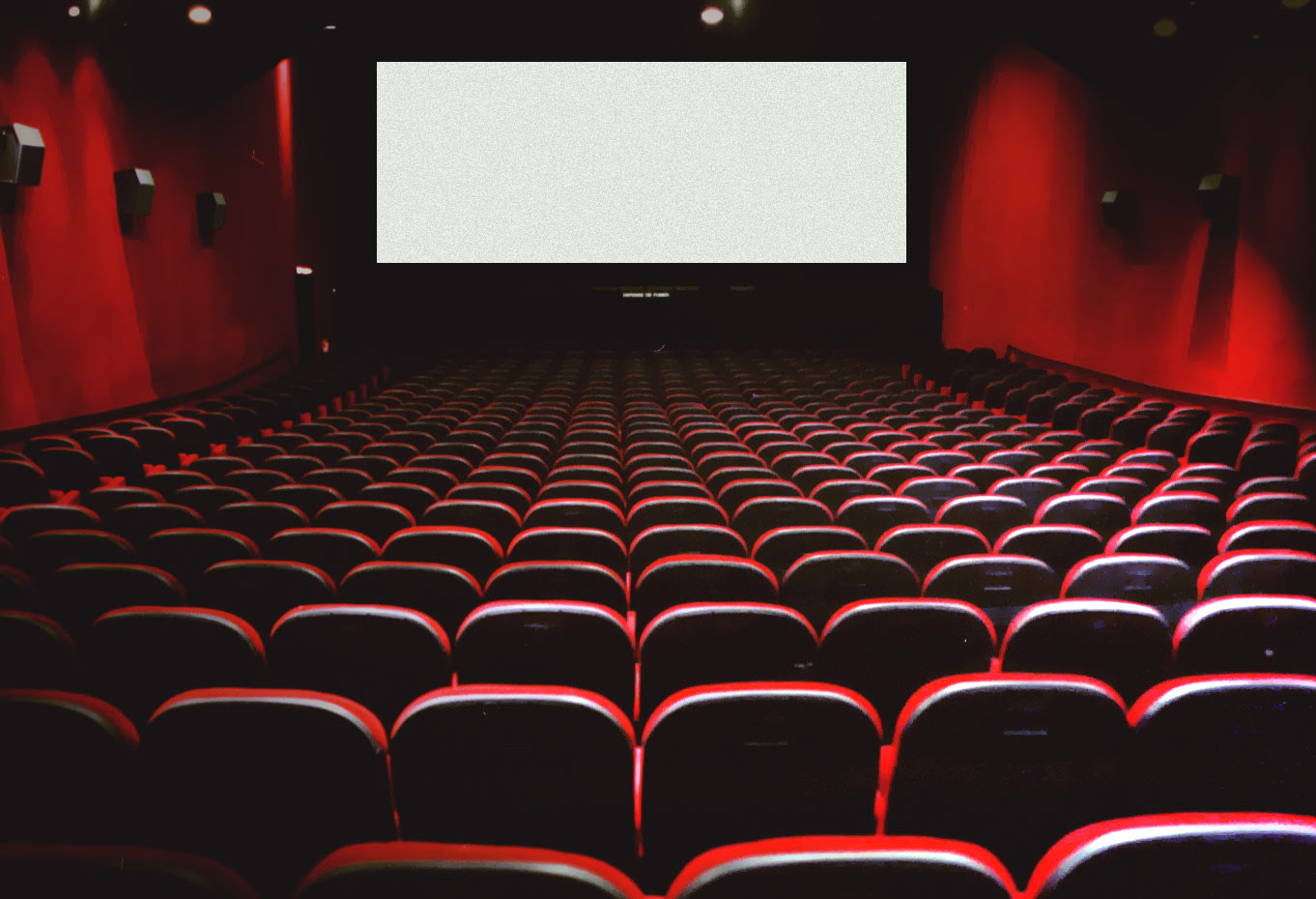 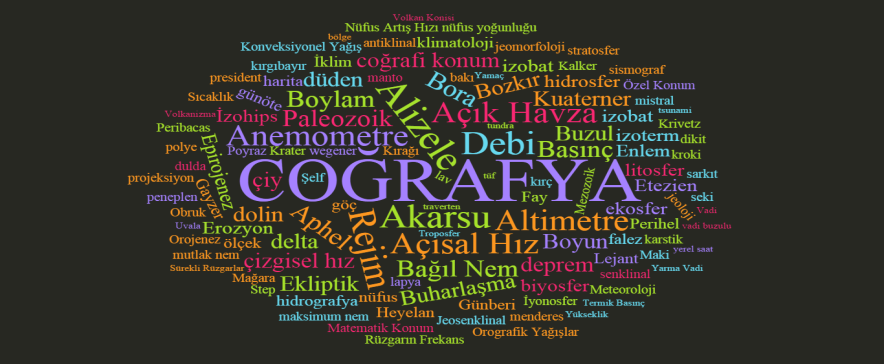 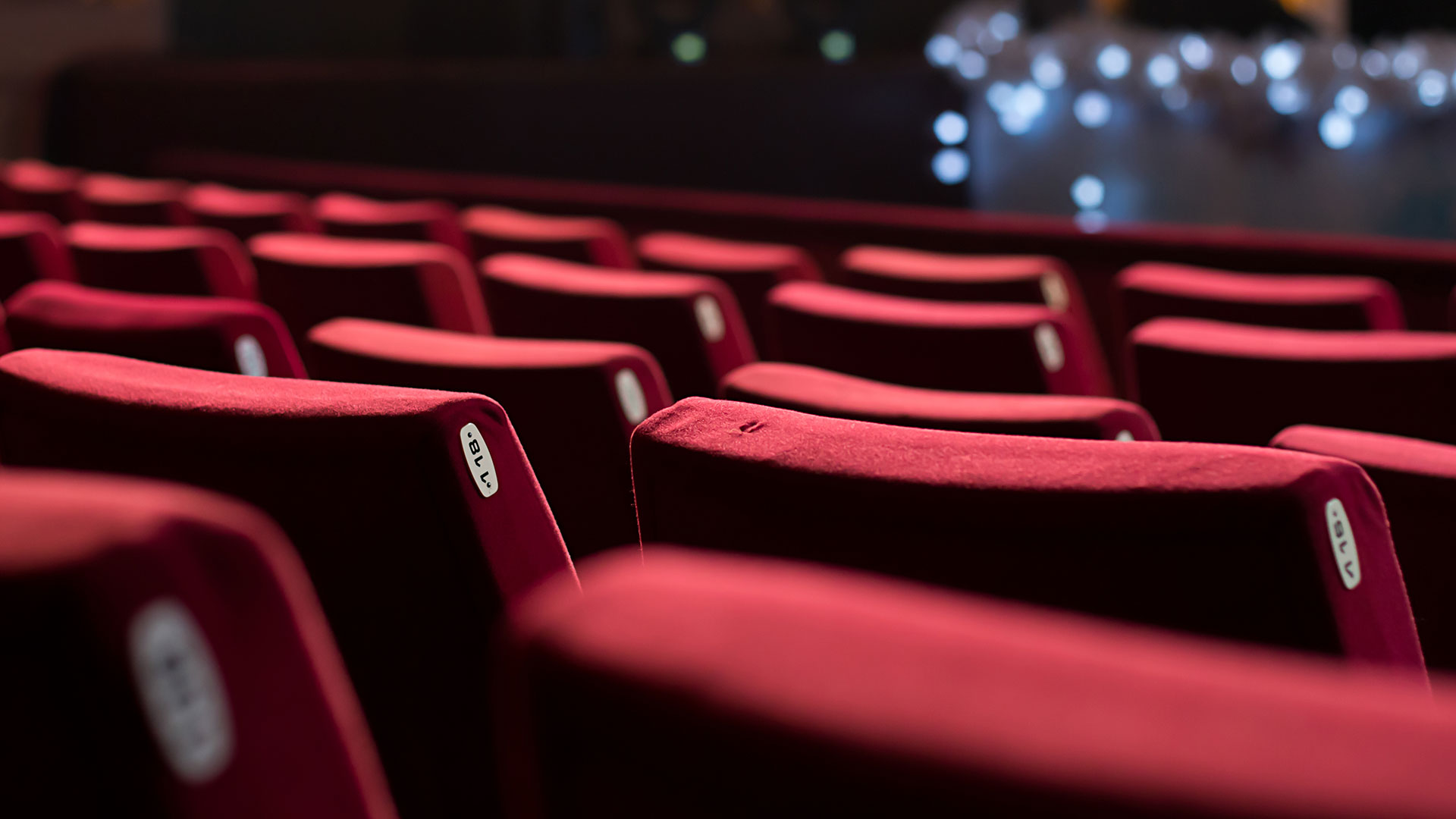 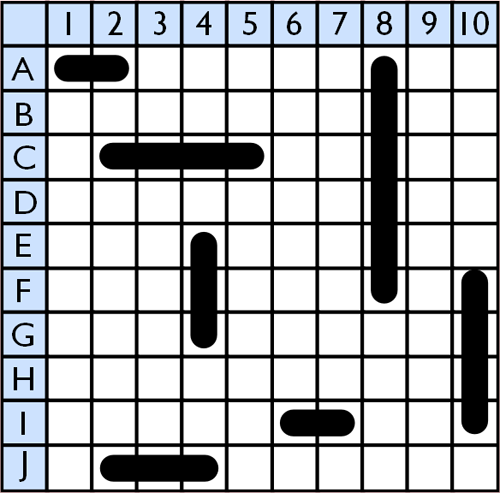 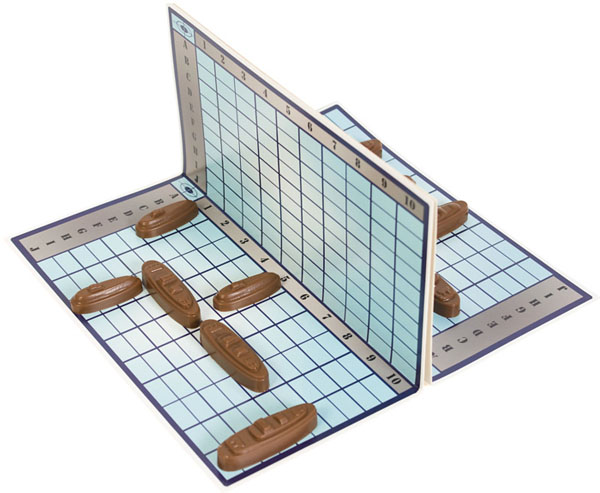 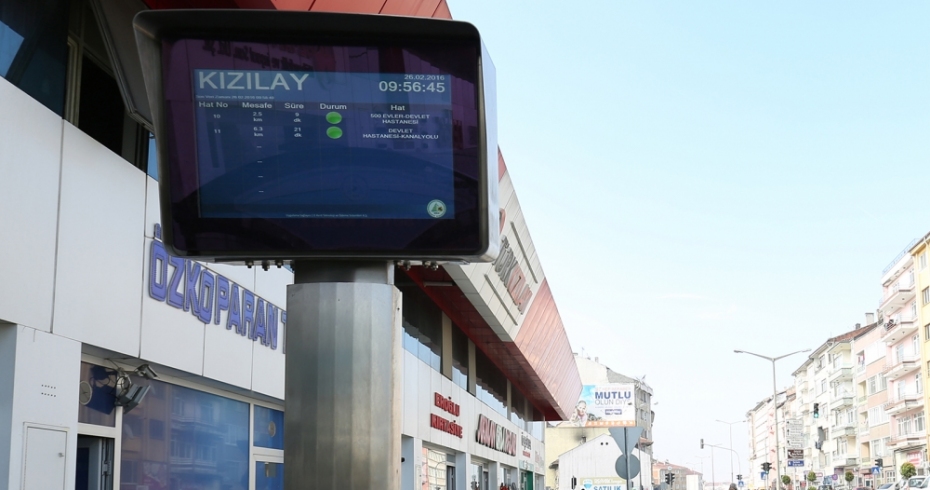 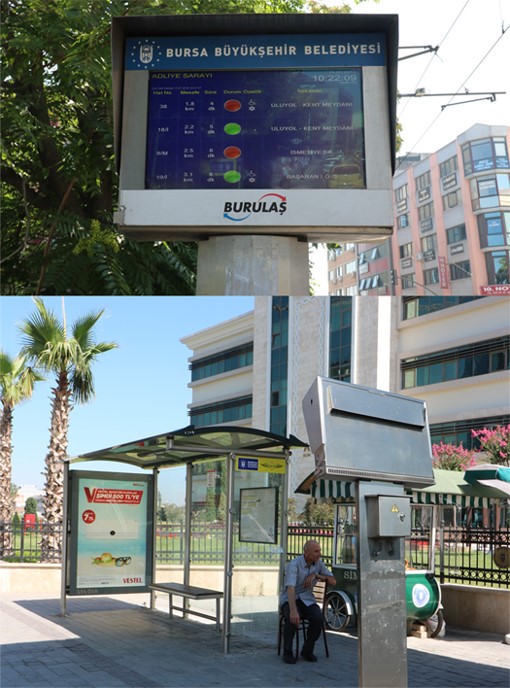 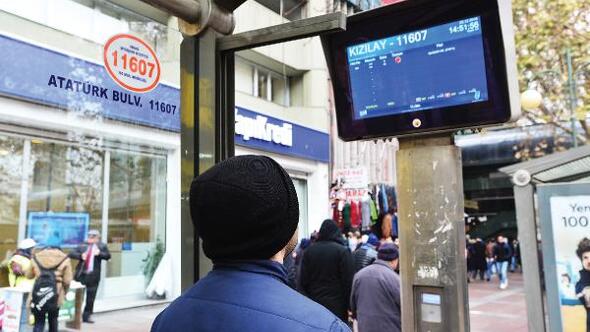 Coğrafi koordinat sistemi  günlük hayatımızı pek çok alanda kullanılmaktadır. / Akıllı duraklar ile araçların anlık takibi
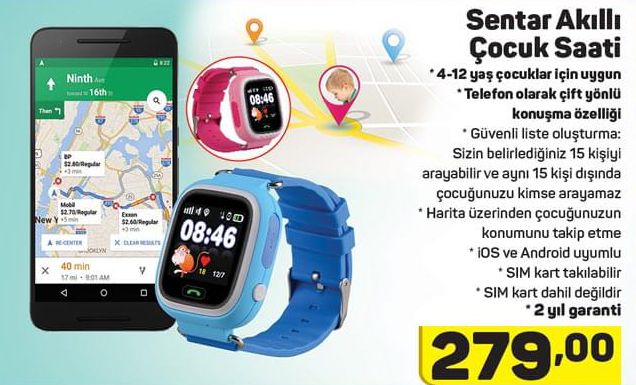 Coğrafi koordinat sistemi  günlük hayatımızı pek çok alanda kullanılmaktadır. / Akıllı saatler ile anlık-geçmiş konum takibi
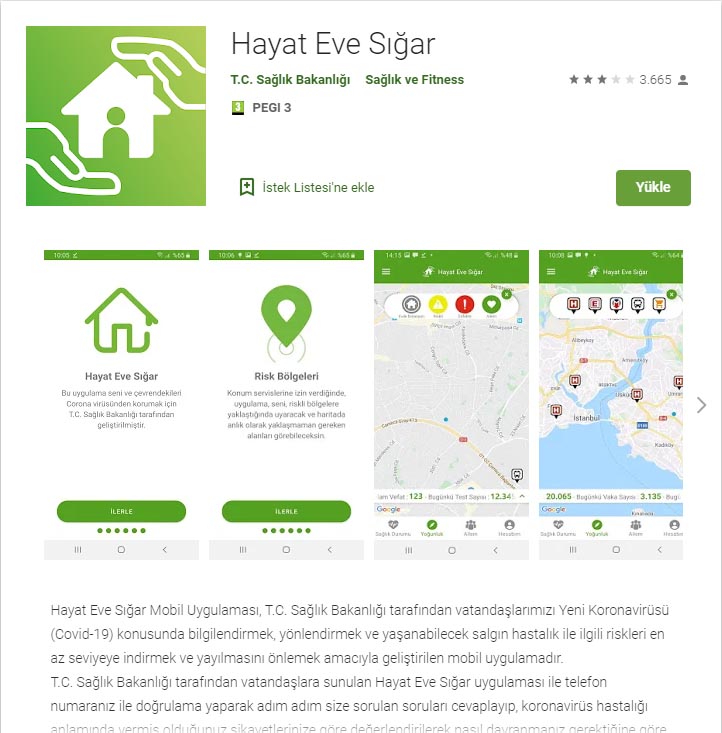 Coğrafi koordinat sistemi  günlük hayatımızı pek çok alanda kullanılmaktadır. / Salgın Yoğunluk Haritası
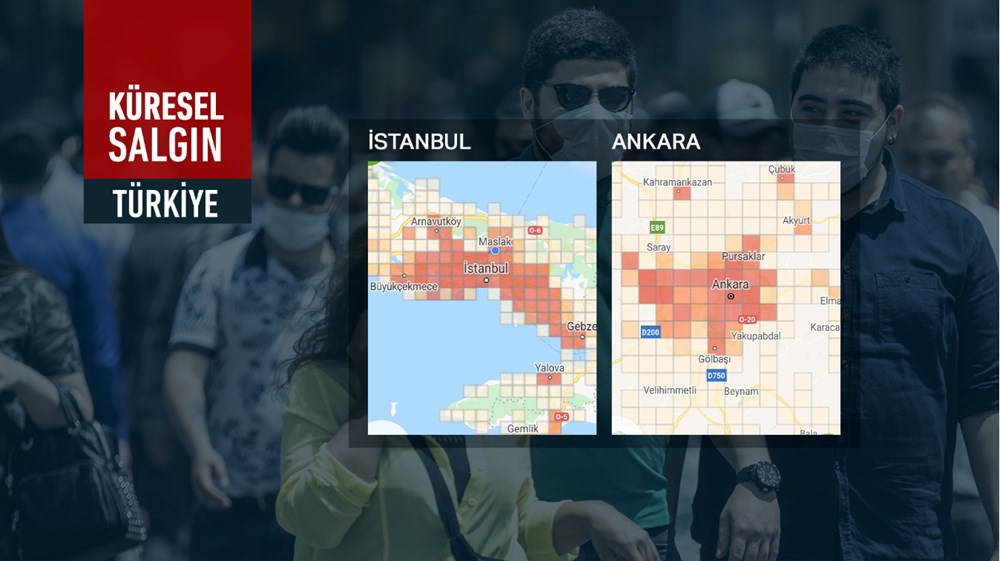 Coğrafi koordinat sistemi  günlük hayatımızı pek çok alanda kullanılmaktadır. / Salgın Yoğunluk Haritası
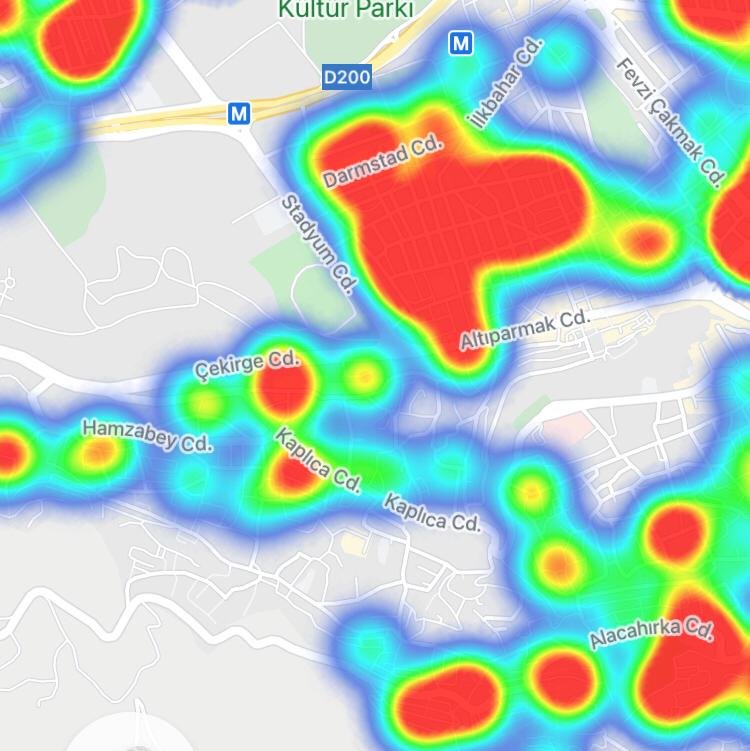 Coğrafi koordinat sistemi  günlük hayatımızı pek çok alanda kullanılmaktadır. / Salgın Yoğunluk Haritası
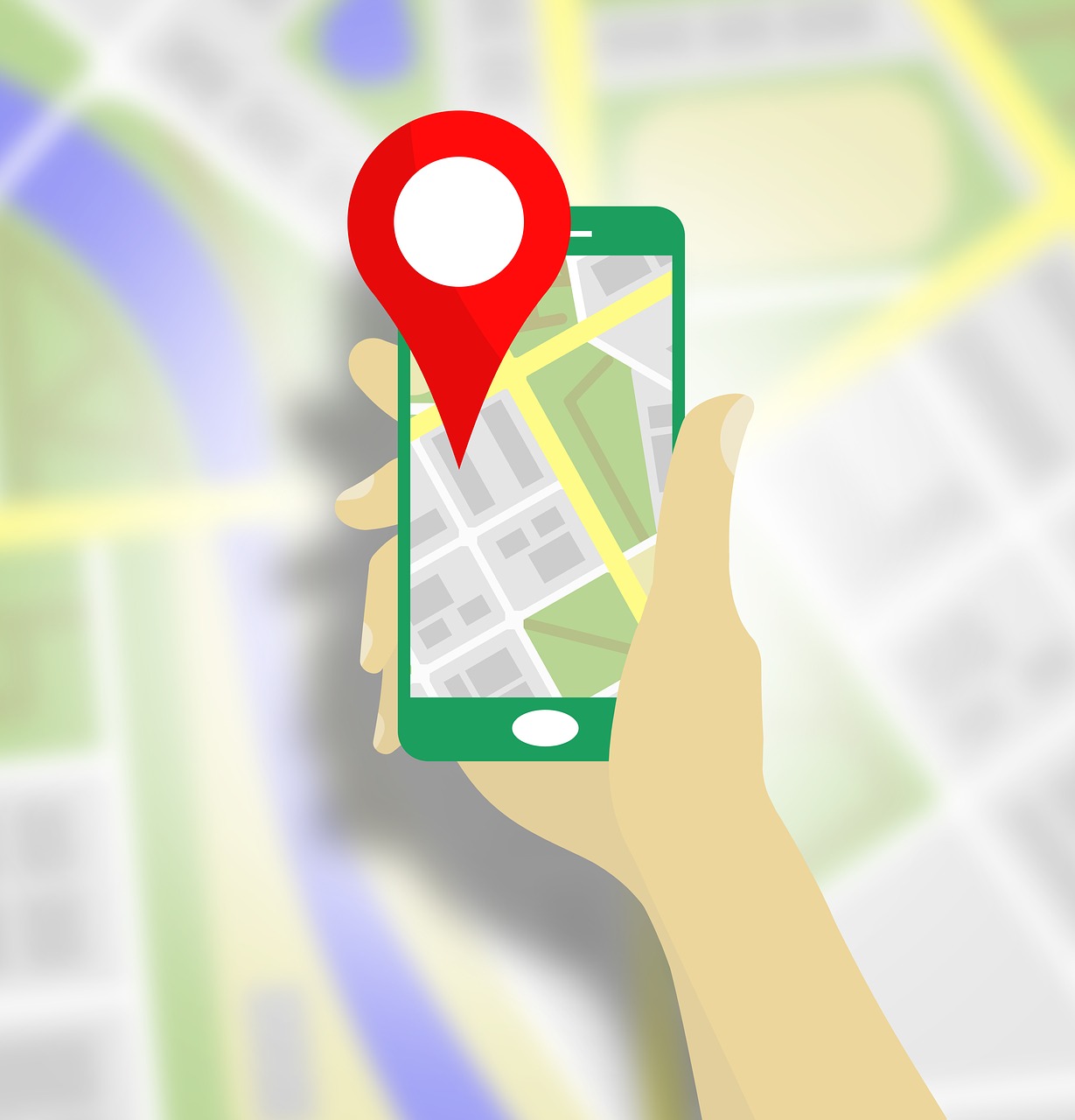 Coğrafi koordinat sistemi  günlük hayatımızı pek çok alanda kullanılmaktadır. / Yer Bildirimi-Konum Atma-Adres Bulma
PARALELLERİN ÖZELLİKLERİ NELERDİR?
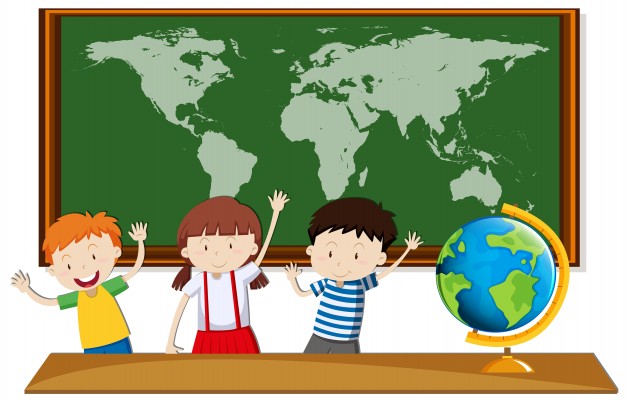 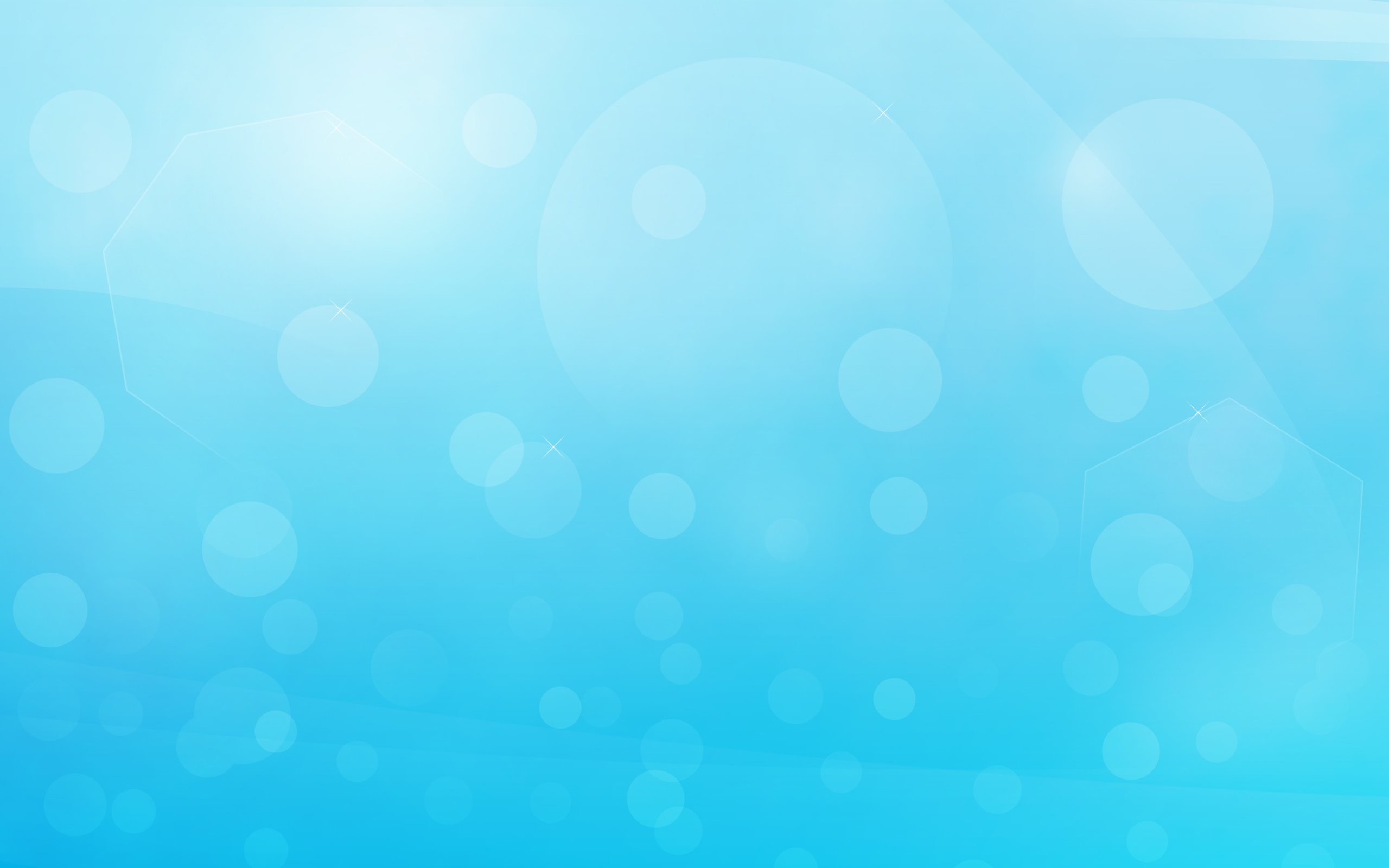 Ekvatora paralel olarak  uzanan hayali çemberlerdir.
  Başlangıç paraleli  0 º ekvatordur.
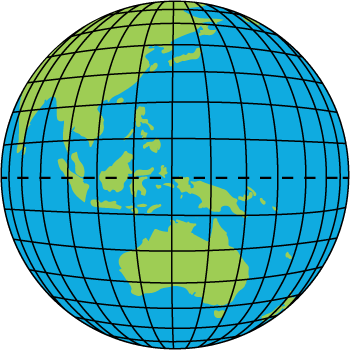 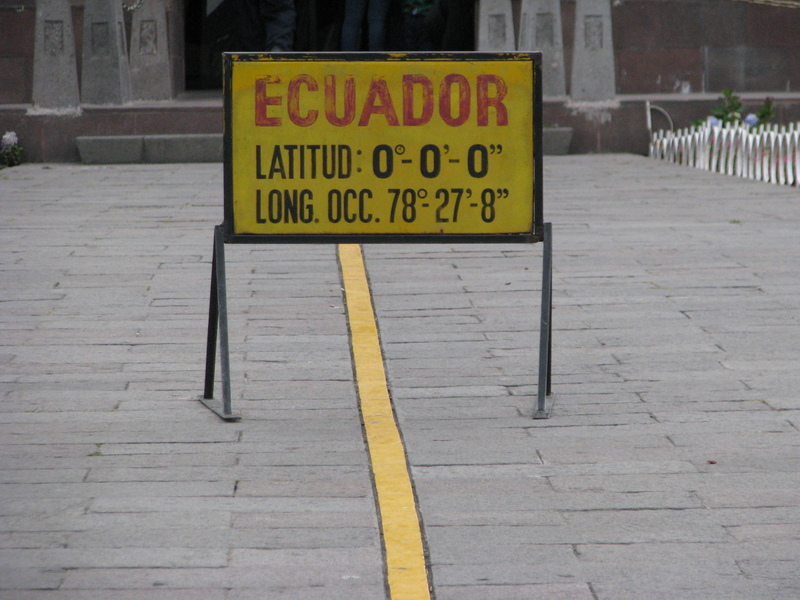 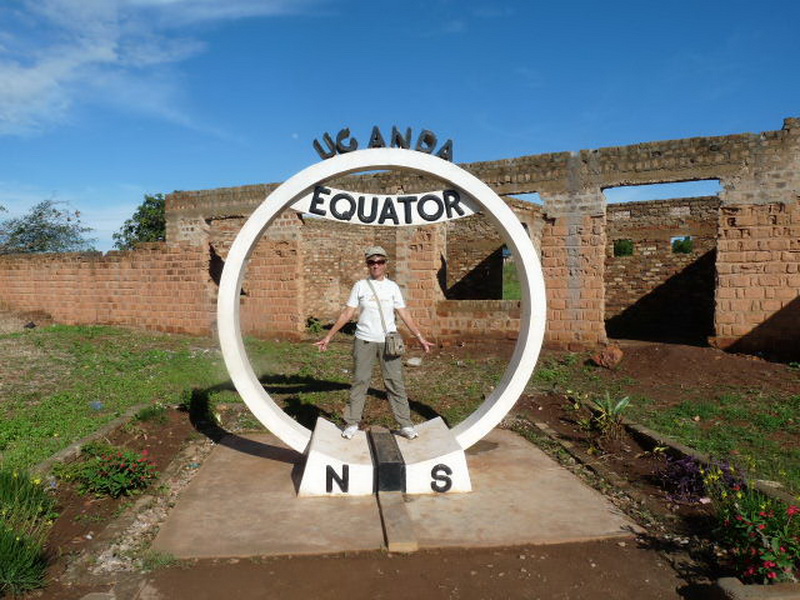 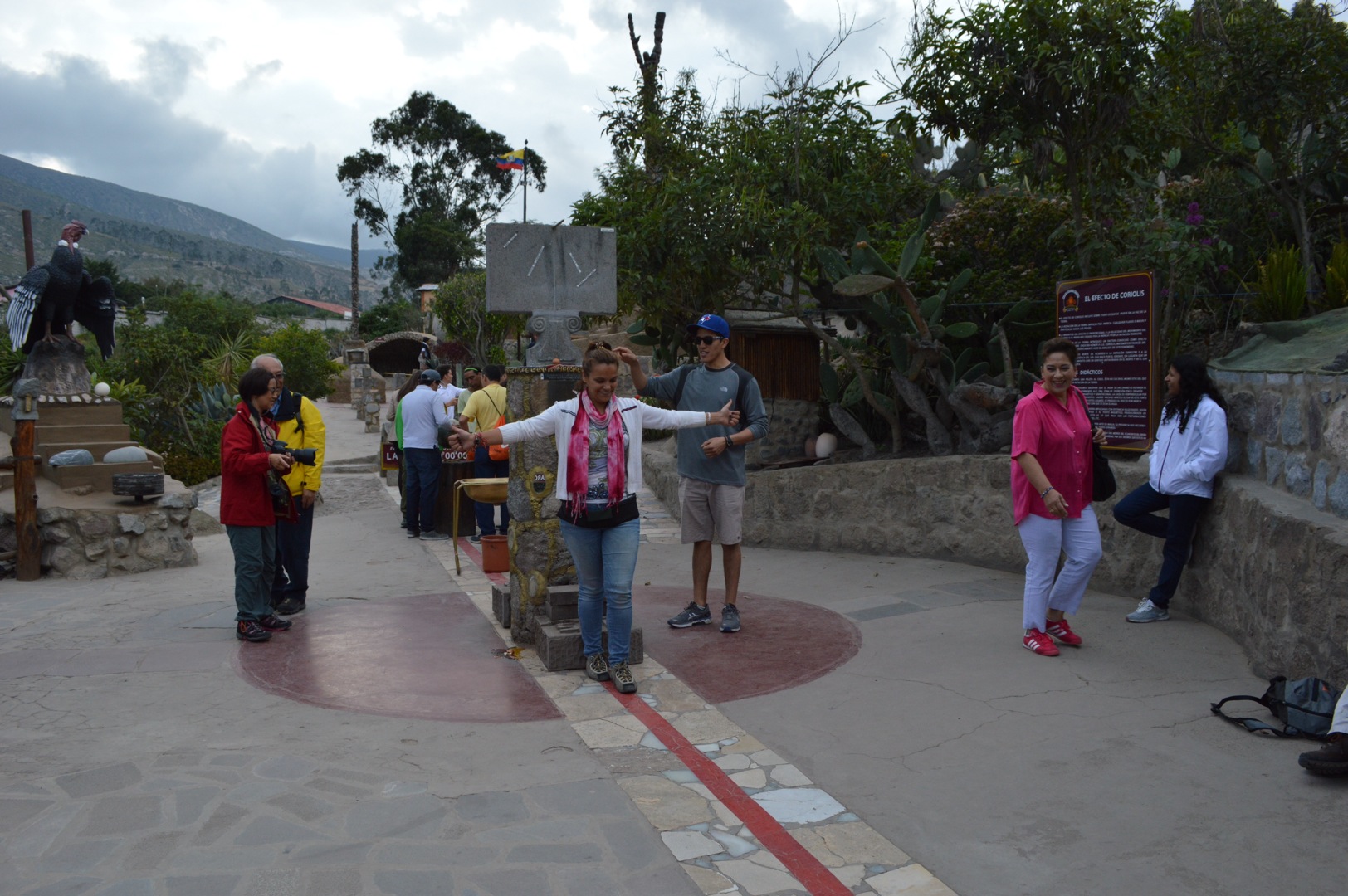 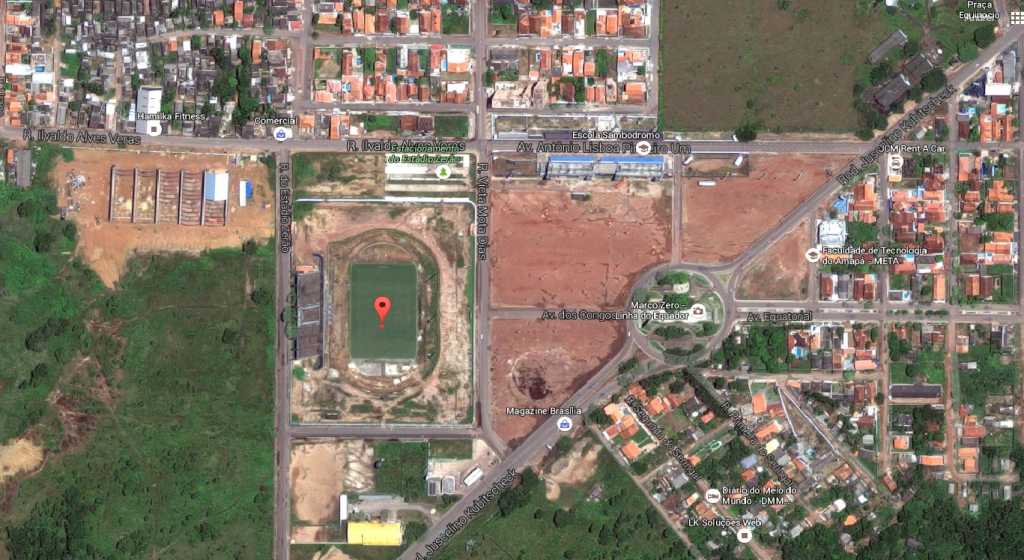 Ekvator 0º
Ekvator çizgisi üzerinde (Orta Saha) yer alan “Zerao Stadı”
Bir kale Kuzey Yarım Kürede ,diğer kale Güney Yarım Kürede
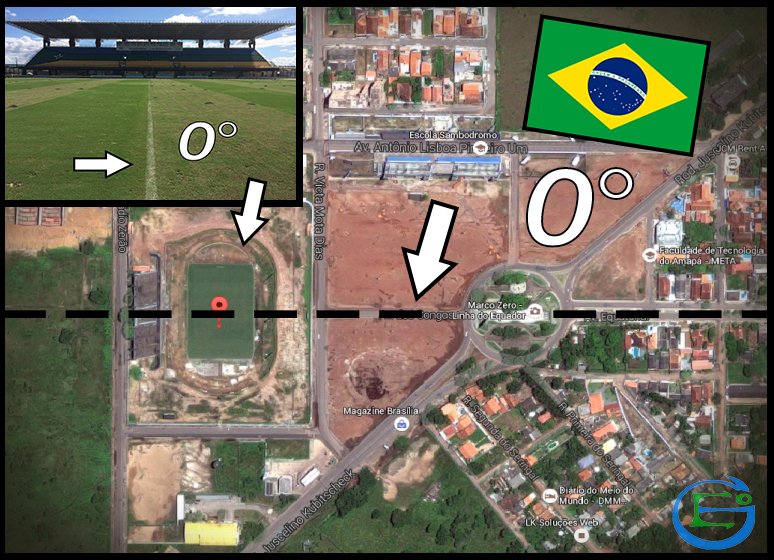 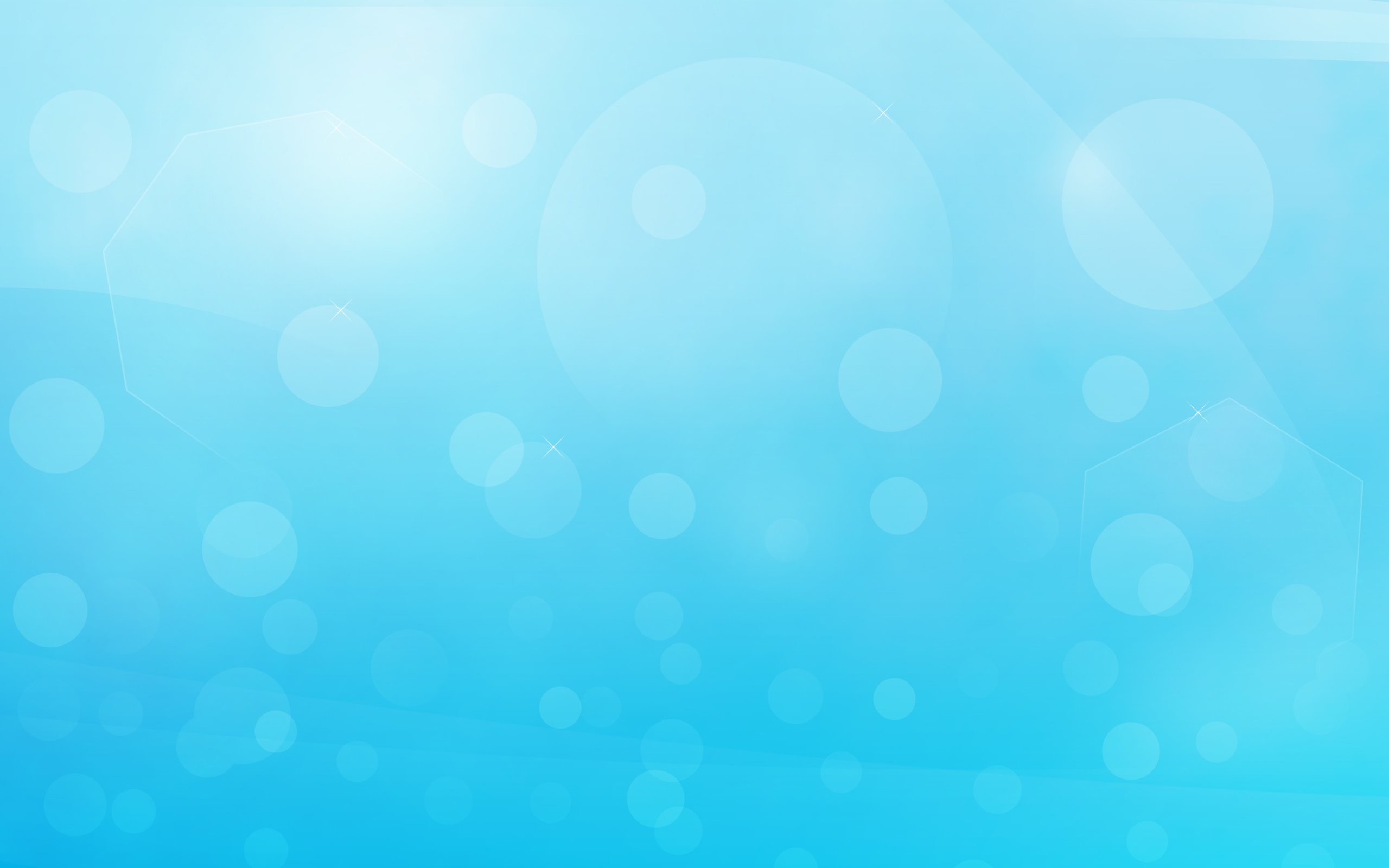 Paraleller 1 °aralıklarla çizilir.Paralellerin dereceleri kutuplara doğru gittikçe artar.
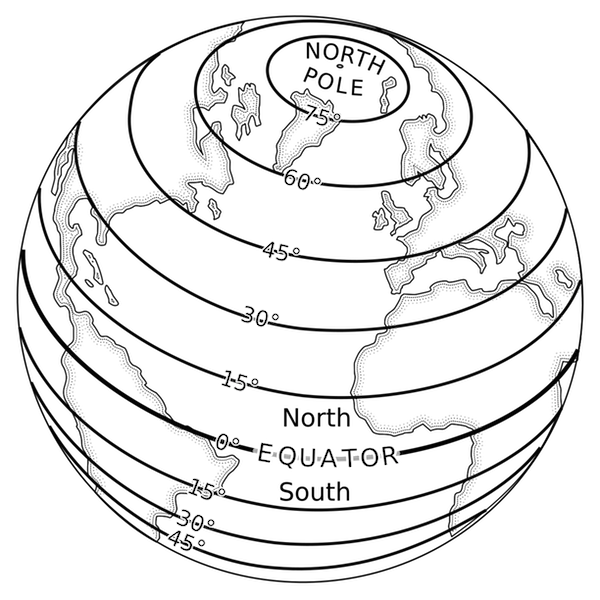 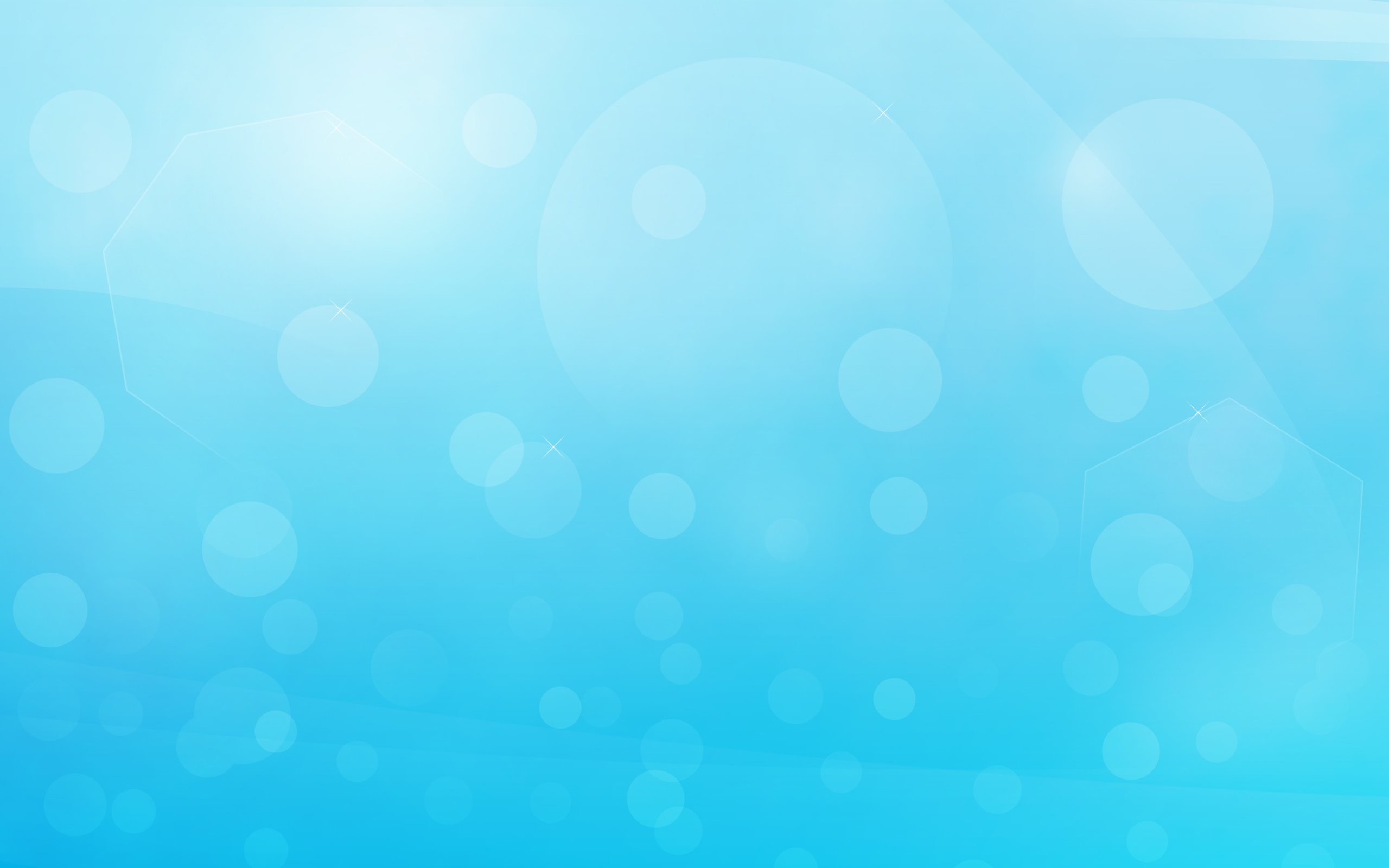 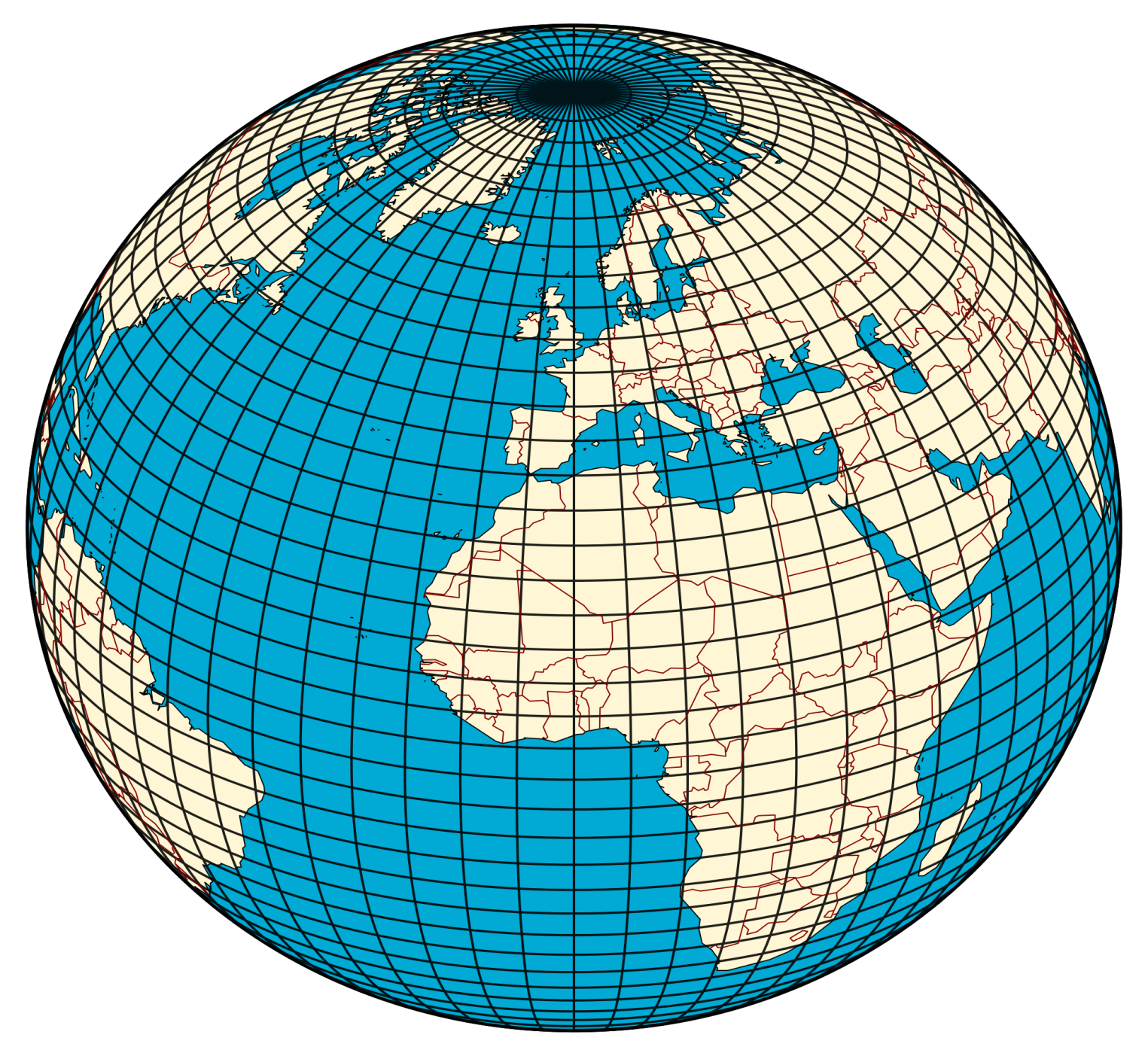 90 tanesi ekvatorun kuzeyinde ; 90 tanesi güneyinde  olmak üzere toplam 180 tane paralel vardır.
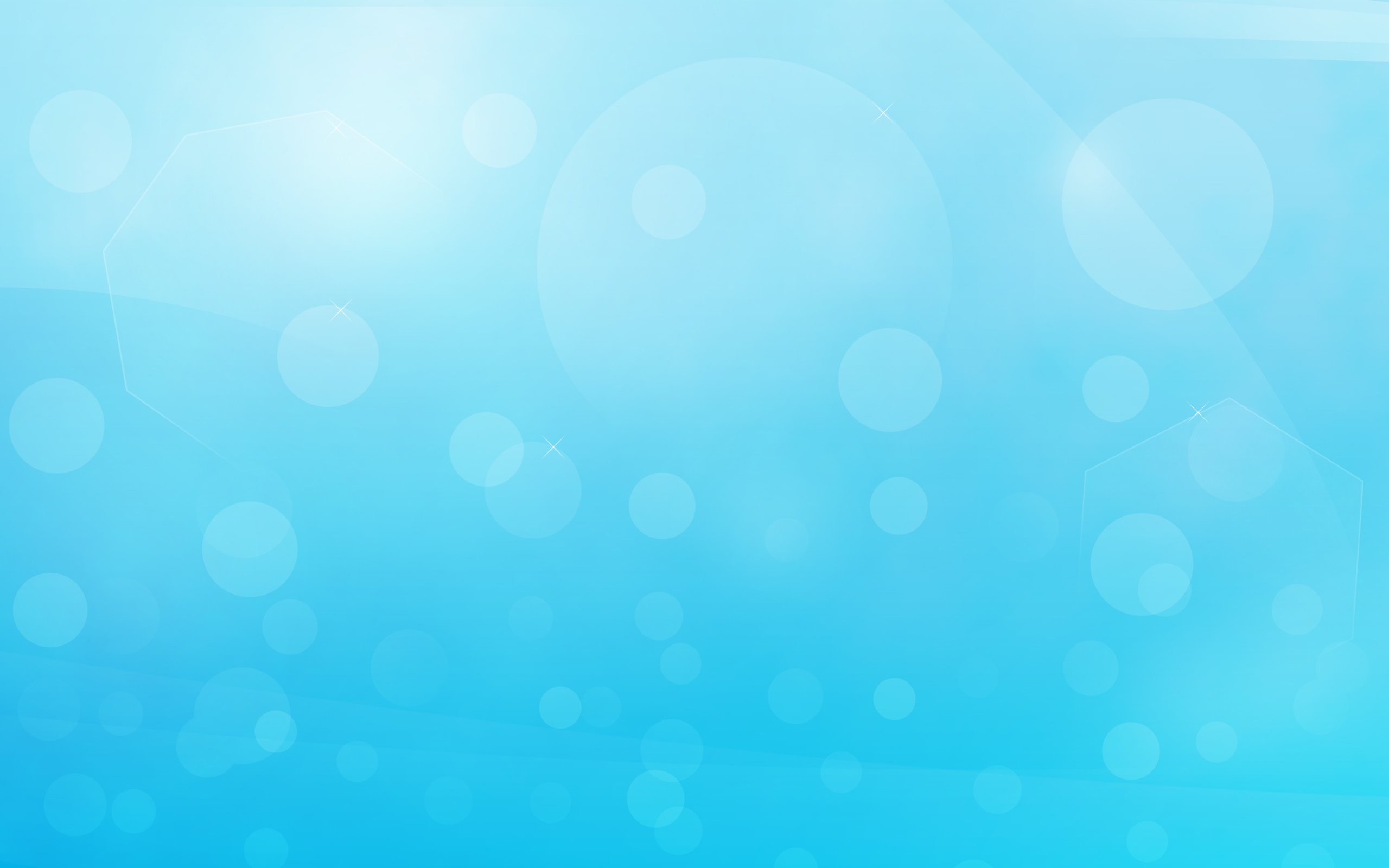 Paralellerin uzunlukları ekvatordan kutuplara gittikçe kısalır.Ekvator en uzun paralel dairesidir. (40.076 km)
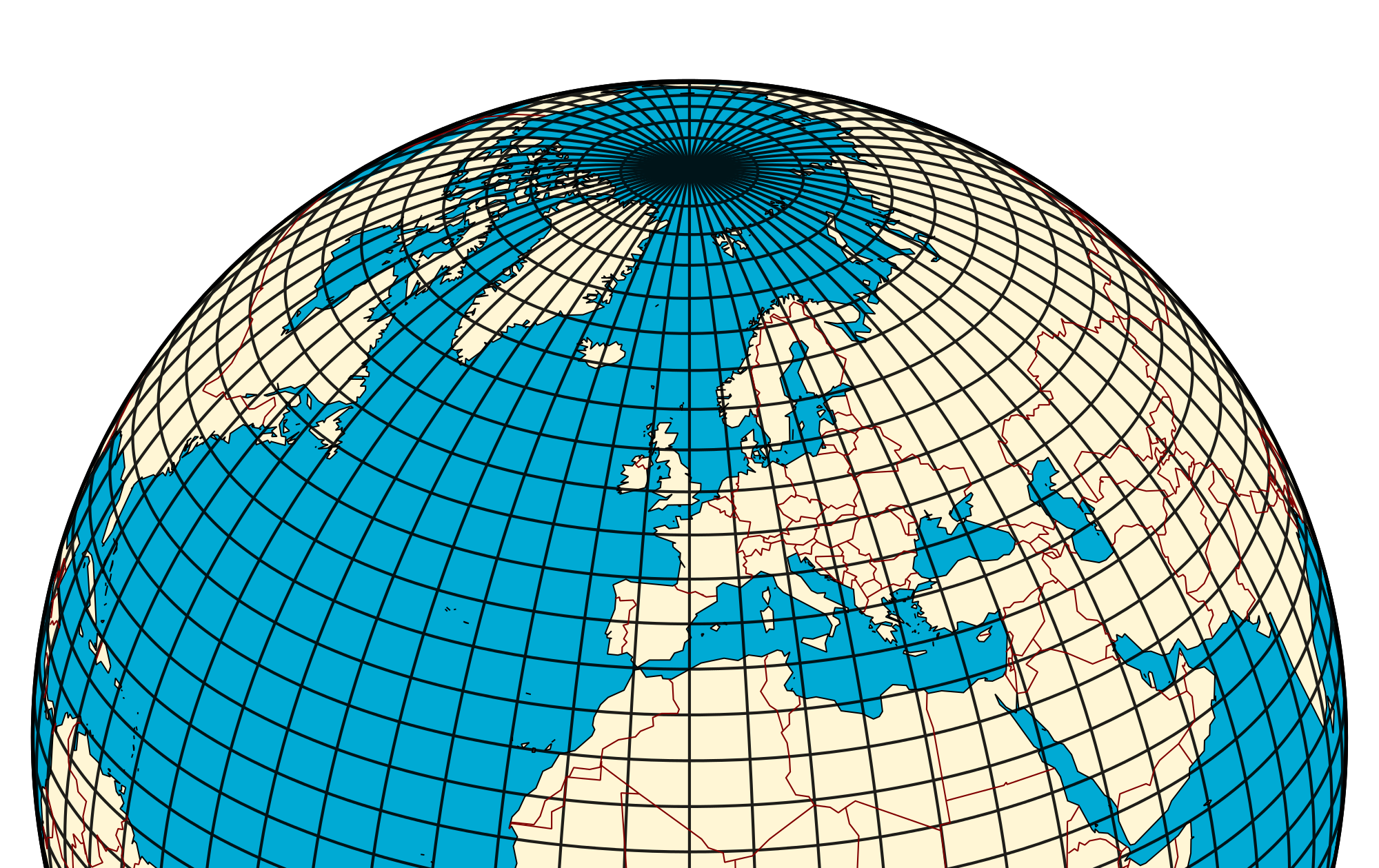 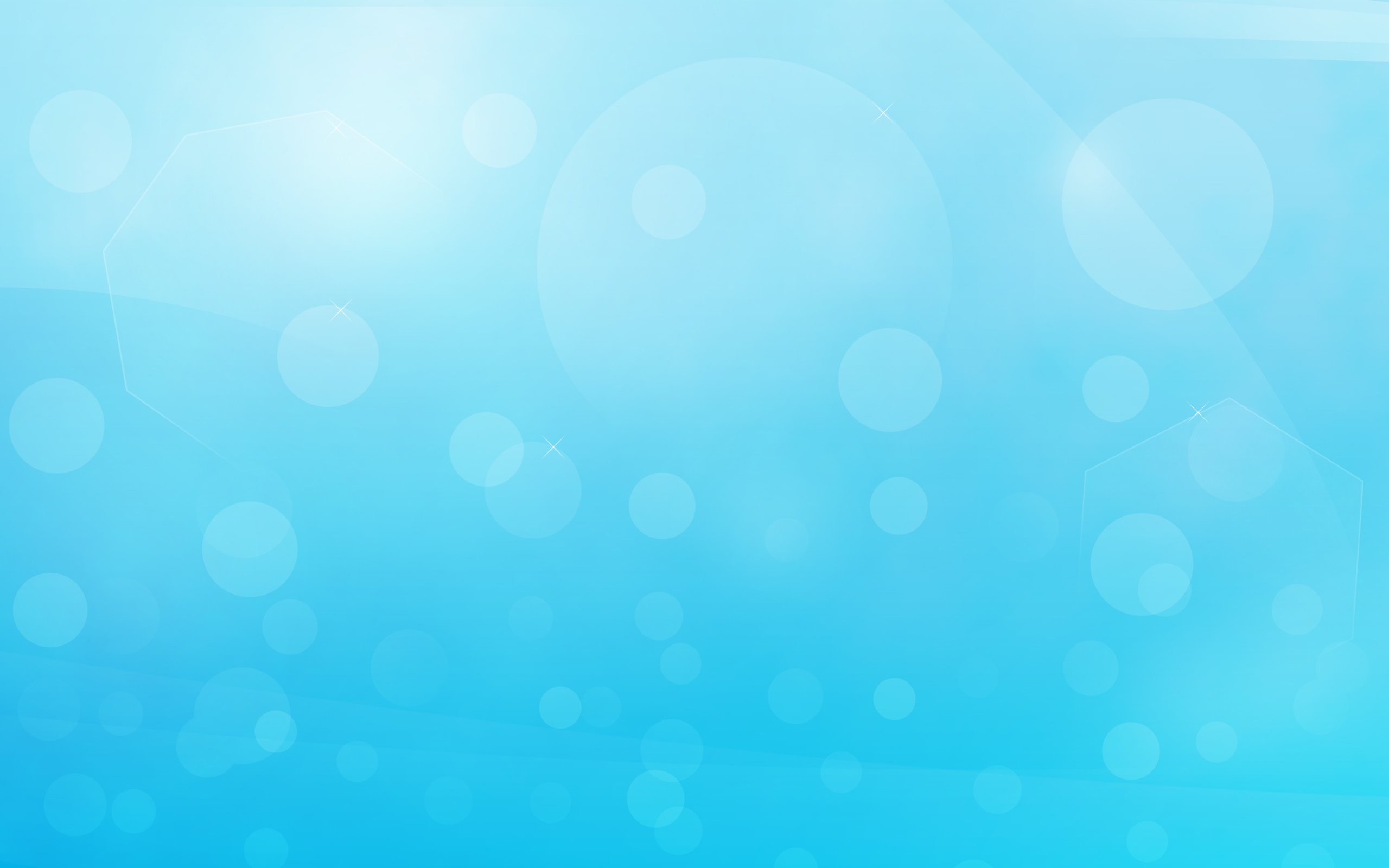 Paralellerin uzunlukları Ekvatordan Kutuplara gittikçe kısalır.
Ekvator en uzun paralel dairesidir. (40.076 km)
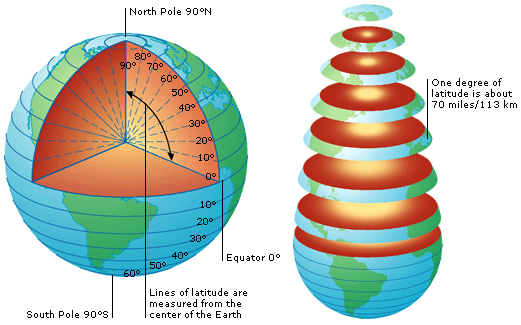 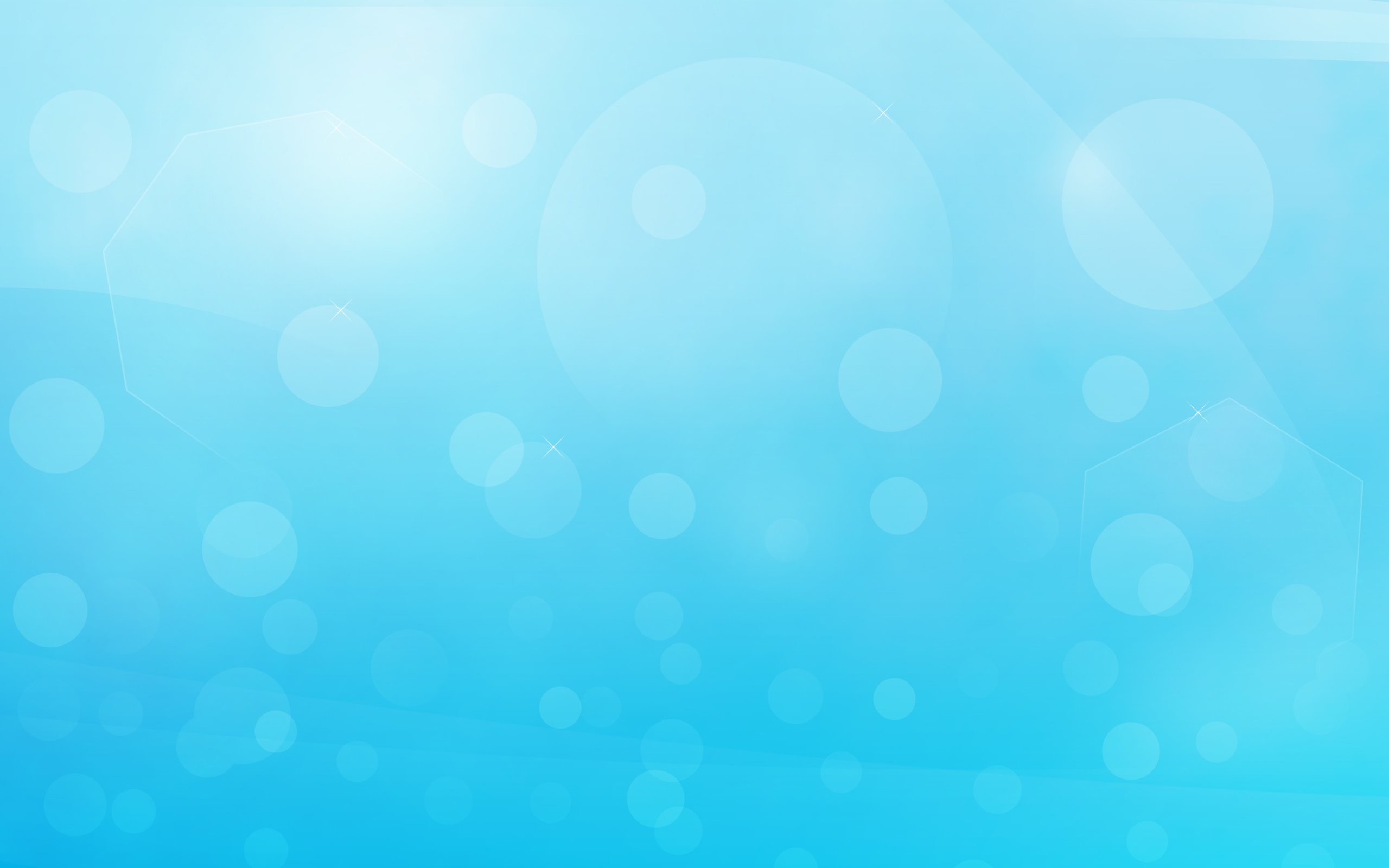 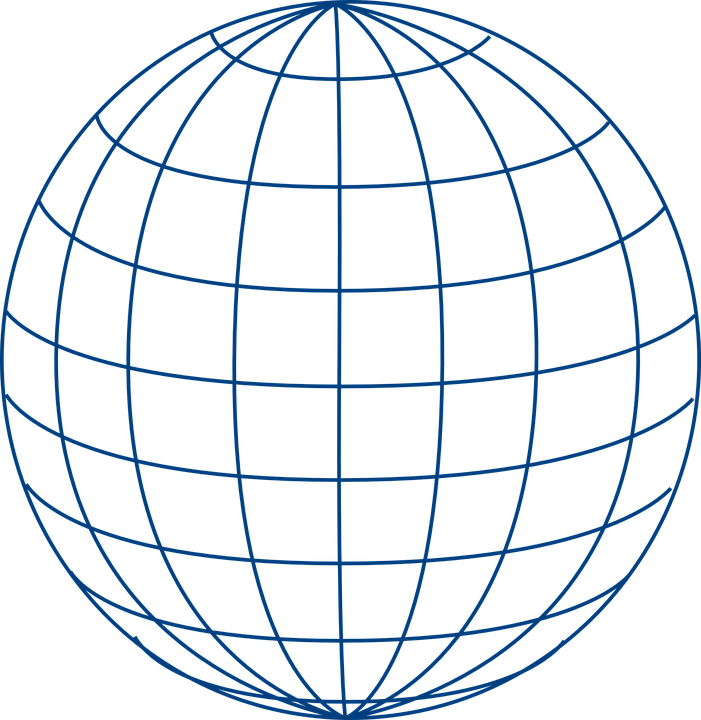 111 km
111 km
111 km
111 km
111 km
111 km
Ardışık iki paralel arası mesafe her yerde 111 km’dir.
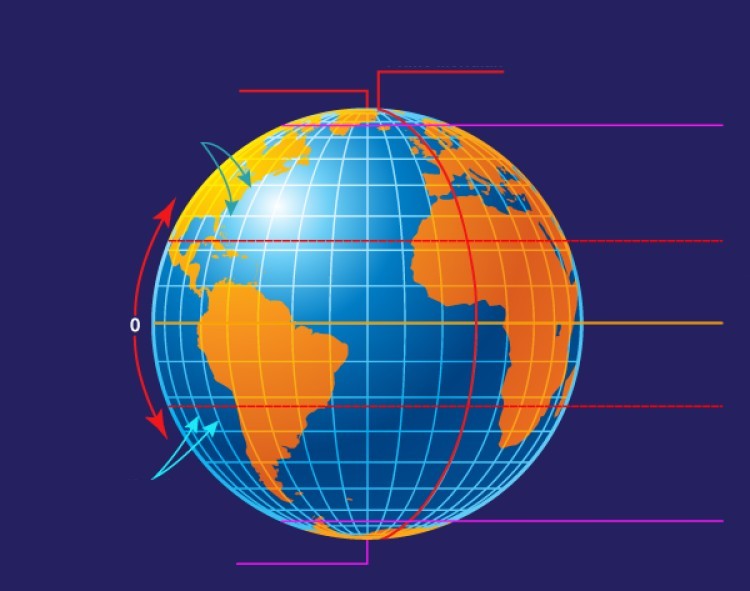 Bazı paralel dairelerinin özel adları vardır.
0 ° Greenwich
90 ° KKN
66° 33’ K KKD
23° 27’ K 
Yengeç D.
KYK
0 ° Ekvator
GYK
23° 27’ G Oğlak D.
66° 33’ G GKD
90 ° GKN
PARALELLER ARASI KUŞ UÇUŞU MESAFE HESAPLANABİLİR Mİ?
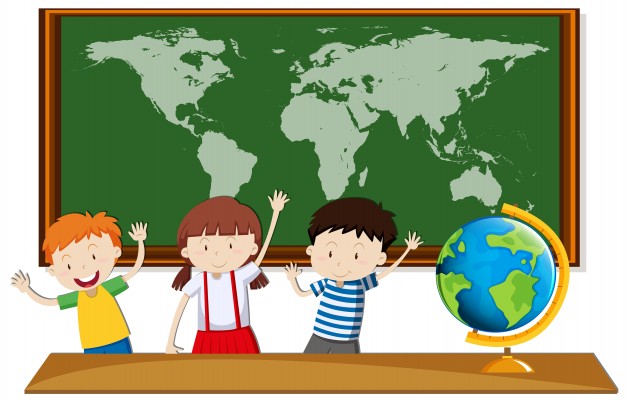 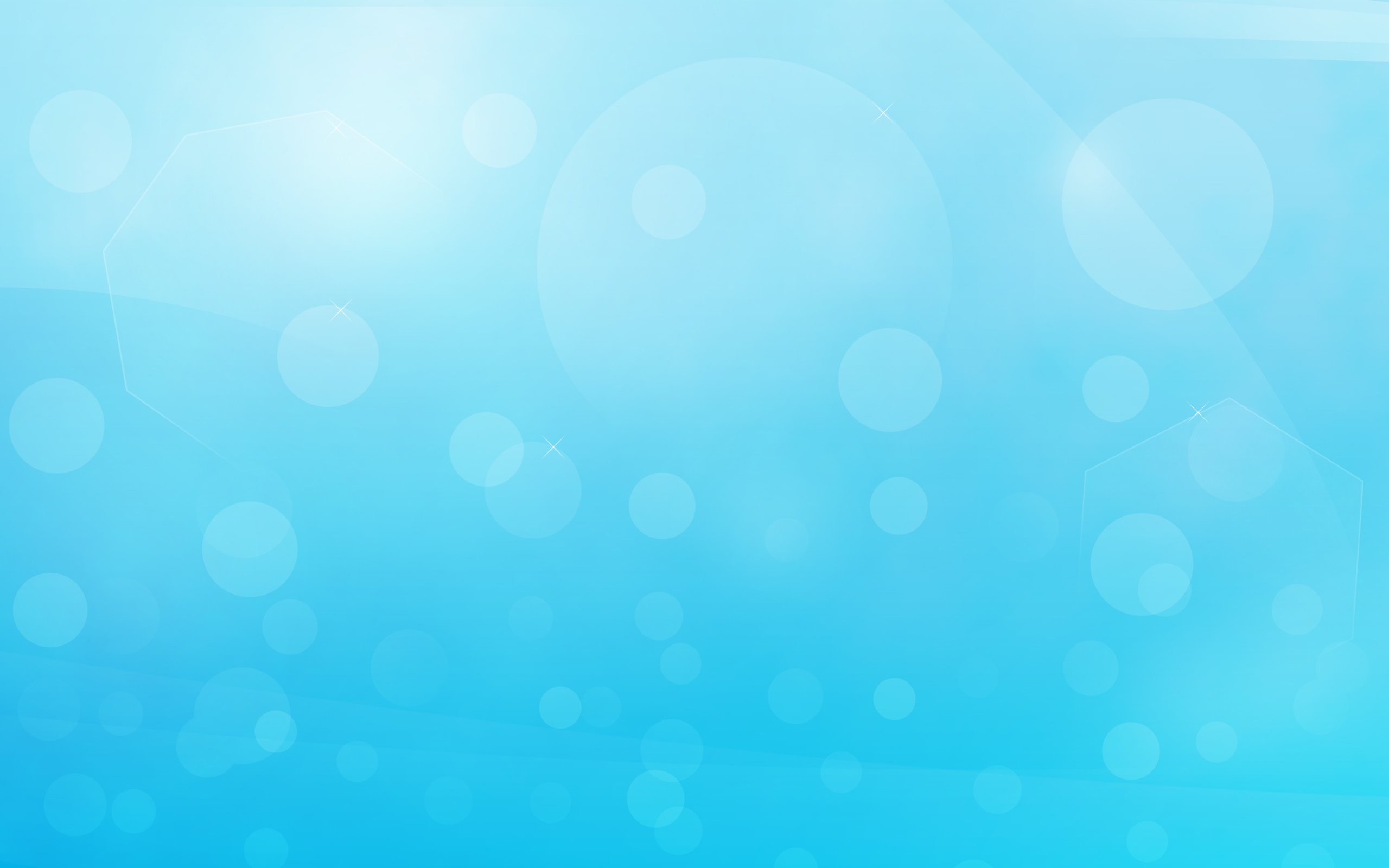 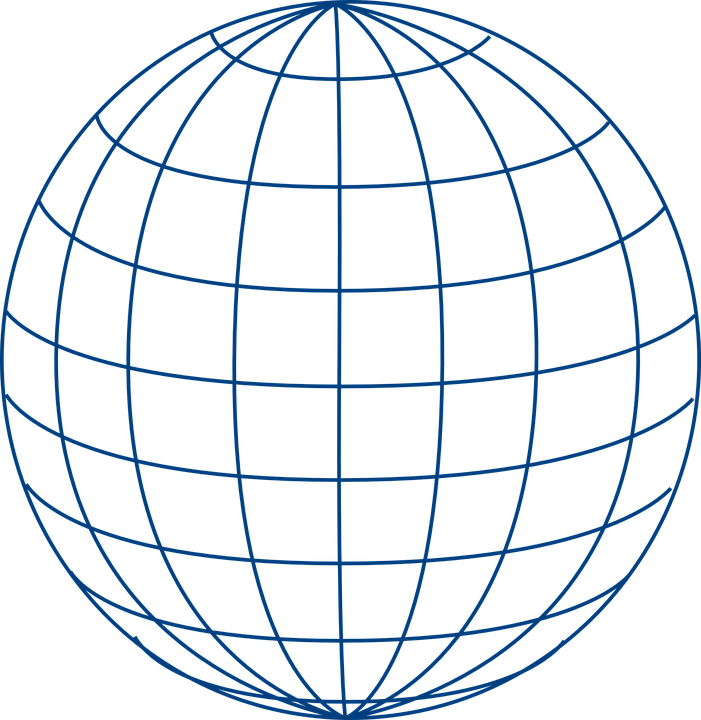 A
30 °K
20 °K
B
C
60 °G
Paraleller arası mesafe hesaplanırken paralel farkı bulunur.
Fark 111 km ile çarpılır.
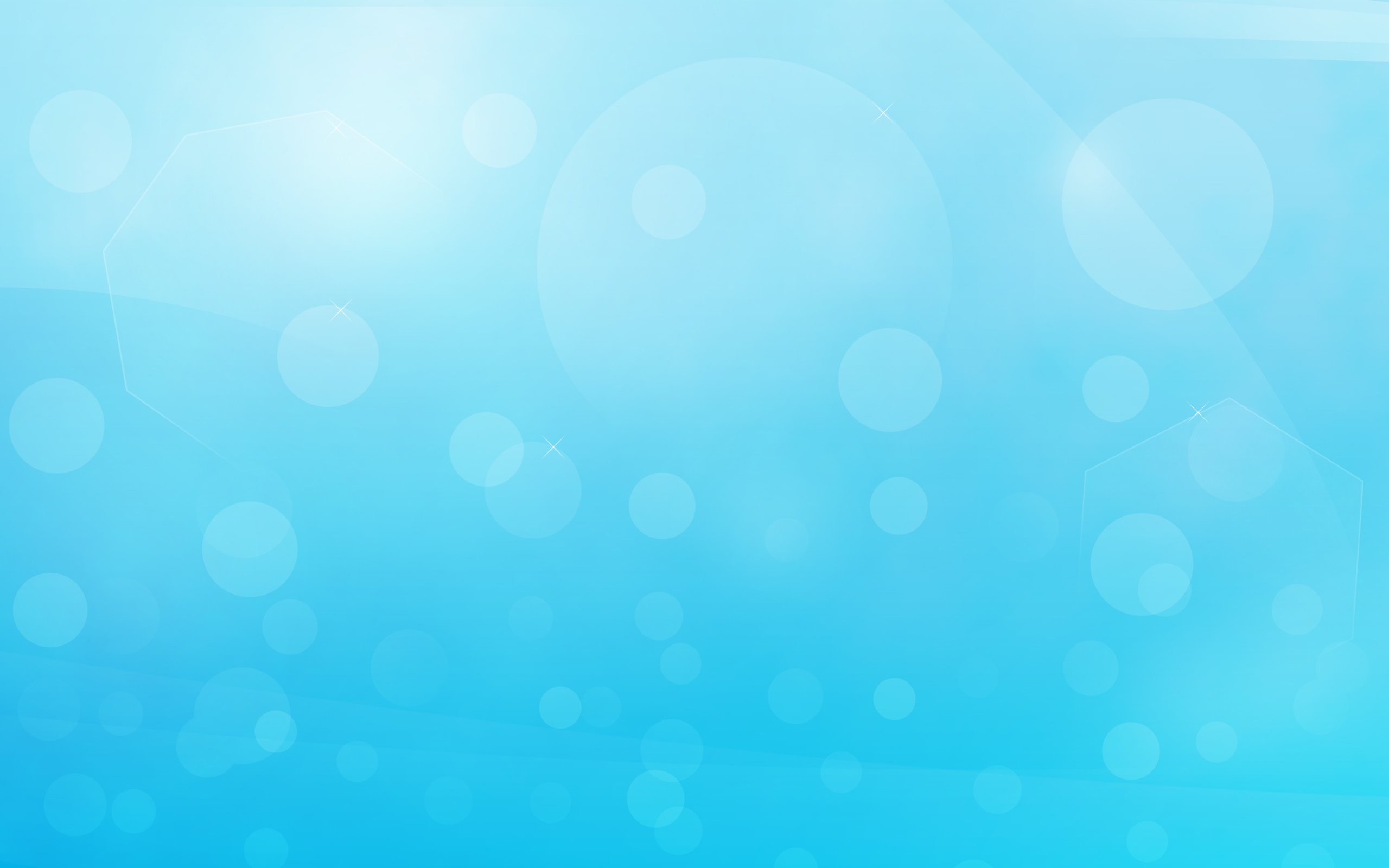 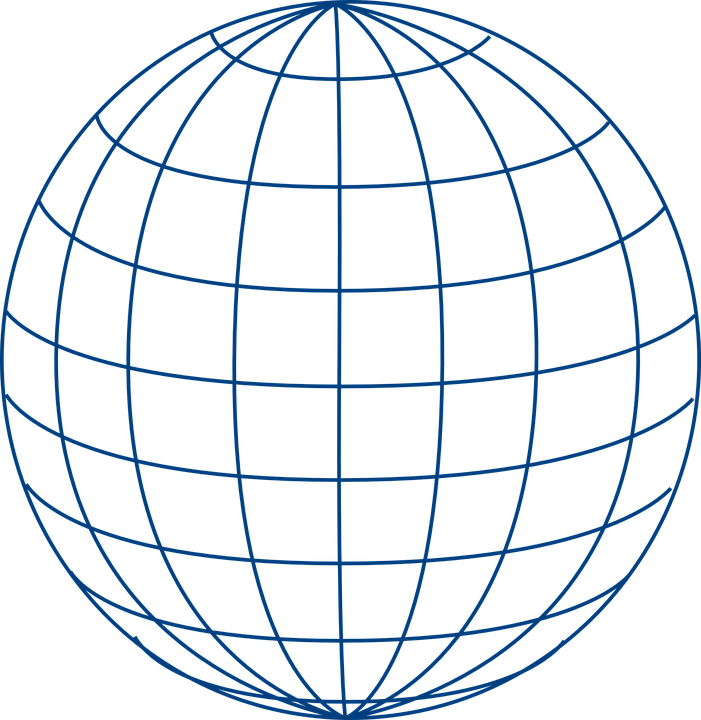 A
30 °K
20 °K
B
C
60 °G
Paralel farkı bulunurken; farklı yarım kürede olanlar (A+C),(B+C) toplanır,aynı yarımkürede olanlar (A-B) çıkarılır.
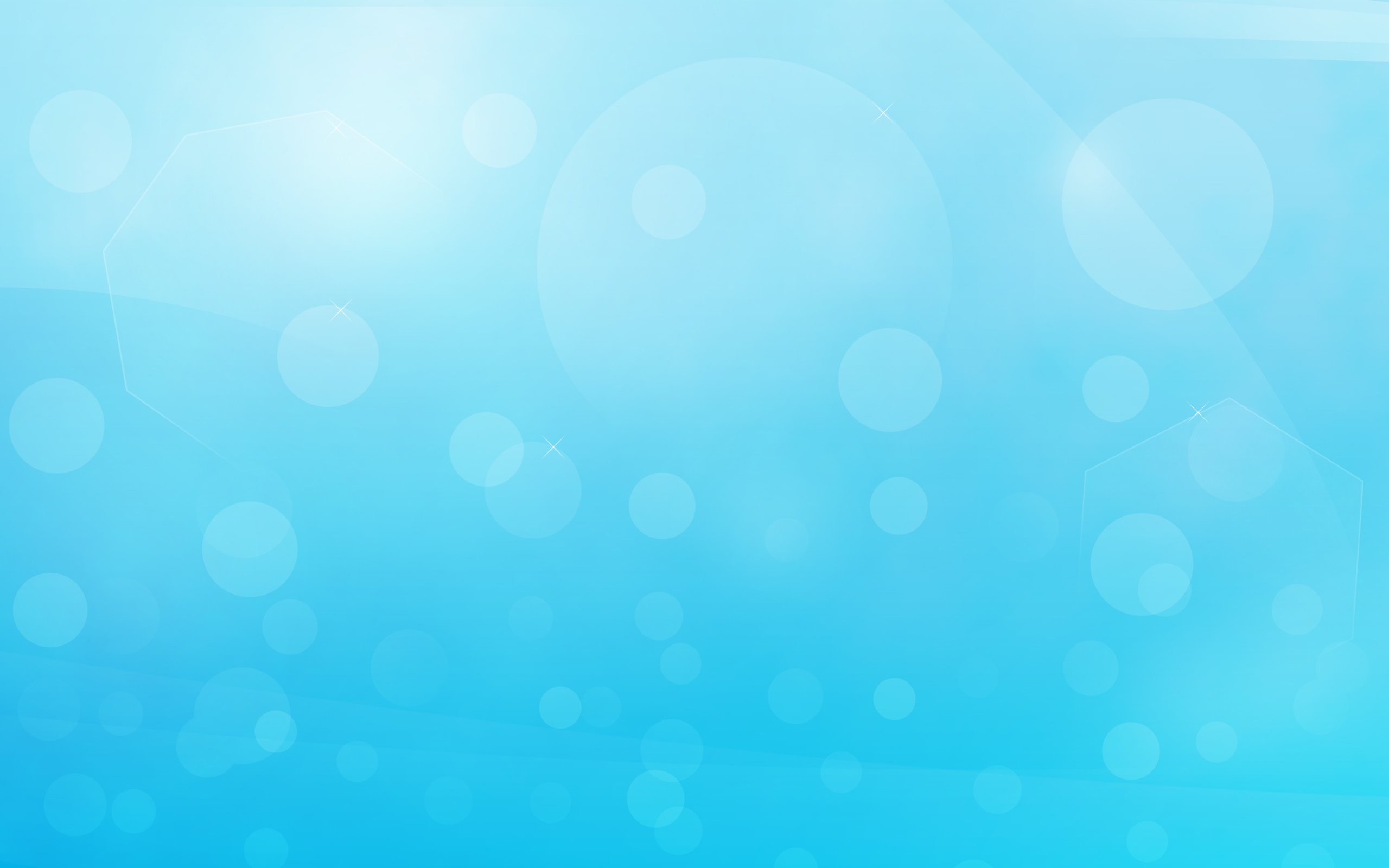 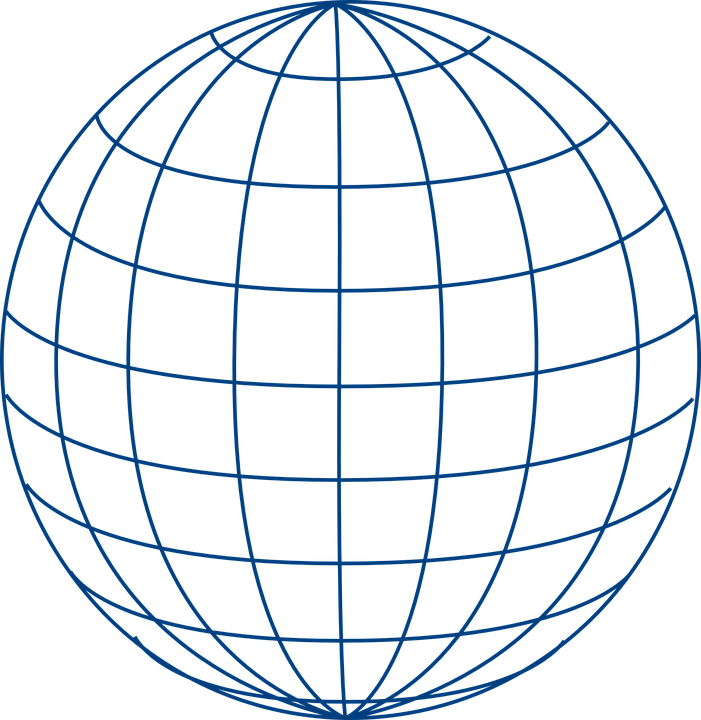 A
30 °K
20 °K
B
9990 km
C
60 °G
A-C arası mesafe = 30 + 60 = 90 x 111 =9990 km
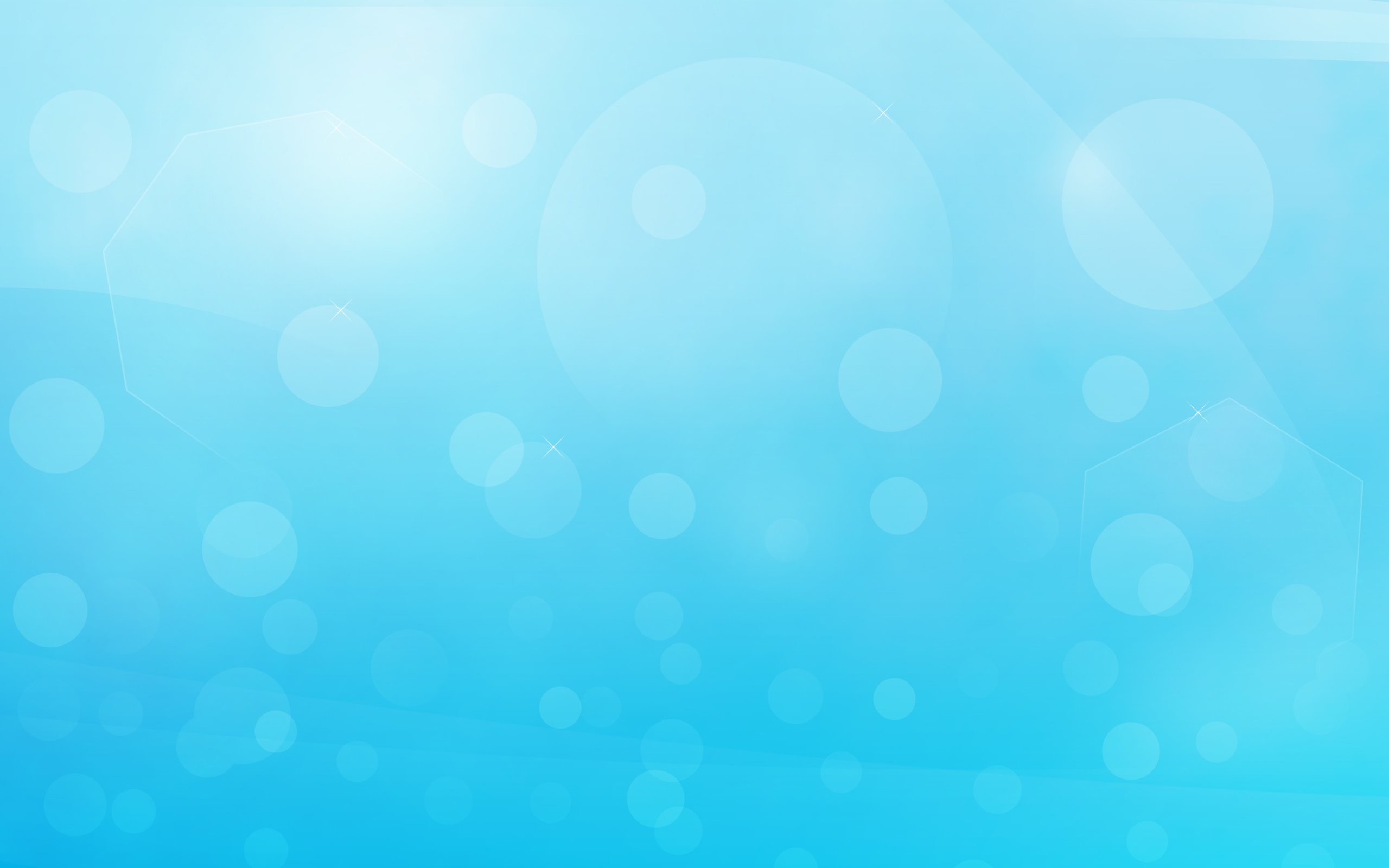 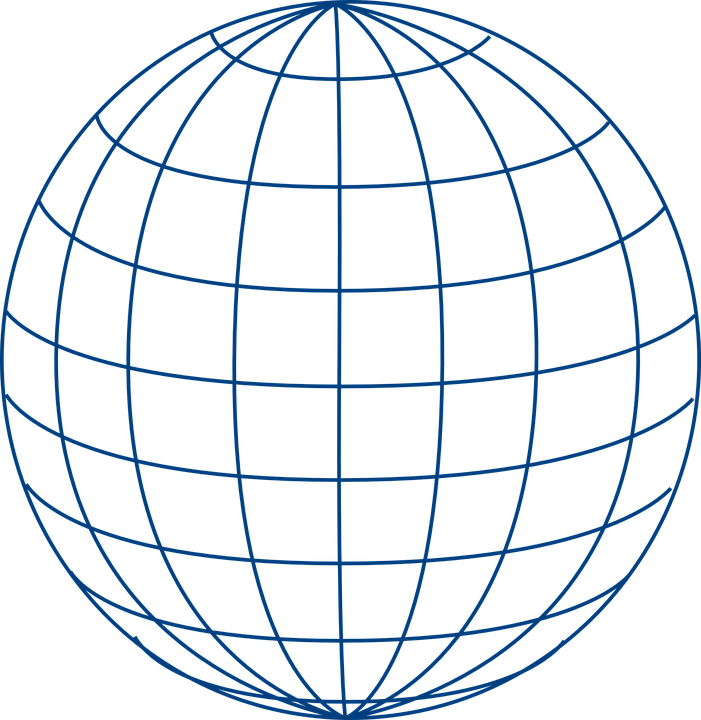 A
30 °K
1110 km
20 °K
B
C
60 °G
A-B arası mesafe = 30 – 20 = 10 x 111 =1110 km
MERİDYENLERİN ÖZELLİKLERİ NELERDİR?
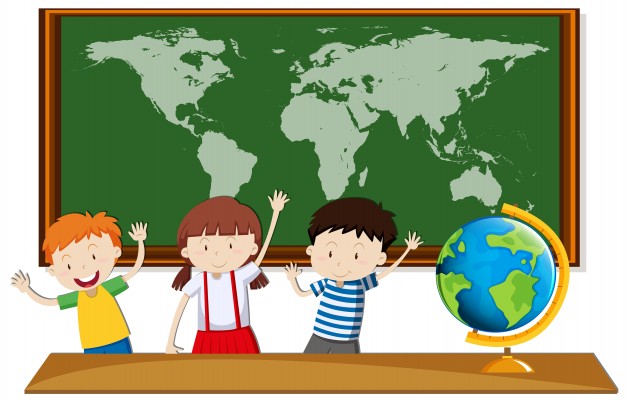 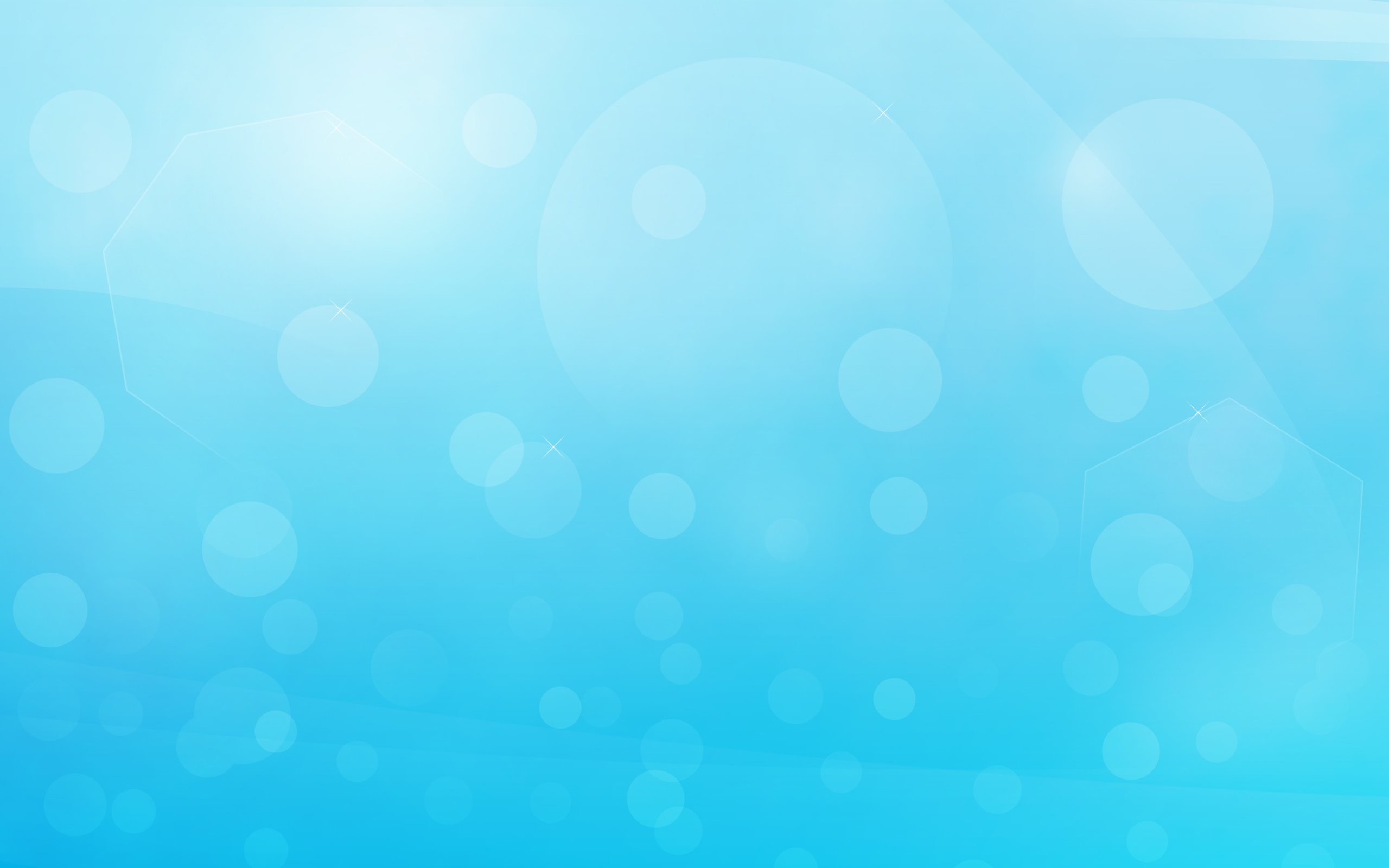 Ekvatoru dik olarak  kesen ve kutuplarda birleşen yarım çemberlerdir.
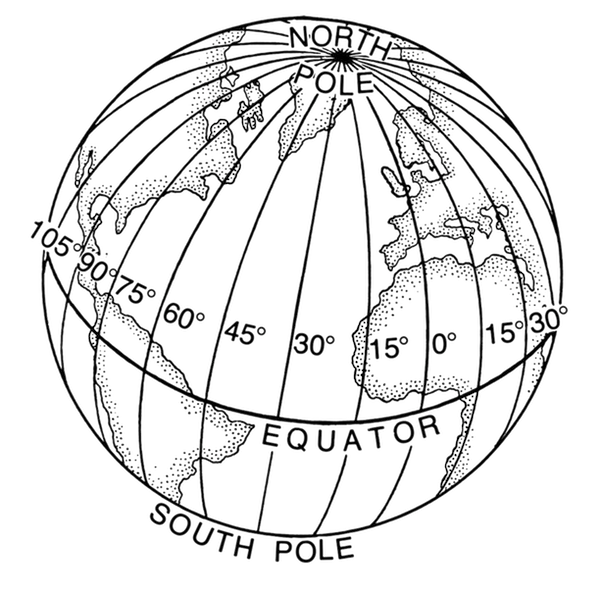 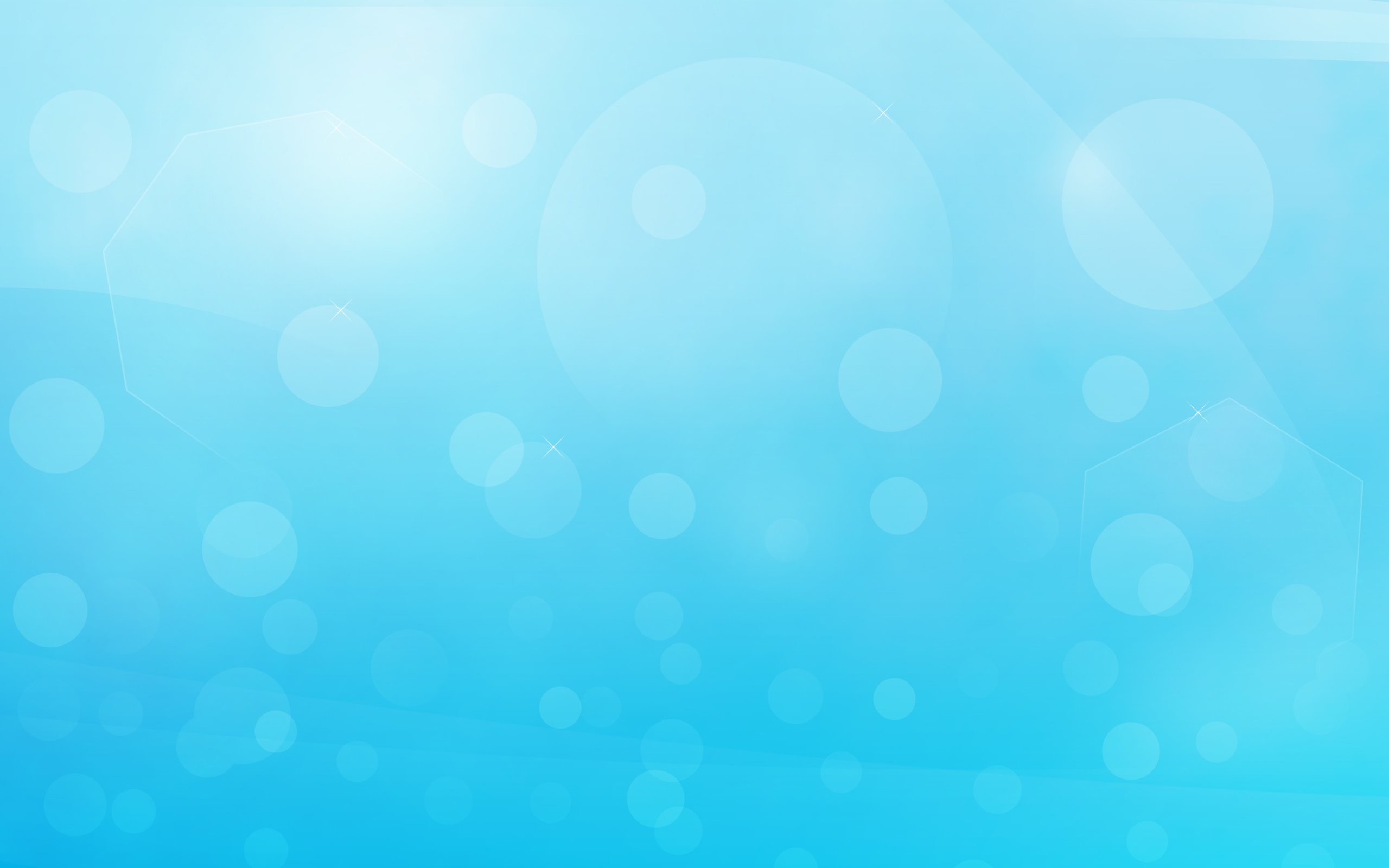 Başlangıç meridyen 0 °Greenwich’tir.
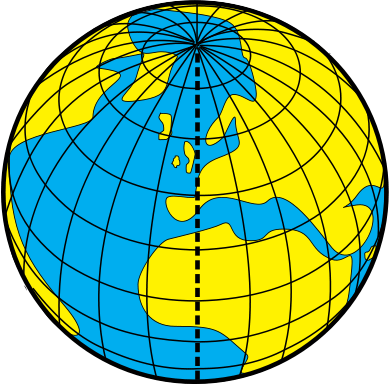 0°
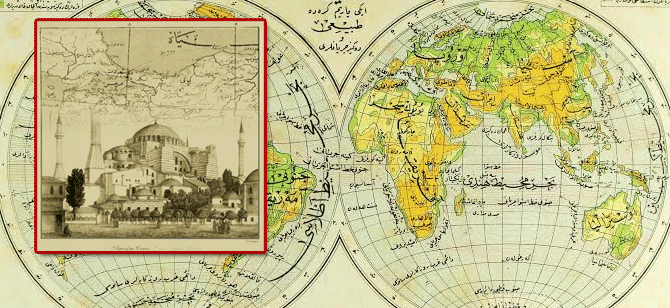 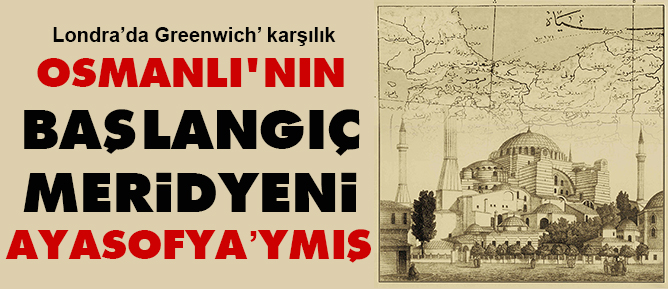 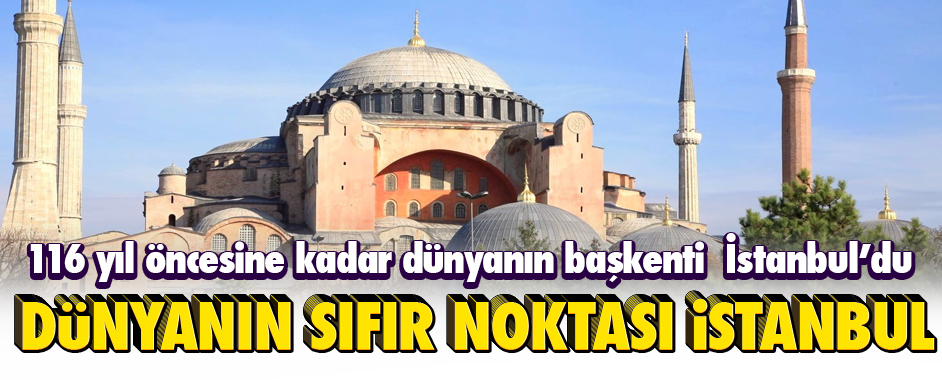 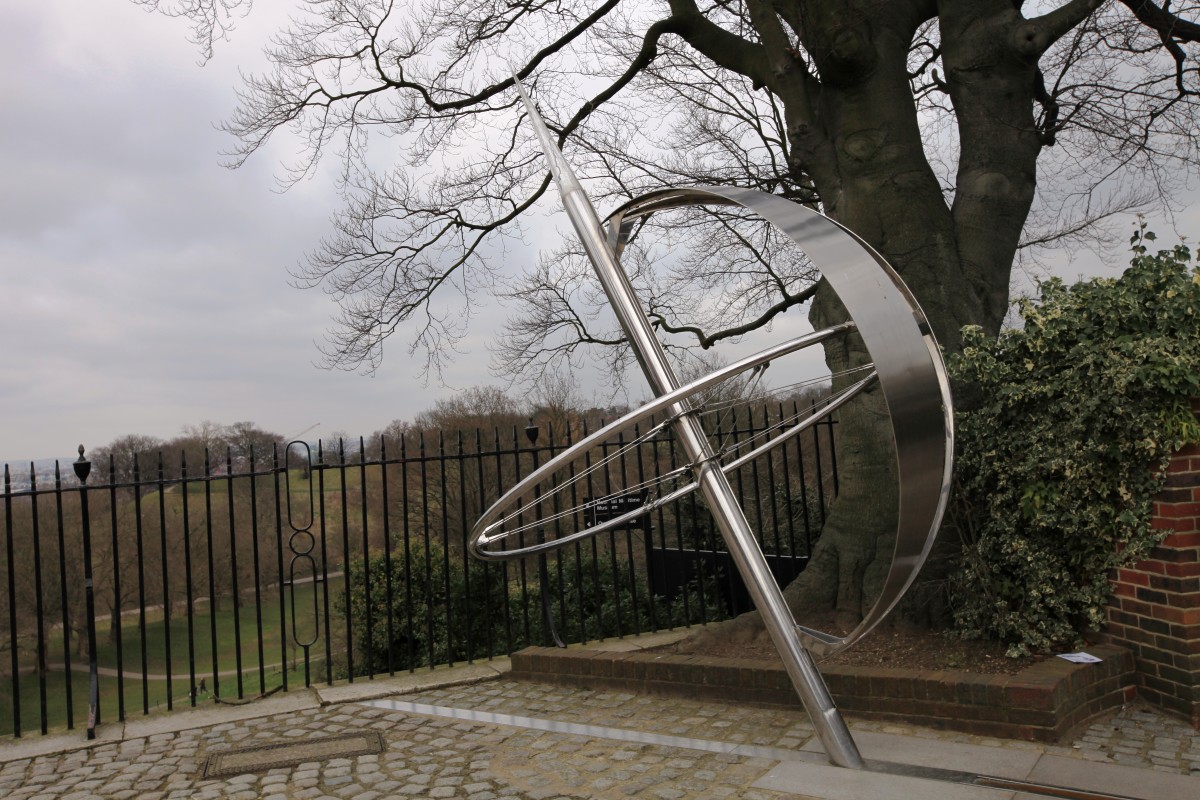 Greenwich Gözlem Evi
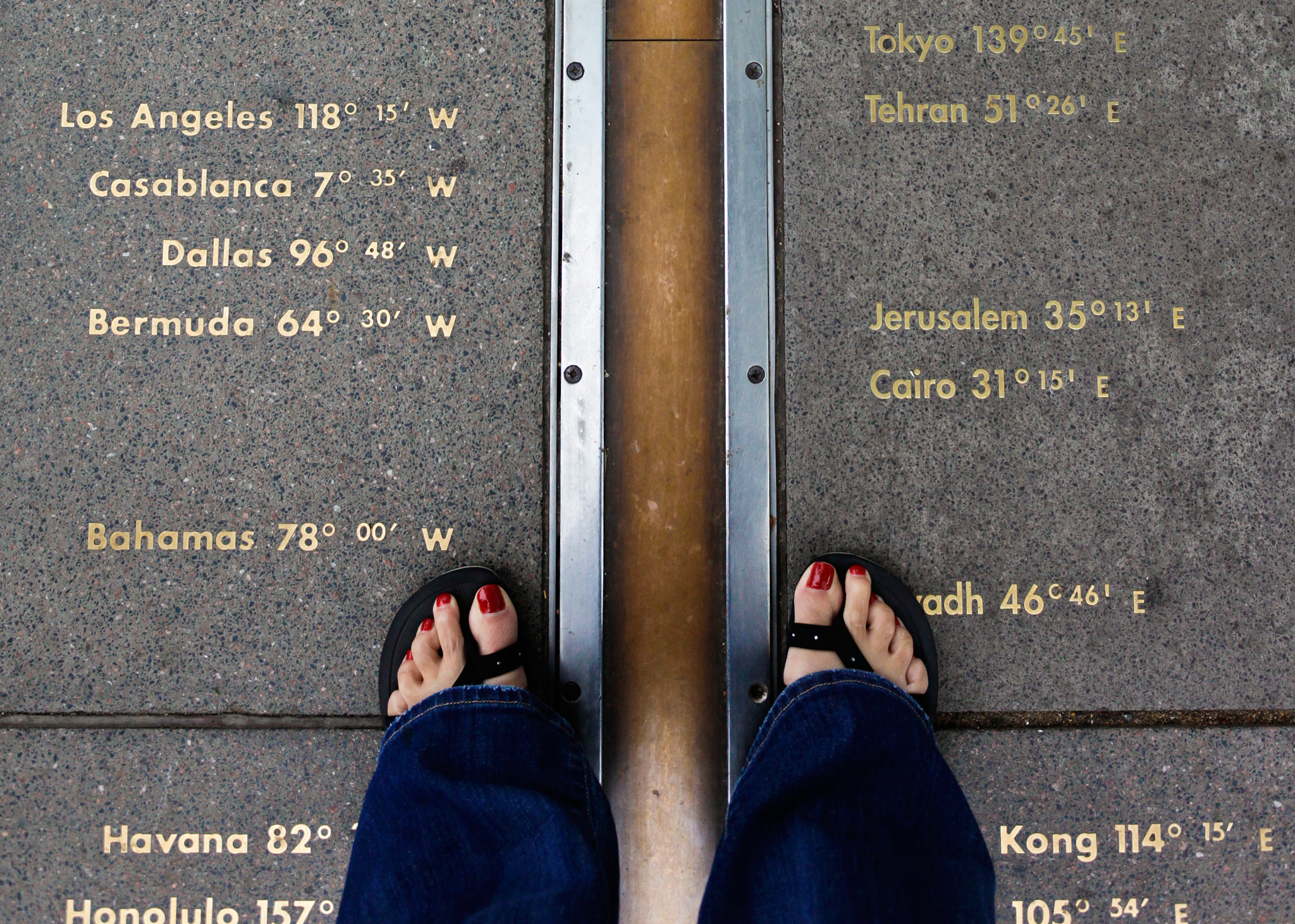 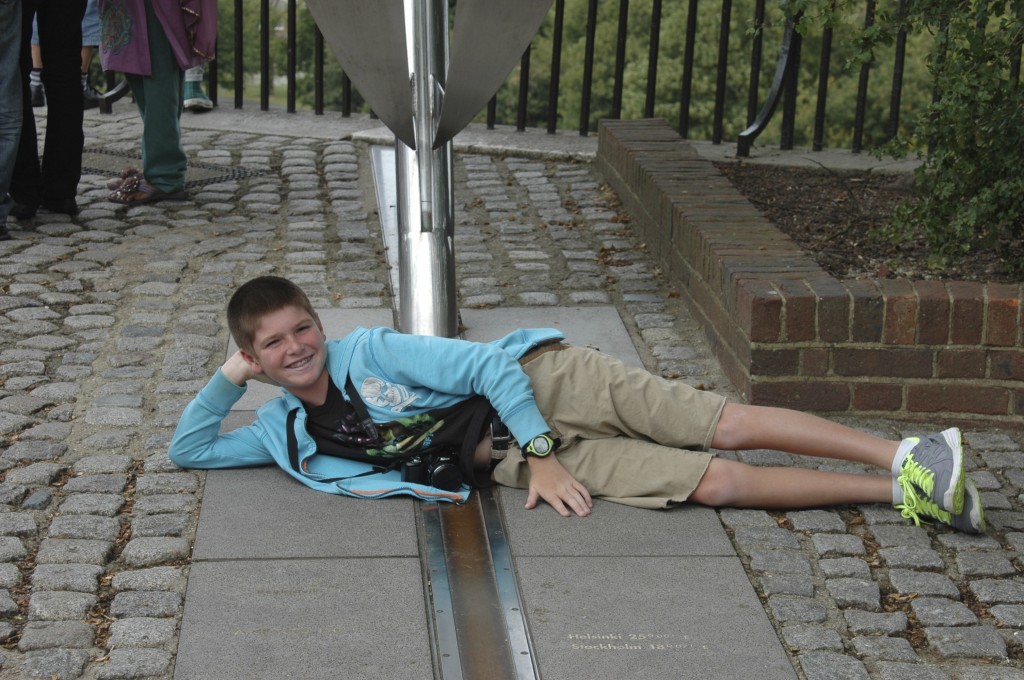 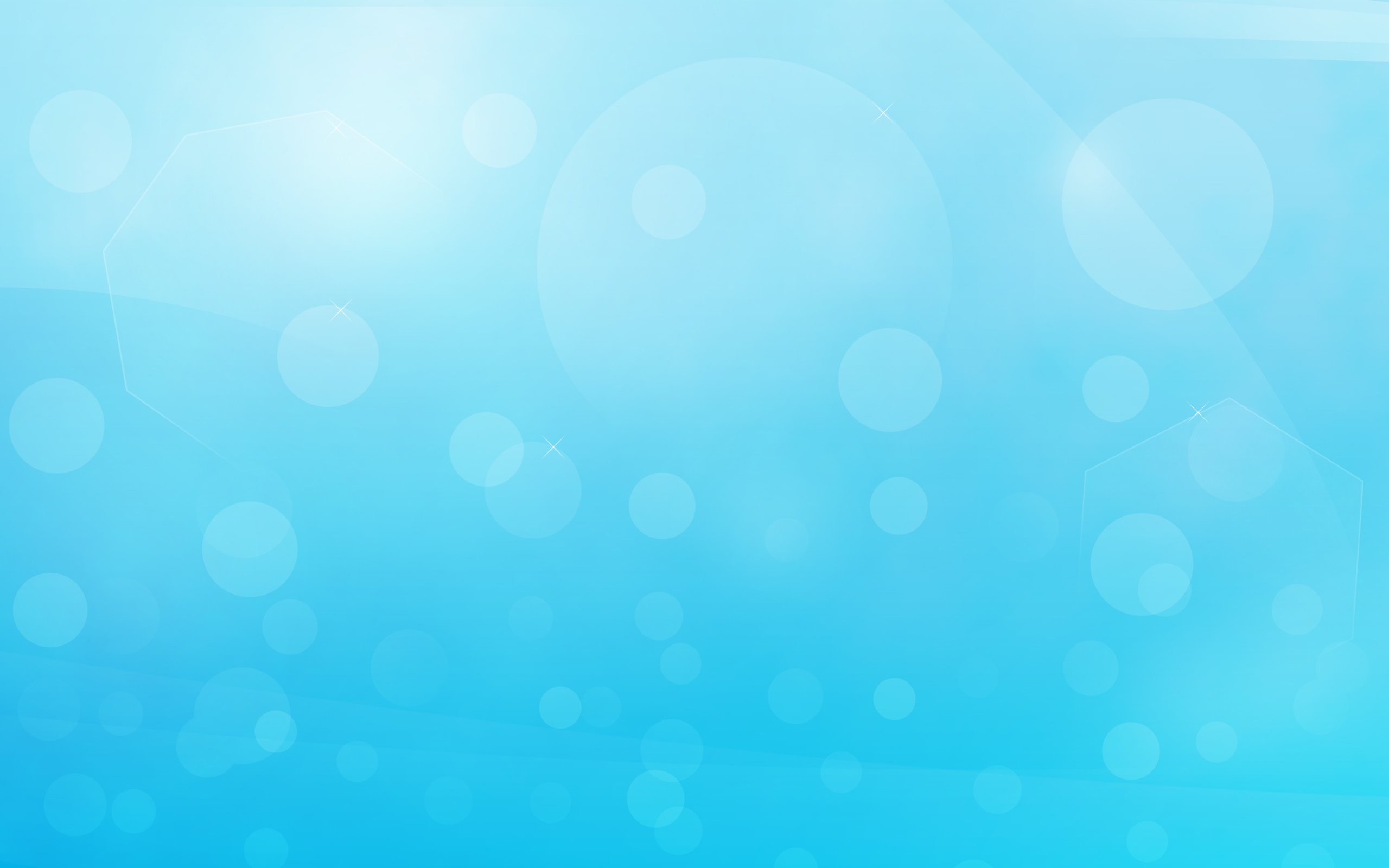 180 tane doğuda,180 tane batıda toplam 360 tane meridyen vardır.
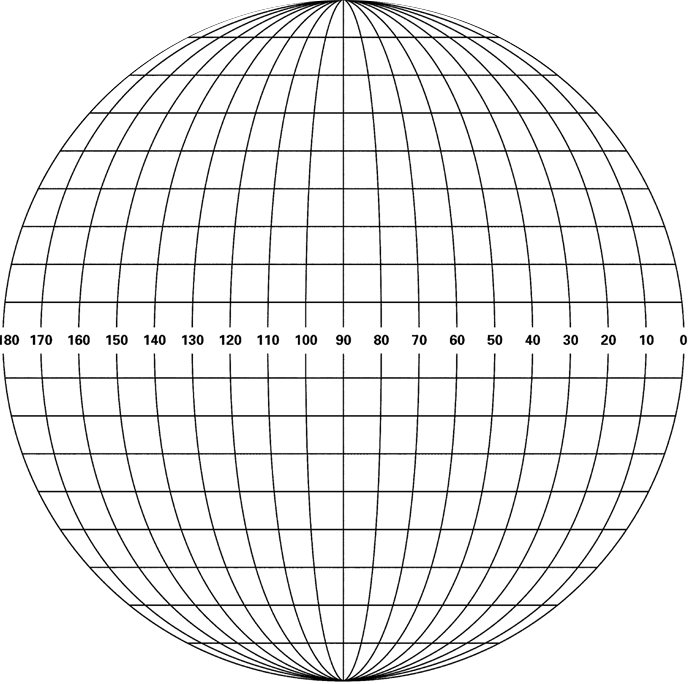 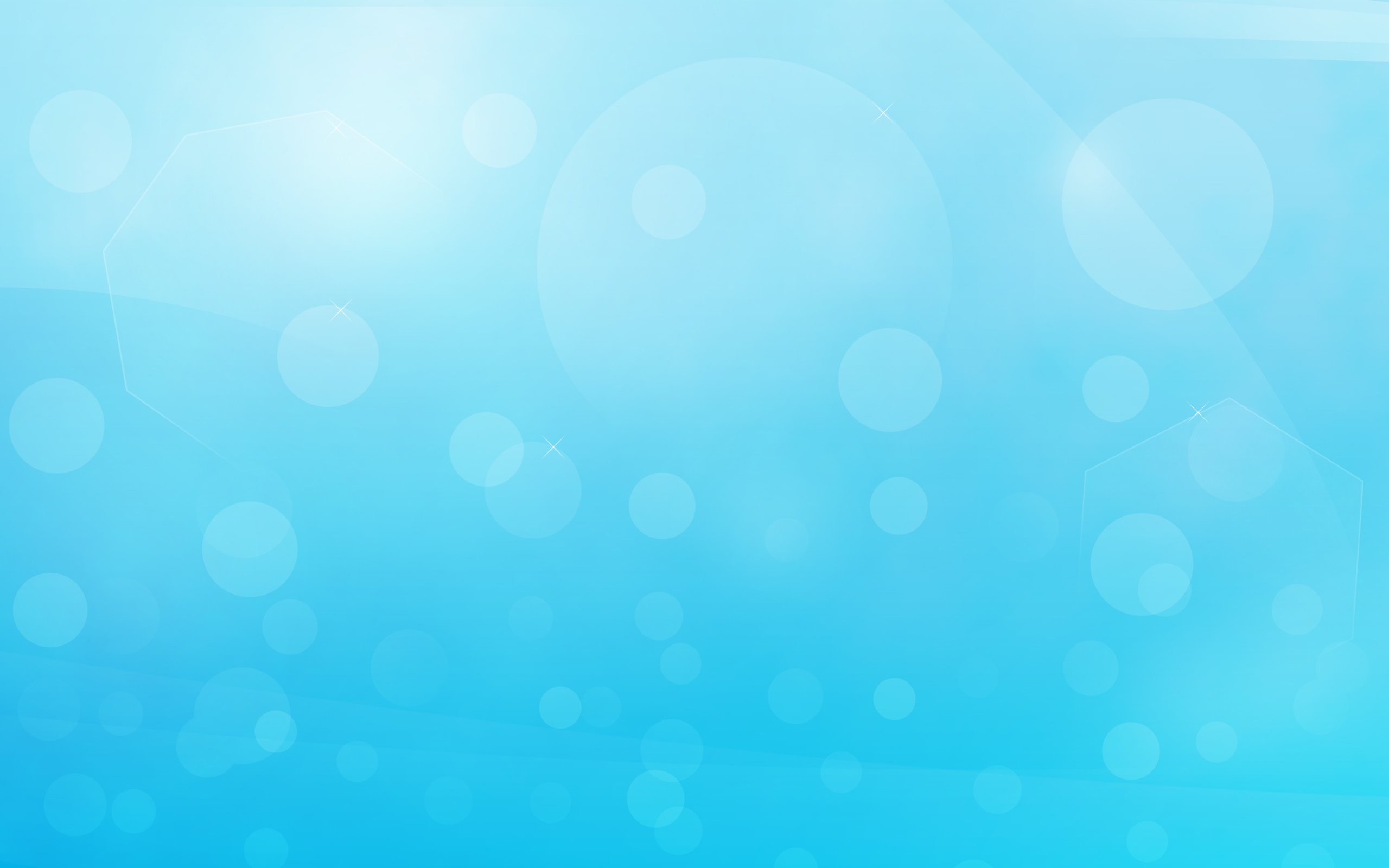 Meridyenler 1 ° aralıklarla çizilmiştir.Meridyenlerin uzunlukları  birbirine eşittir.
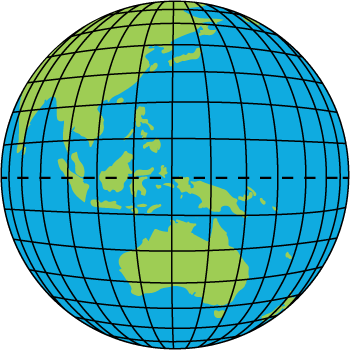 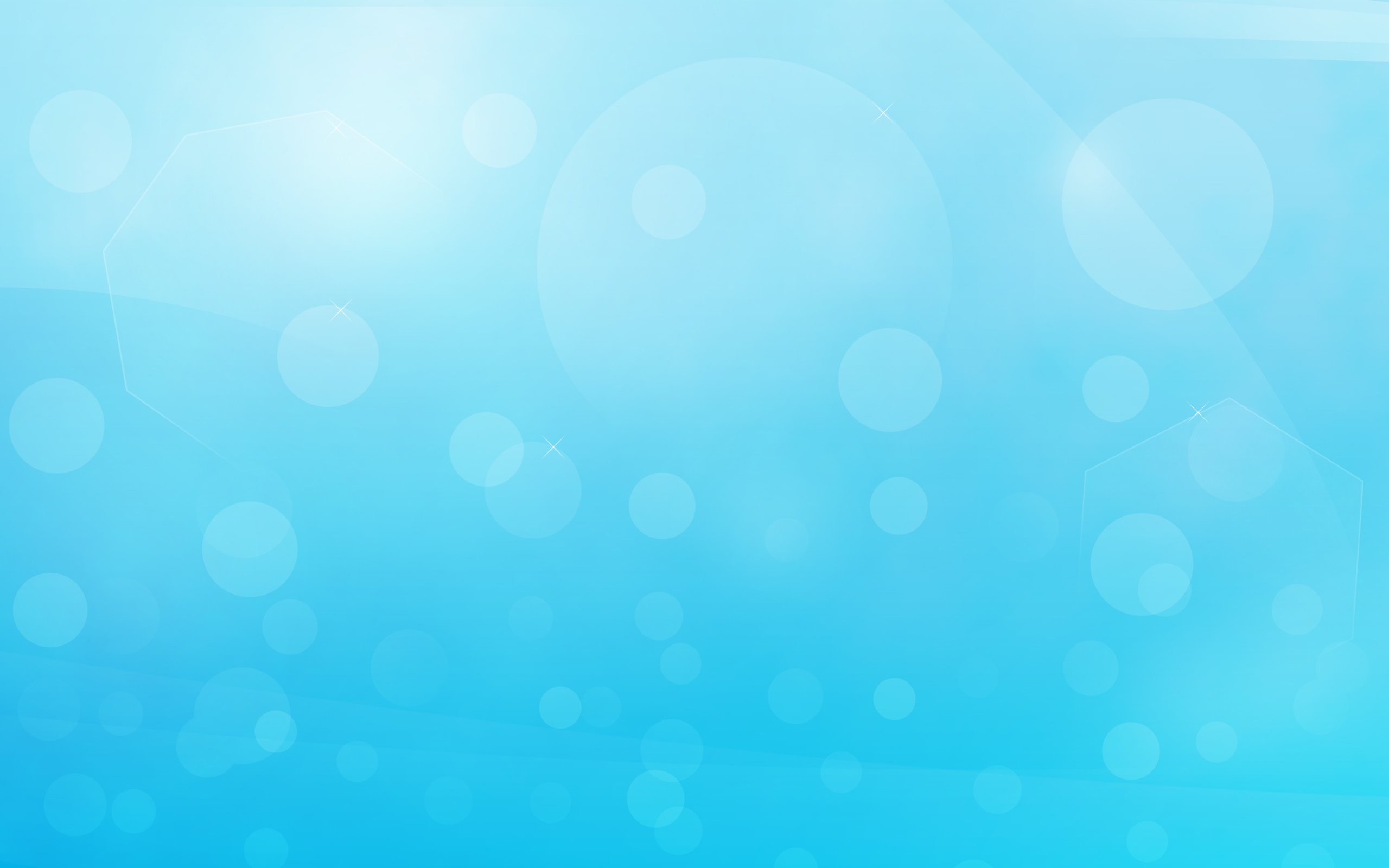 Aynı meridyen üzerindeki noktaların yerel saatleri aynıdır.
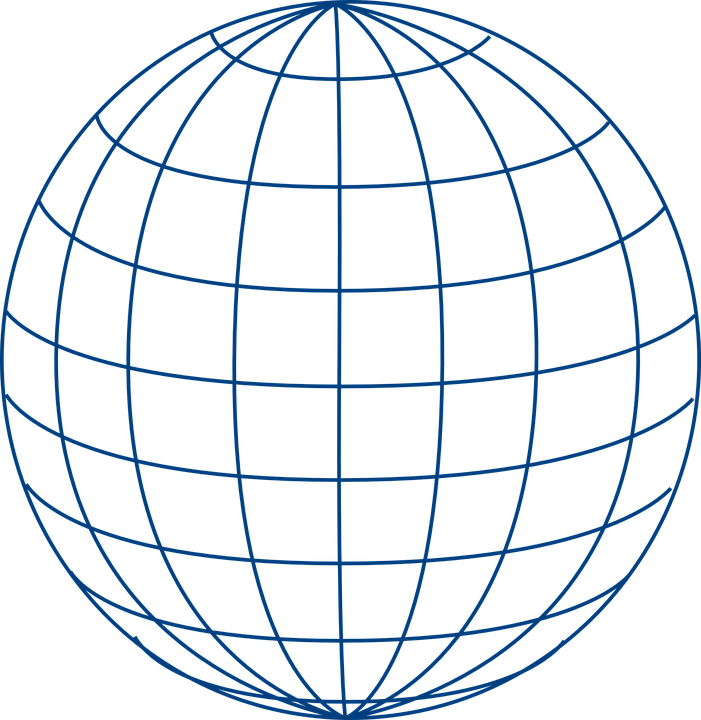 A
B
C
D
E
F
G
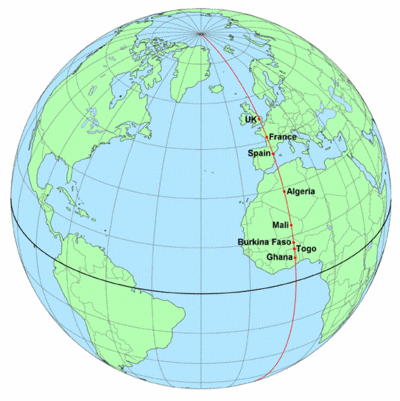 Başlangıç Meridyeninin Geçtiği Ülkeler
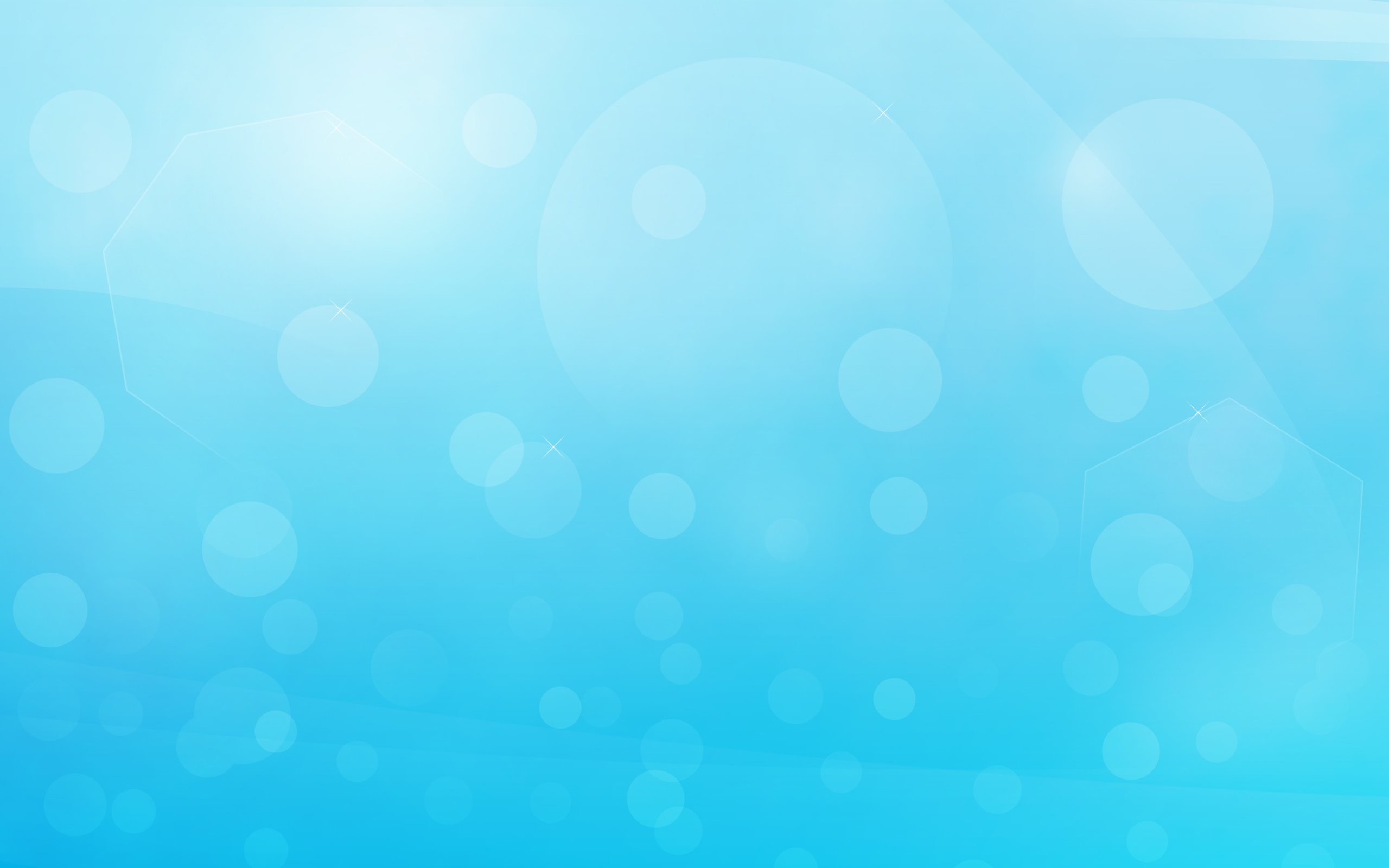 Ardışık  iki meridyen arasında 4 dakikalık zaman farkı bulunur.
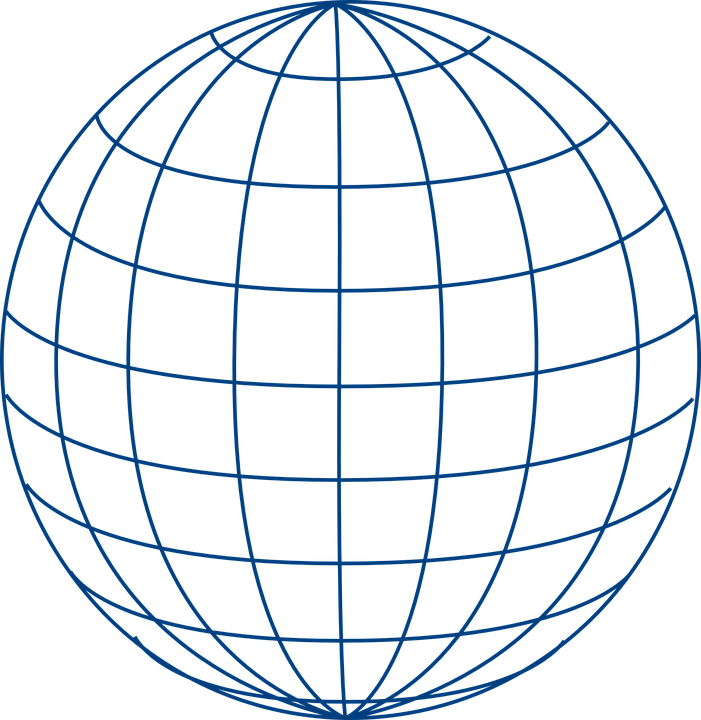 4 dk
4 dk
4 dk
4 dk
4 dk
4 dk
15 °D
16 °D
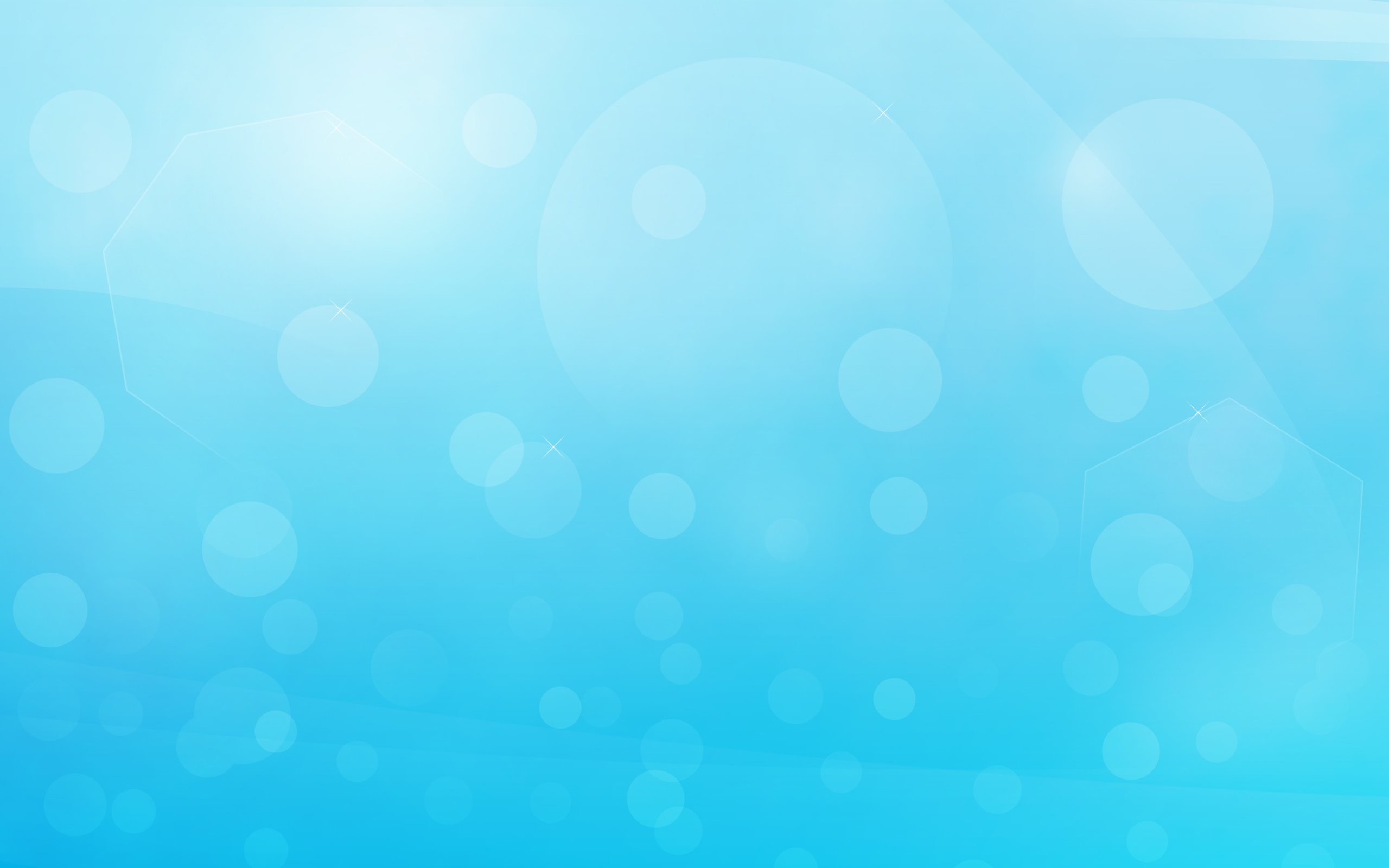 İki meridyen arasındaki mesafe kutuplara doğru gittikçe azalır.
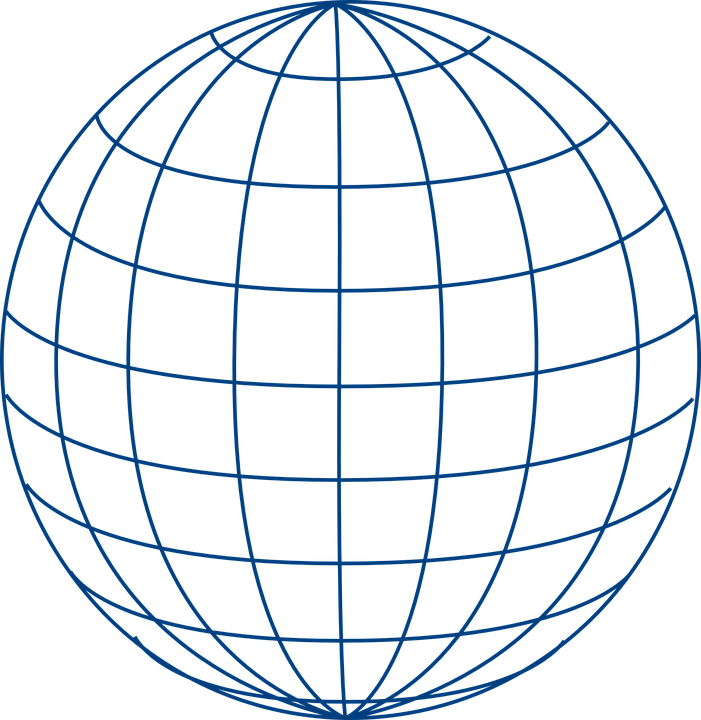 40 km
60 km
80 km
0 °
111 km
80 km
60 km
15 °D
16 °D
40 km
İki meridyen arası mesafe sadece ekvatorda 111 km’dir.
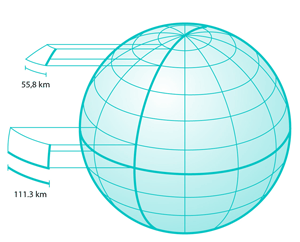 Bir meridyenin tam karşısına denk gelen ve onu tam bir çembere tamamlayan meridyene de antimeridyen denir.
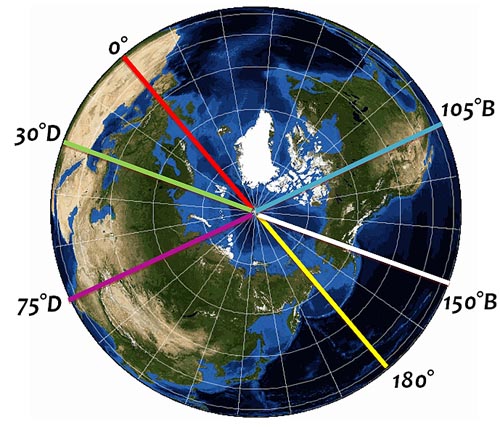 Görsel:Mehmet Ali Ercan
MEB Ders Kitabı Sayfa 52
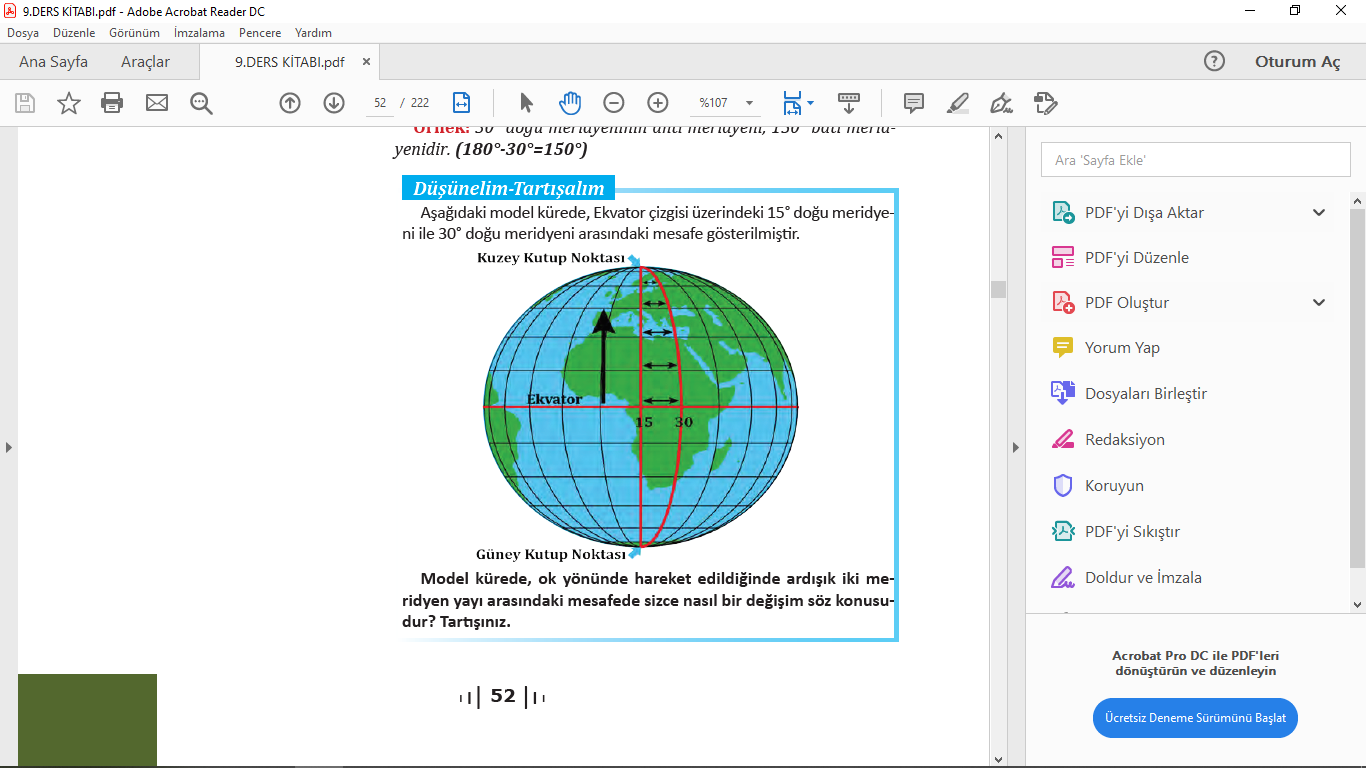 ENLEM NEDİR?
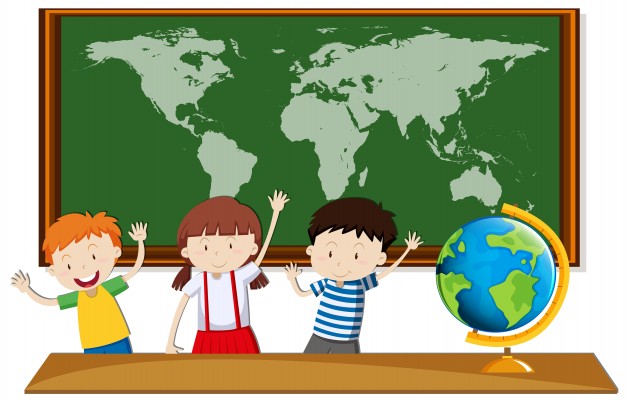 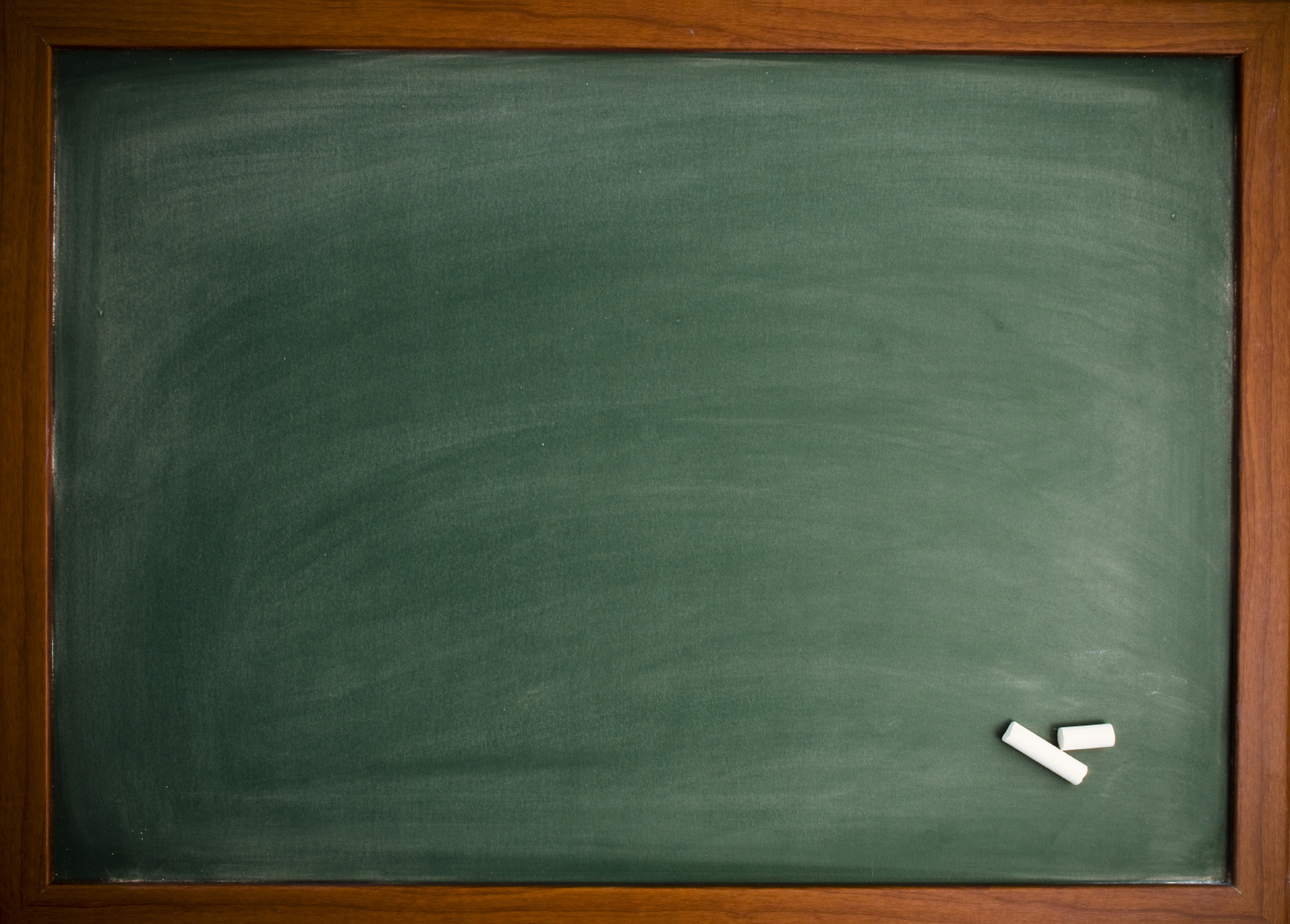 Yeryüzündeki herhangi bir noktanın Ekvator’a uzaklığının açı cinsinden değeridir. Enlem derece (°) dakika (‘) ve saniye (“) cinsinden ifade edilir.
Enlem bir noktayı ifade ederken paralel ise çemberi ifade eder.
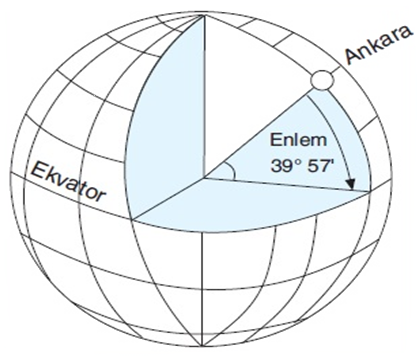 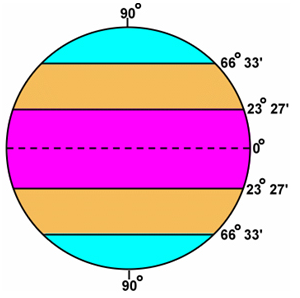 YÜKSEK ENLEMLER
ORTA ENLEMLER
ALÇAK ENLEMLER
ALÇAK ENLEMLER
ORTA ENLEMLER
YÜKSEK ENLEMLER
ENLEMİN ETKİLERİ NELERDİR?
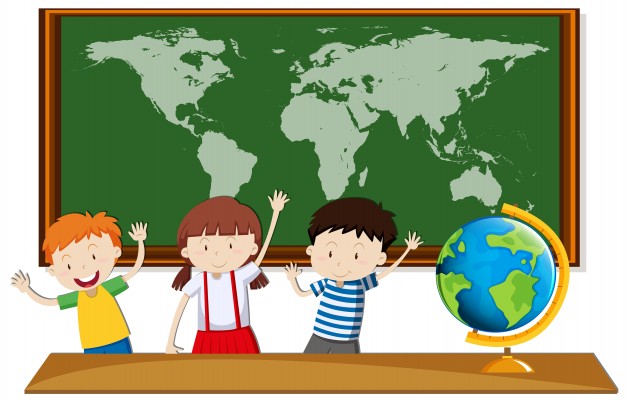 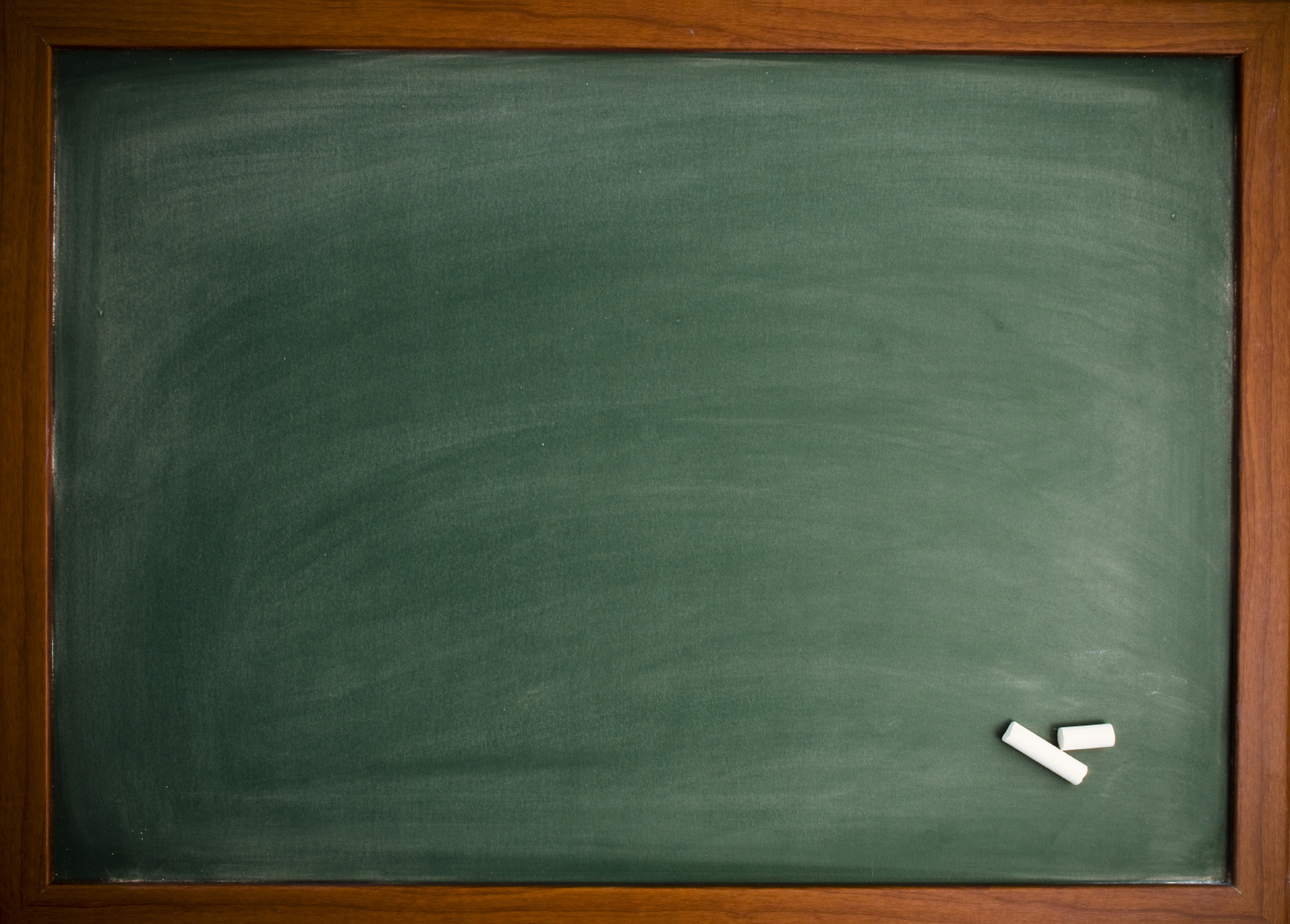 EKVATORDAN KUTUPLARA DOĞRU GİTTİKÇE ;-Güneş ışınlarının yeryüzüne  düşme  açısı daralır.
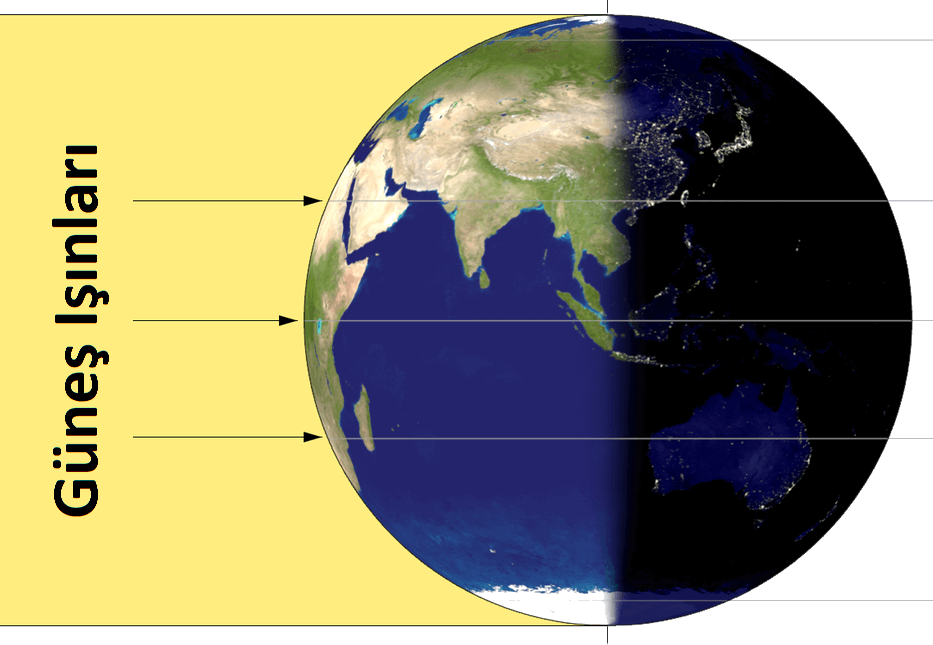 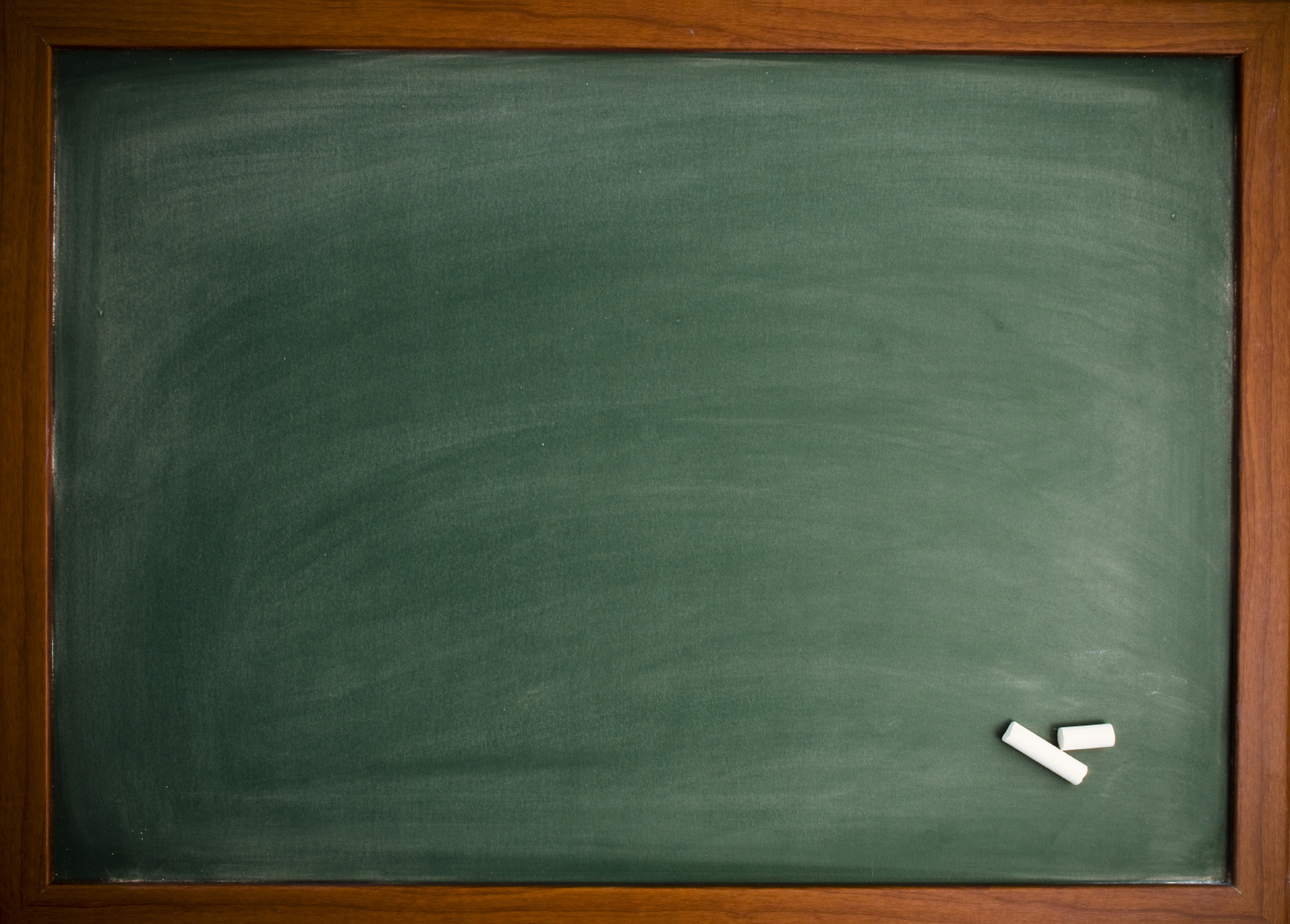 - Sıcaklık azalır.
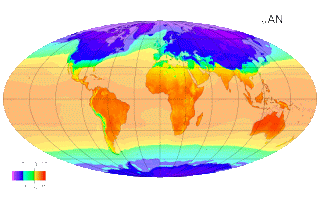 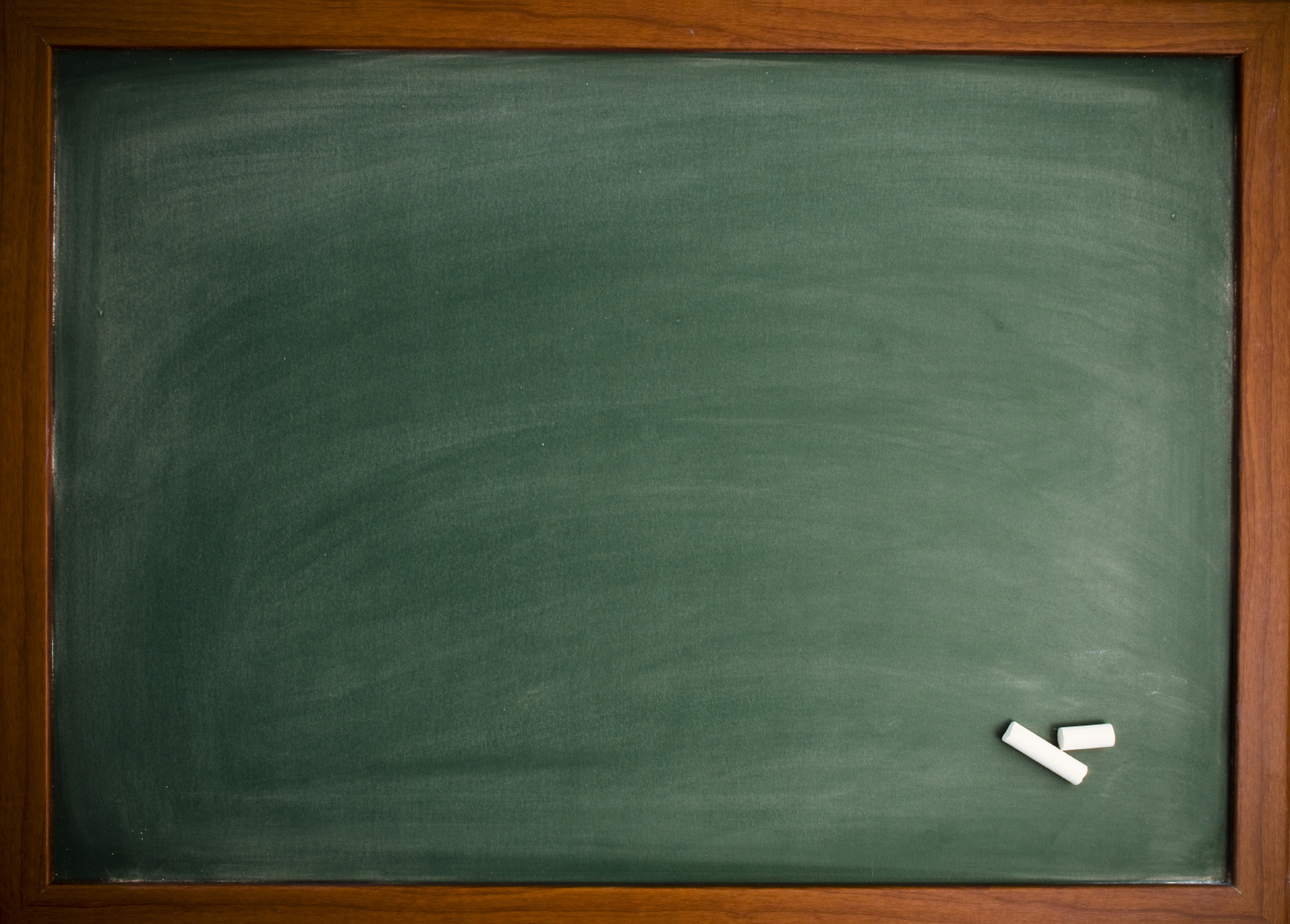 - Tarım,Orman,Yerleşme ve Kalıcı Kar sınırı azalır.
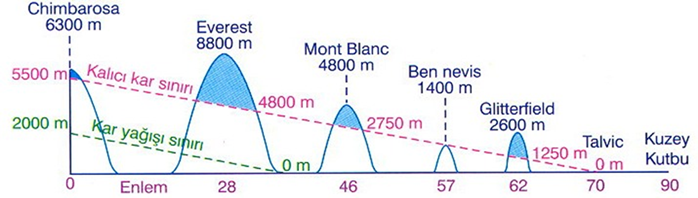 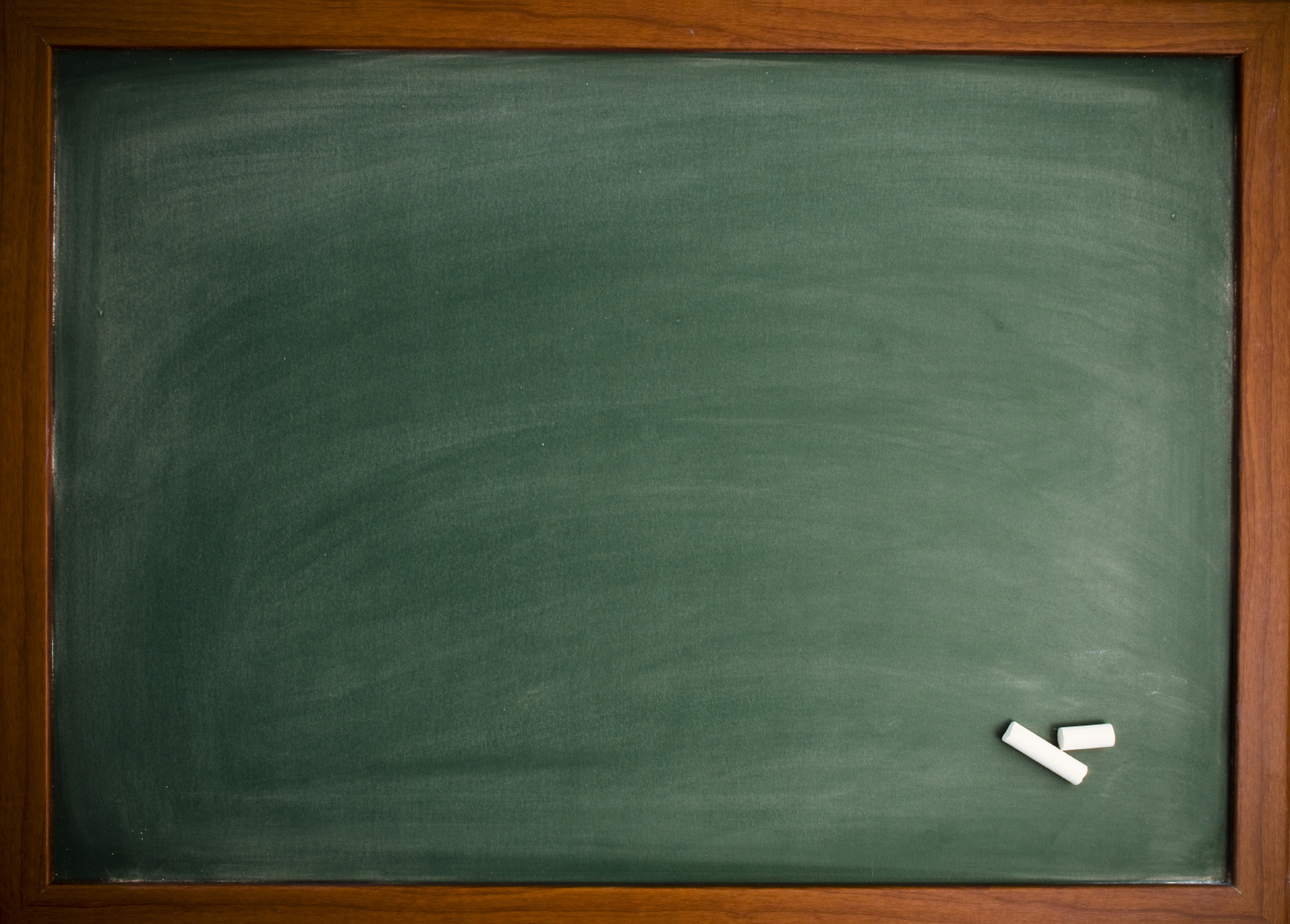 - Denizlerin tuzluluk oranı azalır.
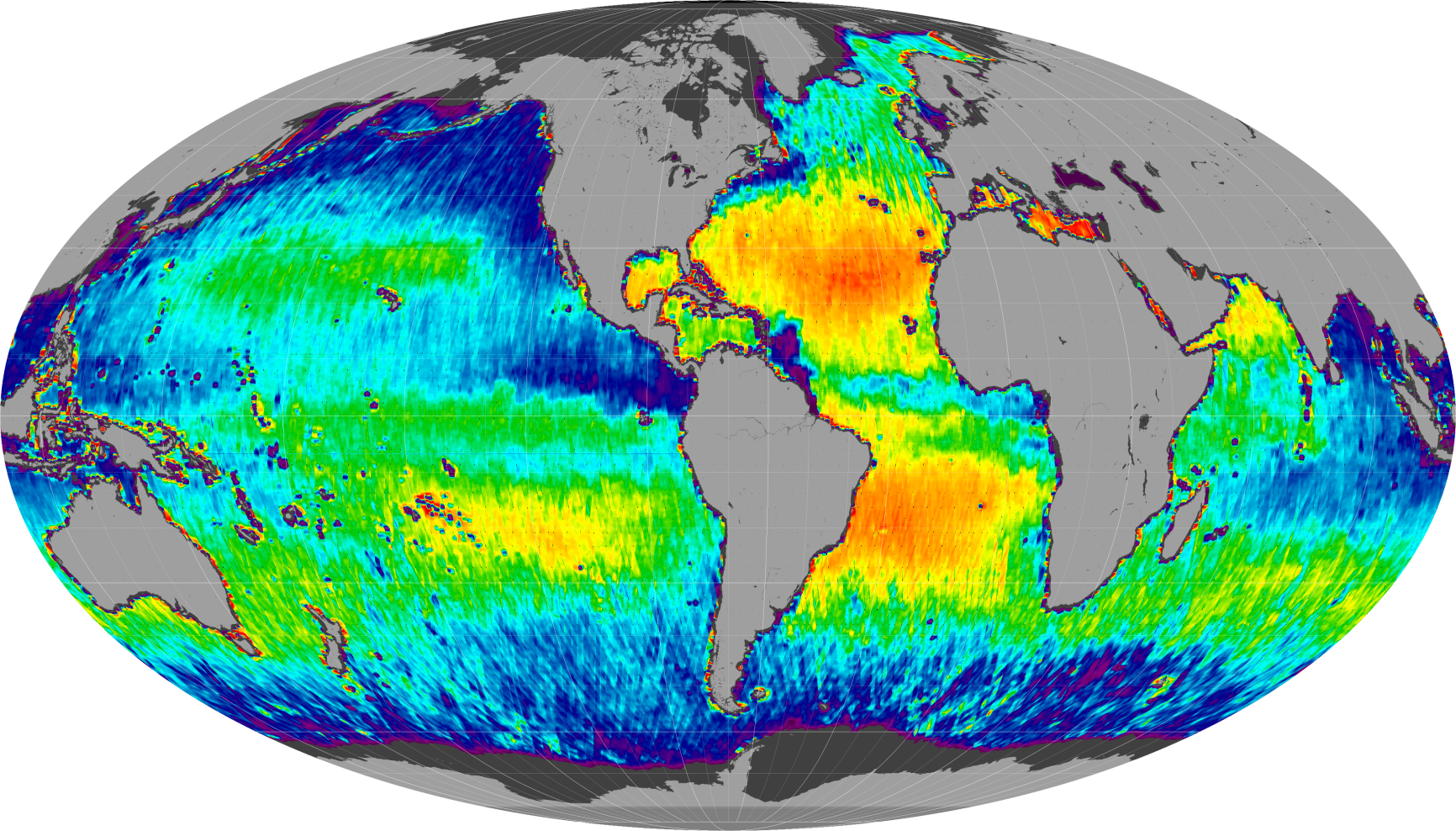 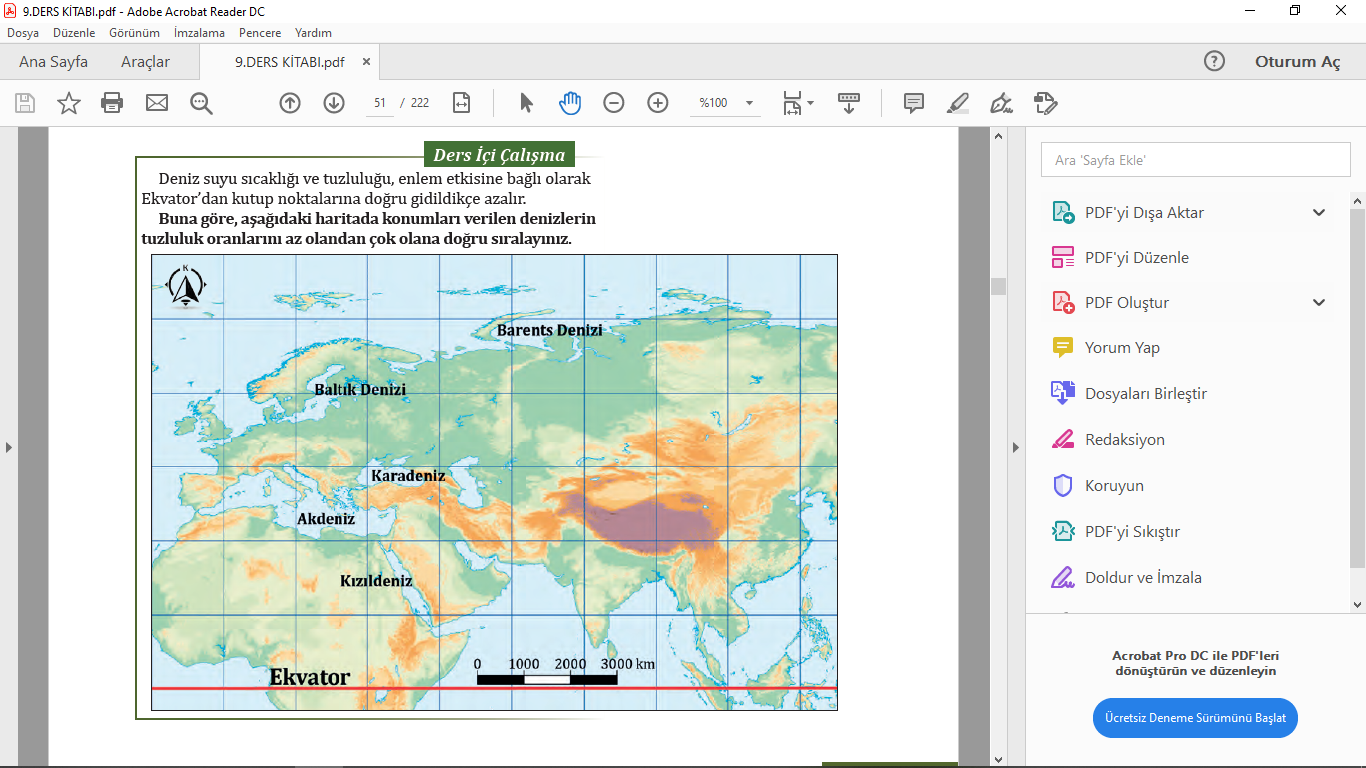 MEB 
Ders Kitabı Sayfa 51
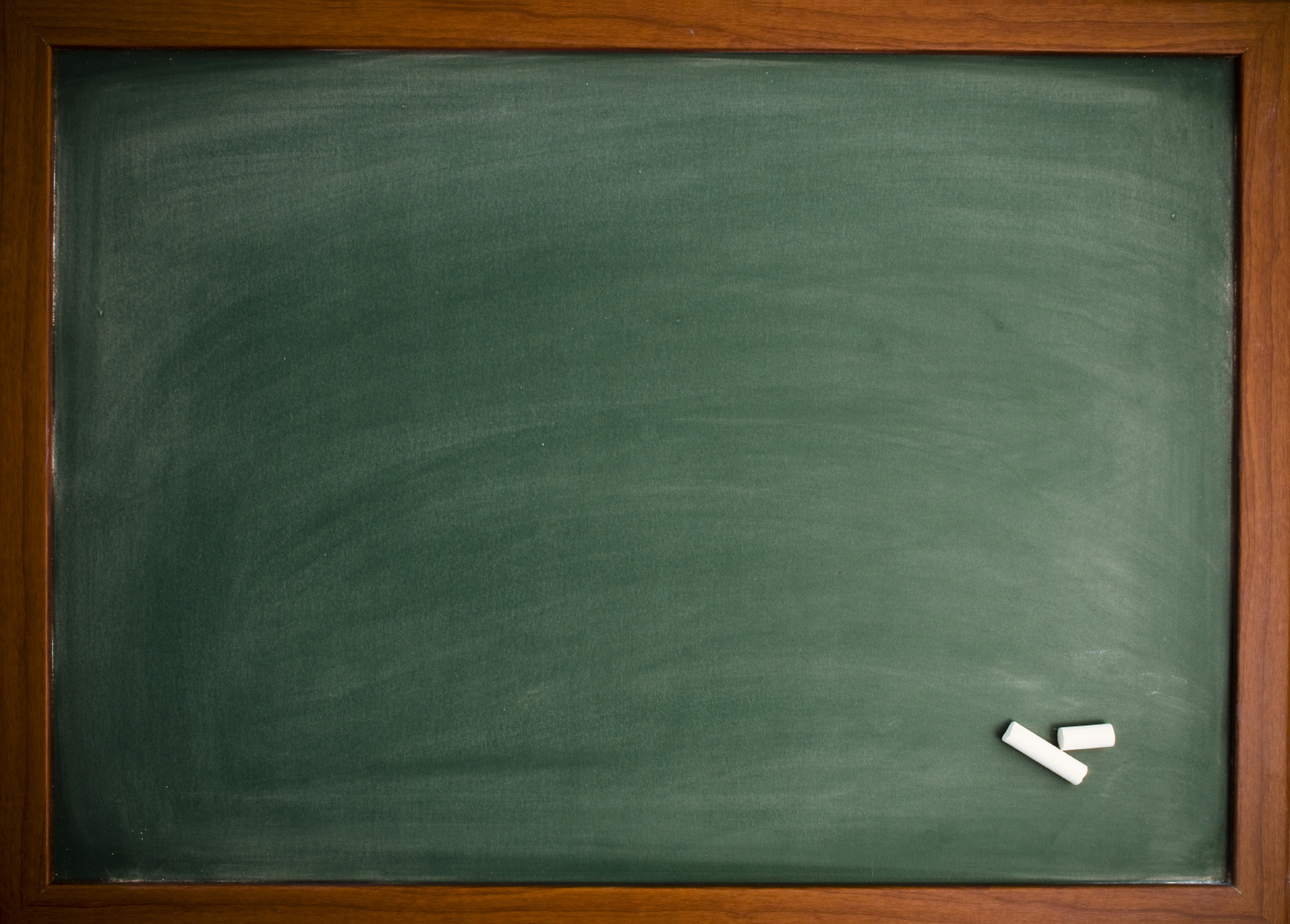 - İklim ve bitki kuşakları oluşur.
90°
68° 30’
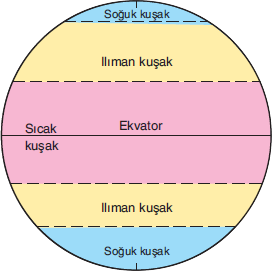 30° 30’
0°
27°
48°
90°
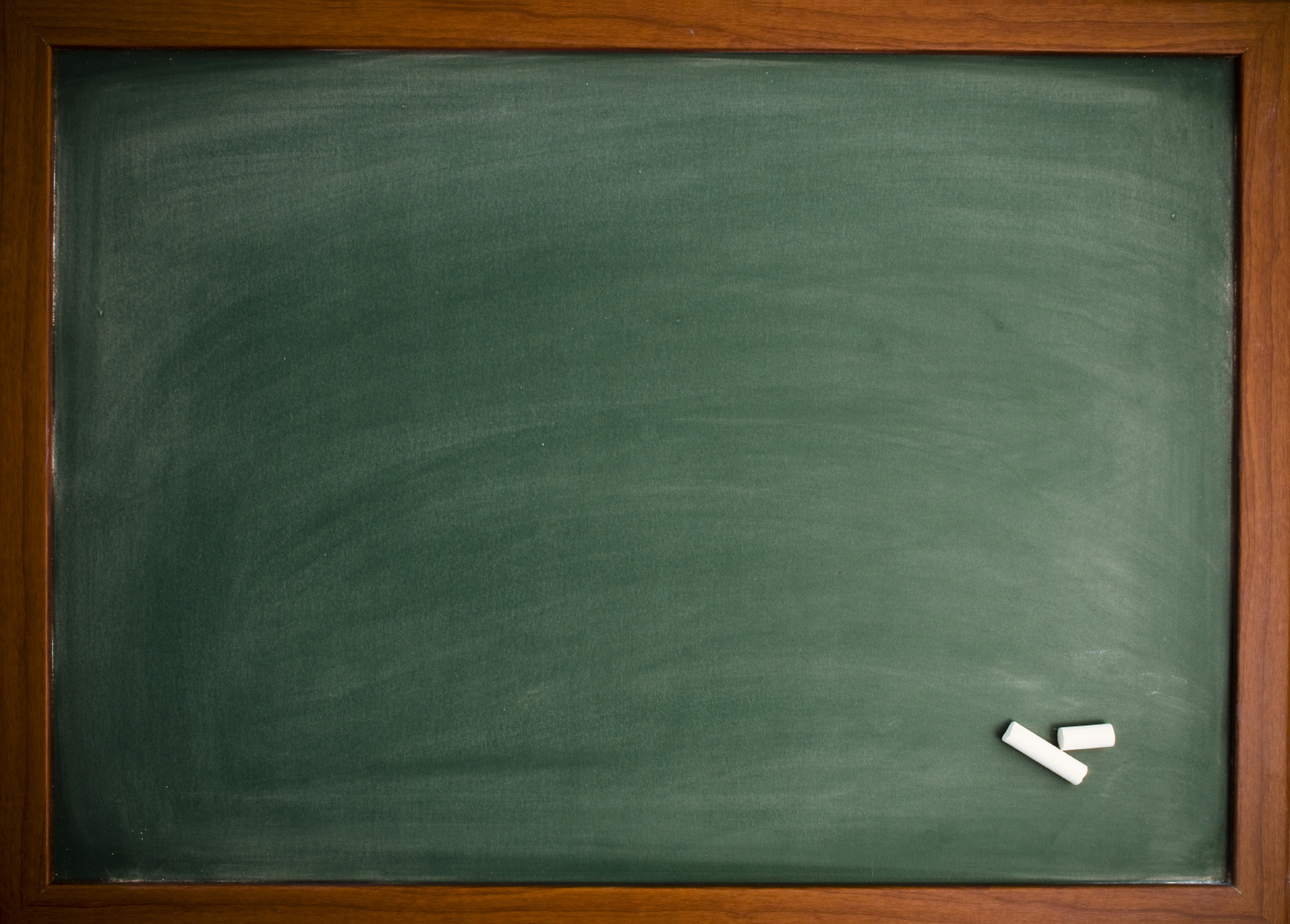 - Cisimlerin gölge boyu uzar.-Güneş Işınlarının tutulma oranı artar.
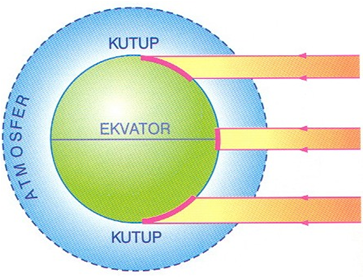 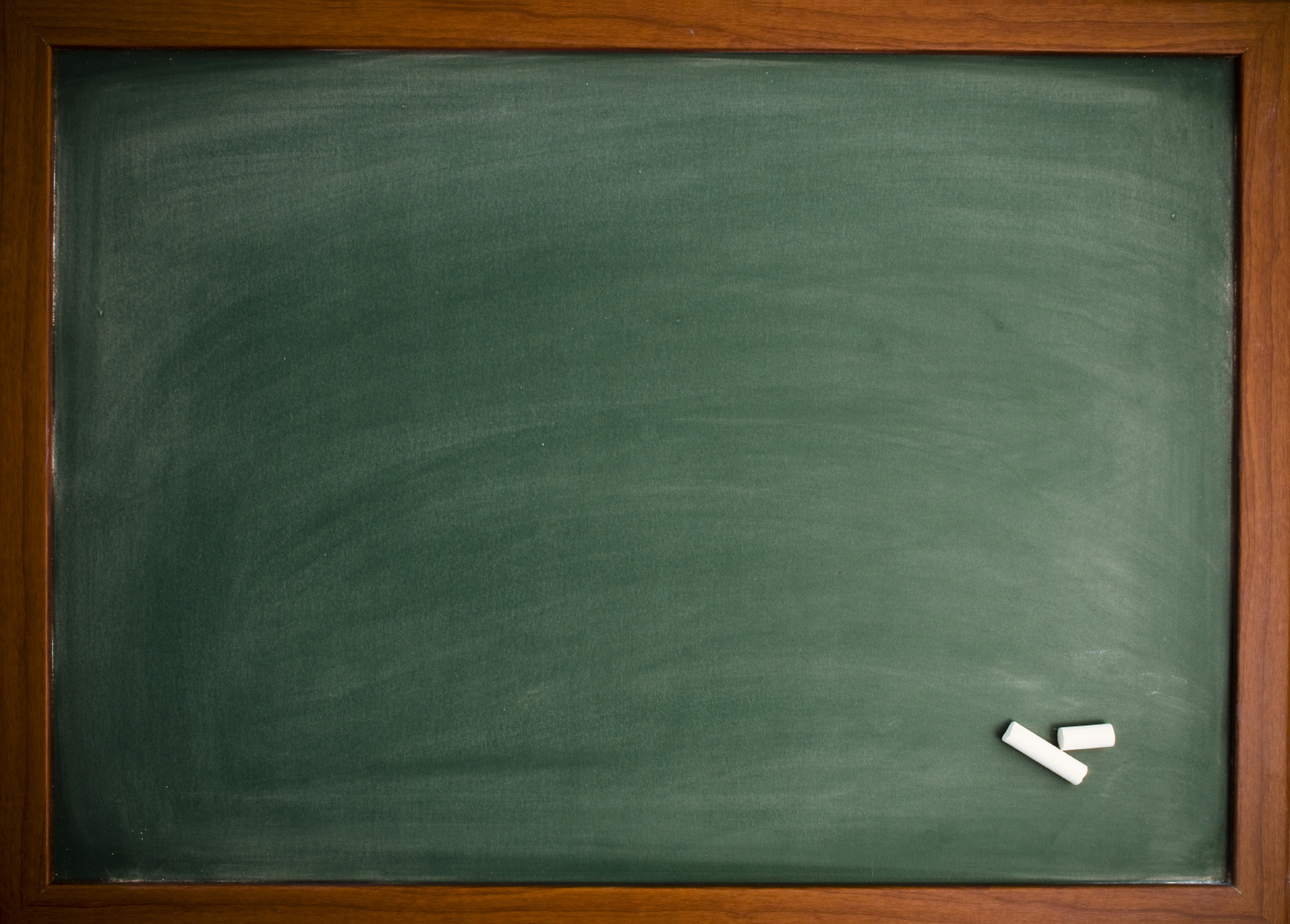 - Çizgisel hız azalır.
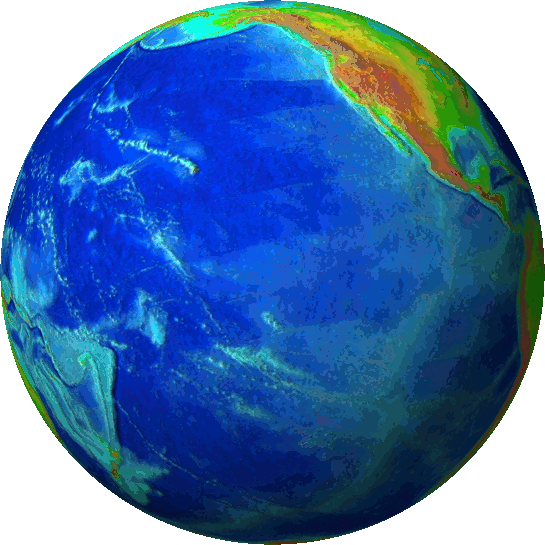 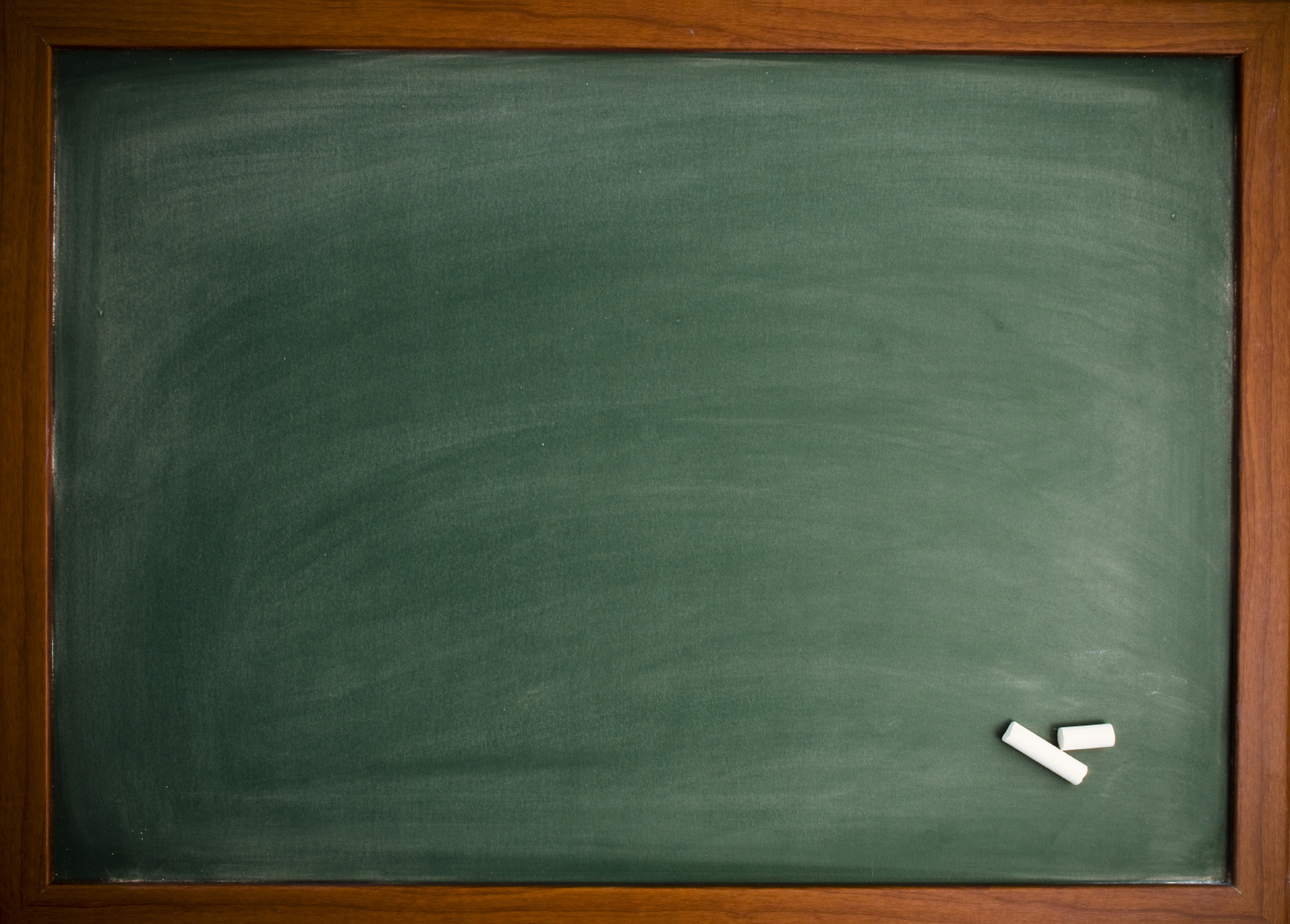 - Yerçekimi artar.
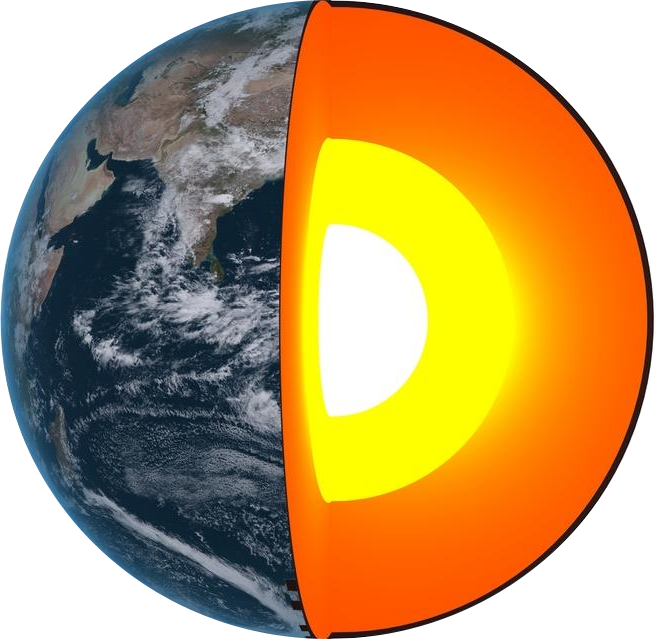 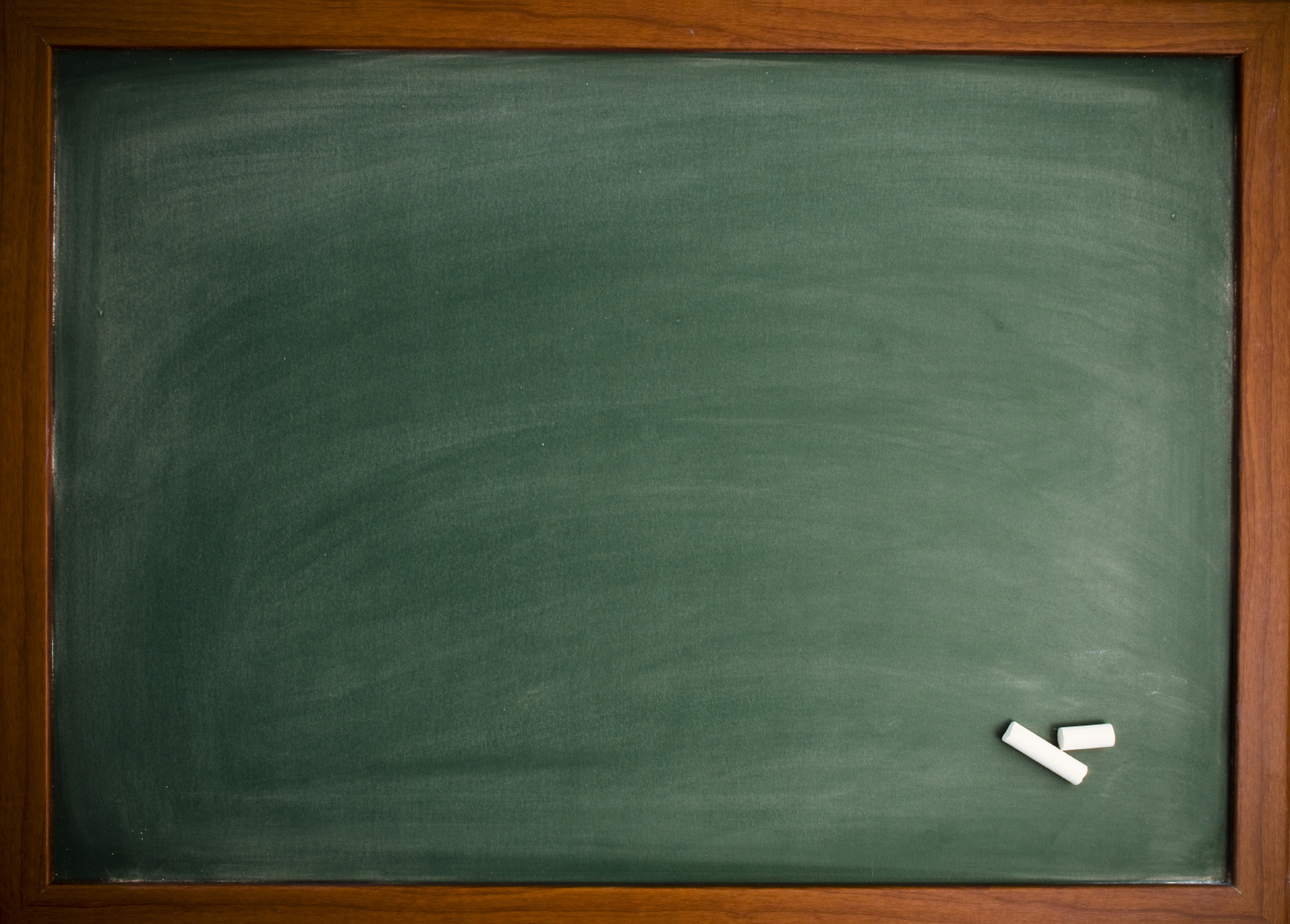 - Alacakaranlık süresi ile güneşin ufukta kalma süresi uzar.
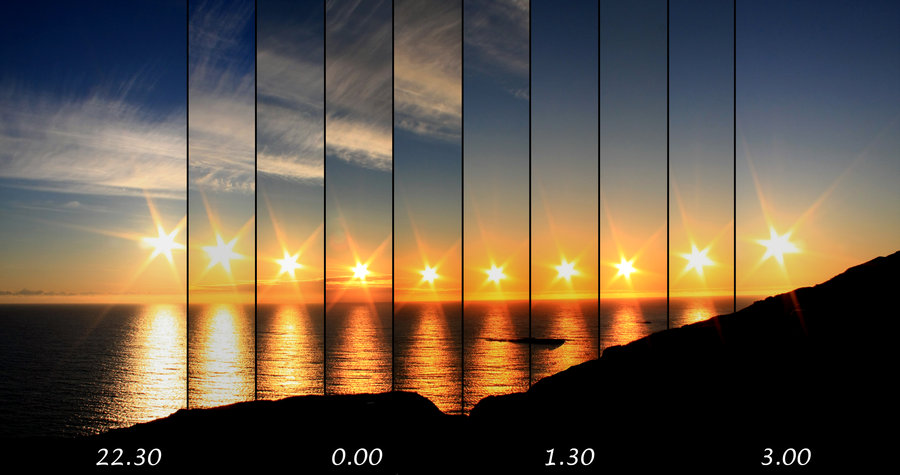 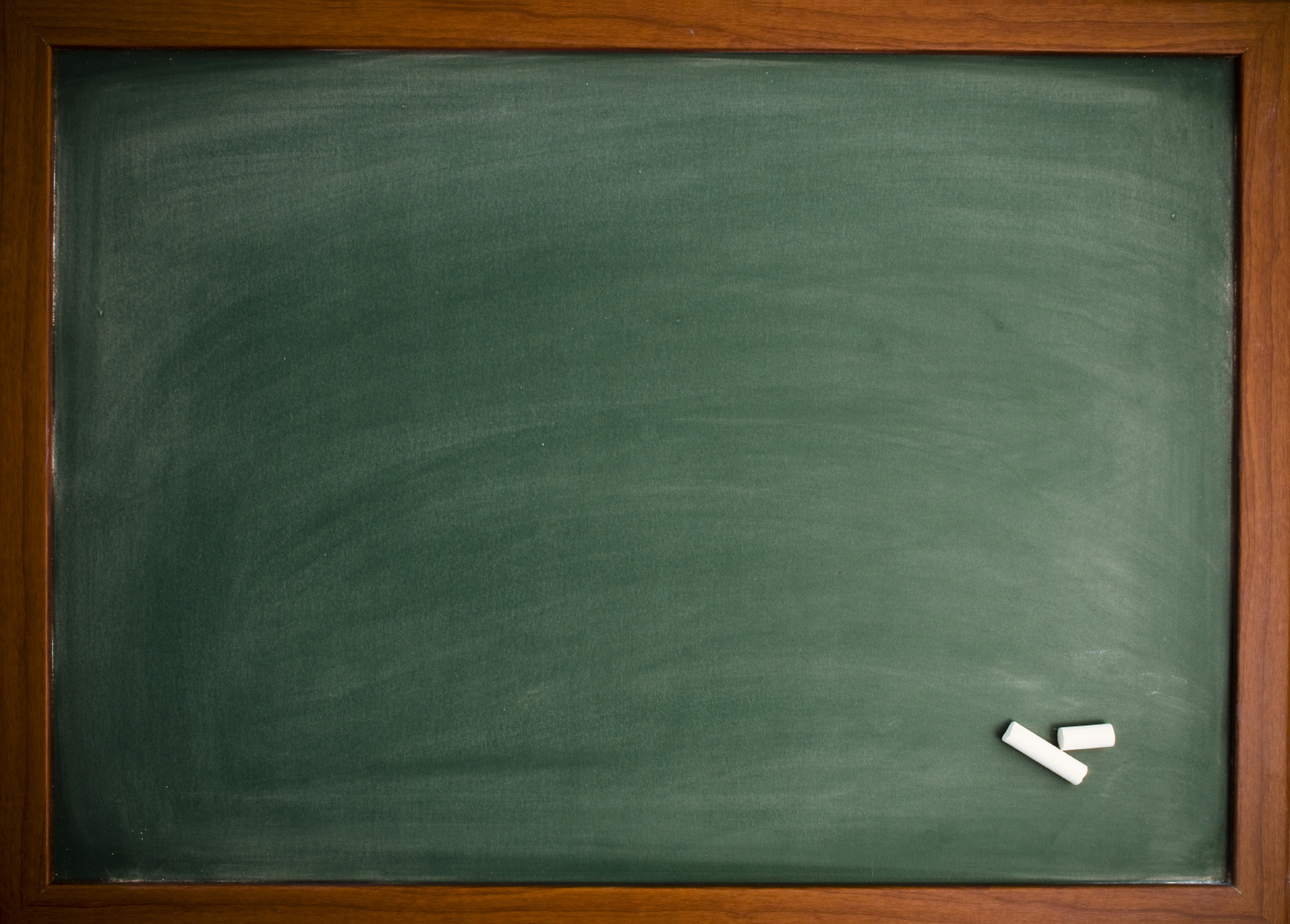 - Meridyenler arası mesafe daralır.
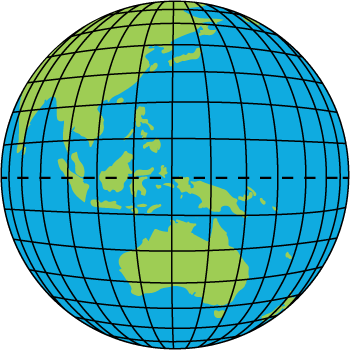 BOYLAM NEDİR?
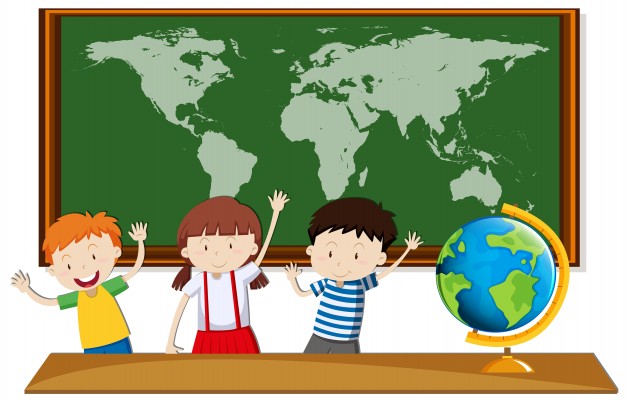 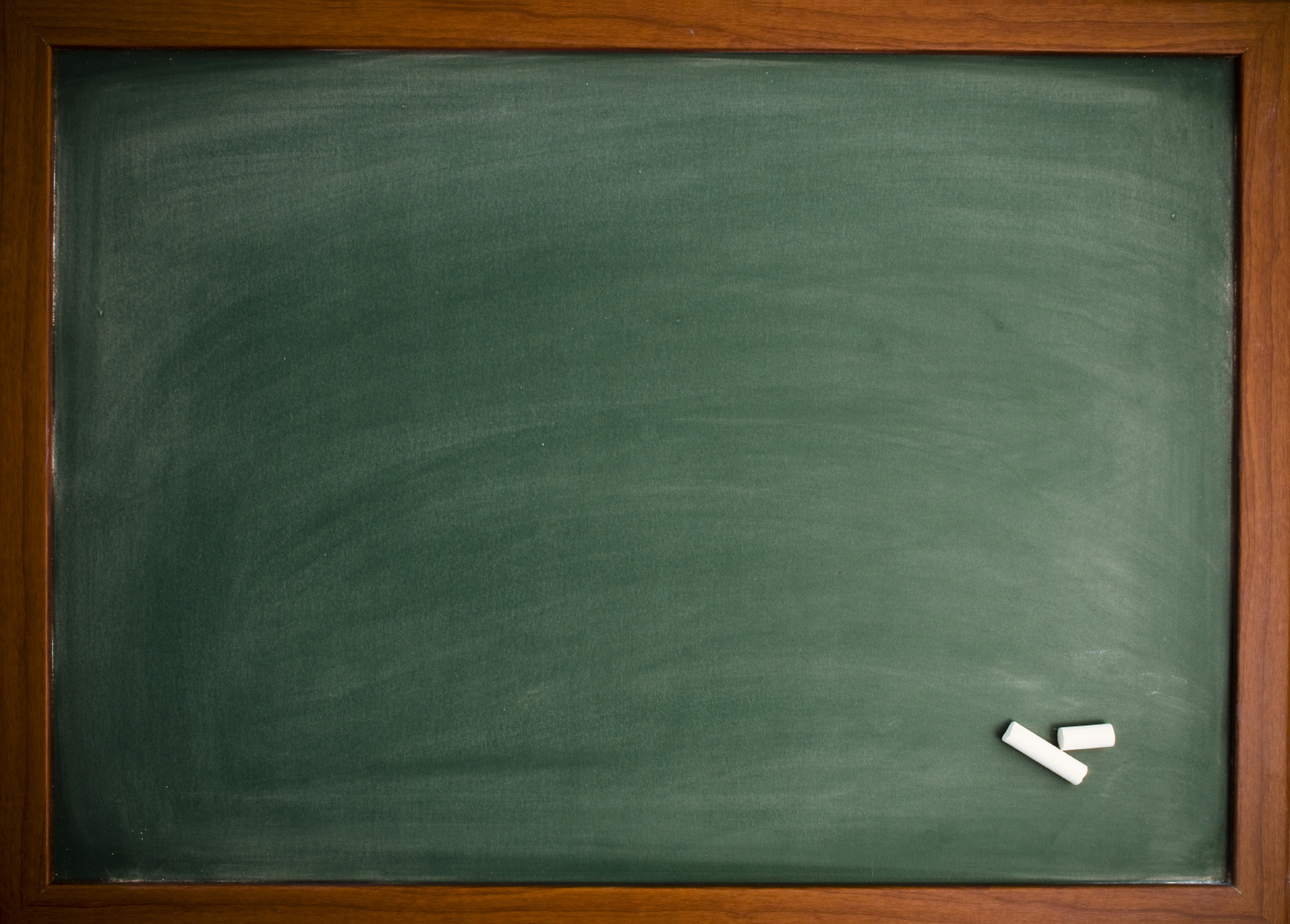 BOYLAMYeryüzündeki herhangi bir noktanın Greenwich’e uzaklığının açı cinsinden değeridir. Boylam derece (°) dakika (‘) ve saniye (“) cinsinden ifade edilir.
BOYLAMIN ETKİLERİ NELERDİR?
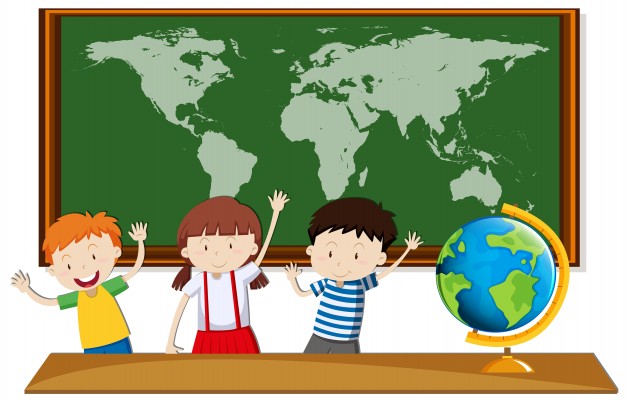 Boylamlar yerel saat hesaplarında ve mutlak konum tespitinde kullanılır.
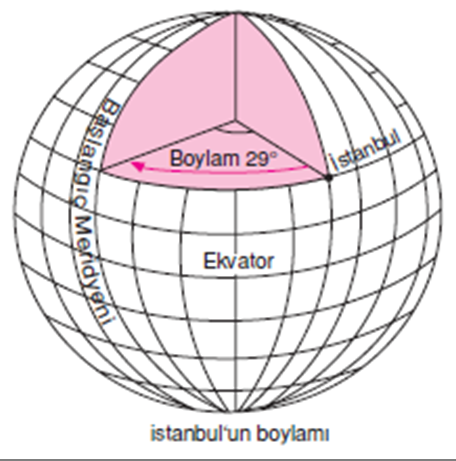 ÖZEL ENLEMLER HANGİLERİDİR?
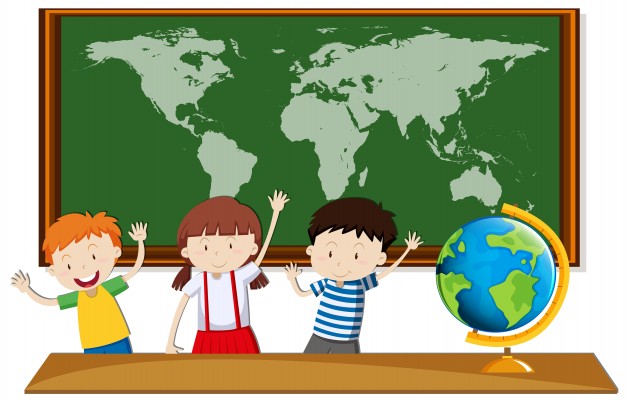 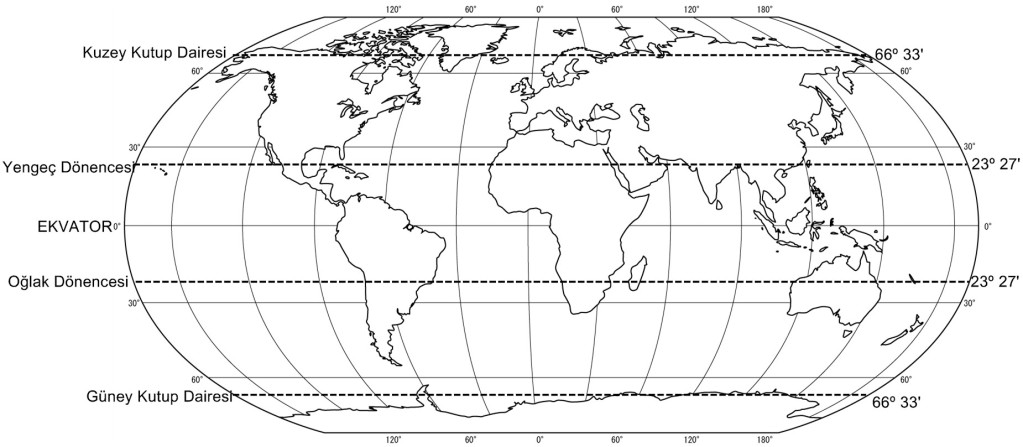 KOORDİNATLAR NASIL BULUNUR?
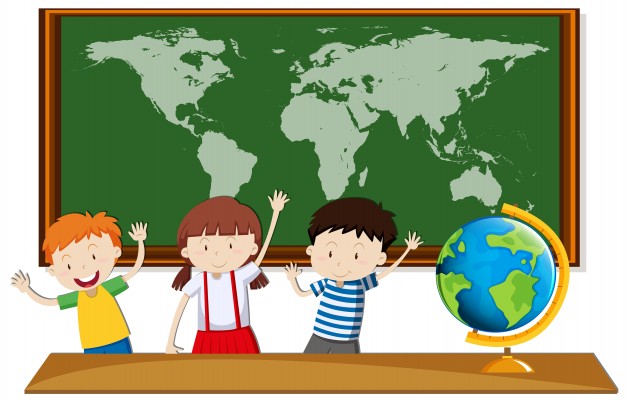 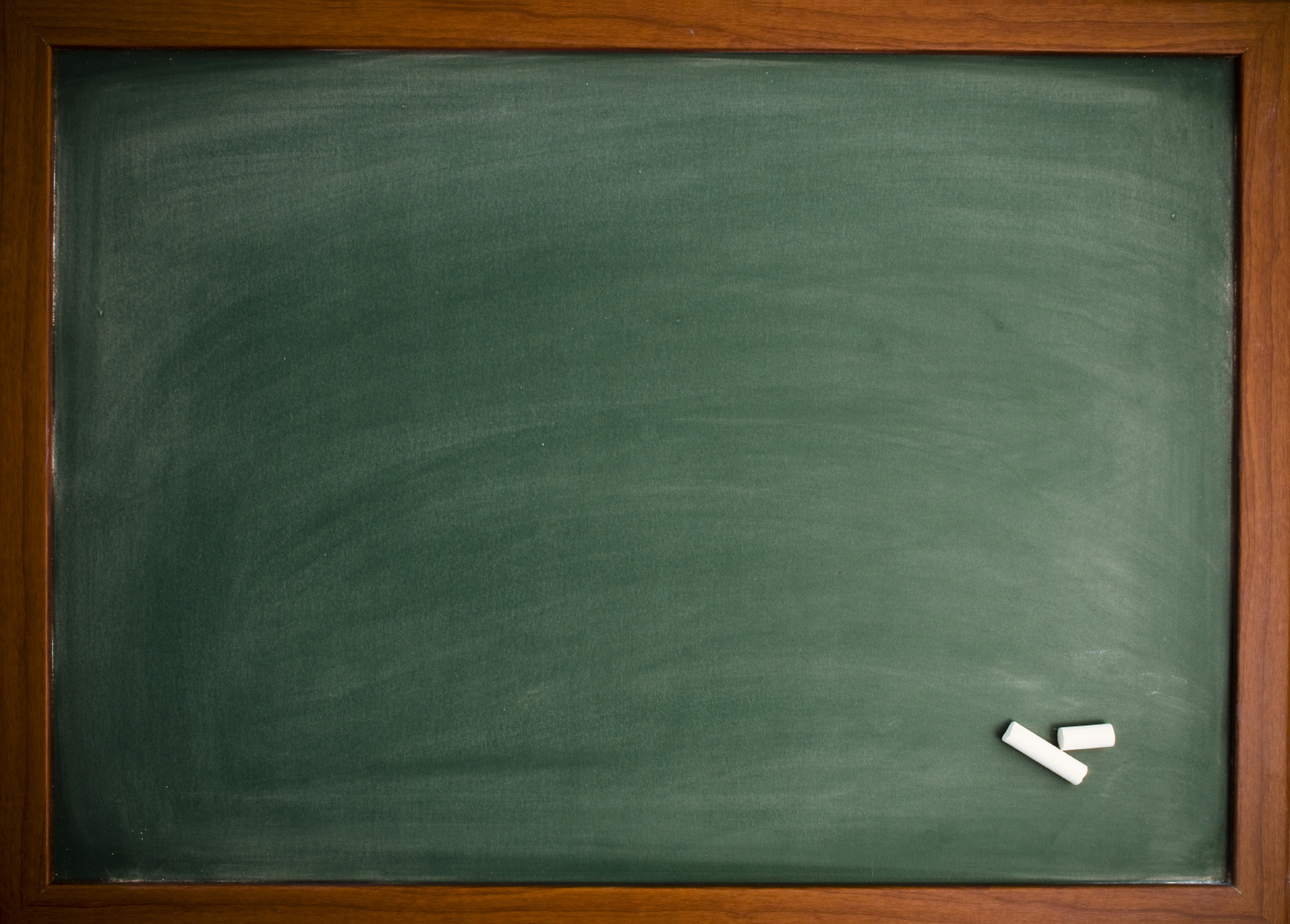 Koordinatları verilen bir yerin hangi yarımkürede olduğunu bulmak için enlem ve boylam derecelerinin artış-azalış yönlerine bakmak gerekir.
Batı Yarım Küre
Doğu Yarım Küre
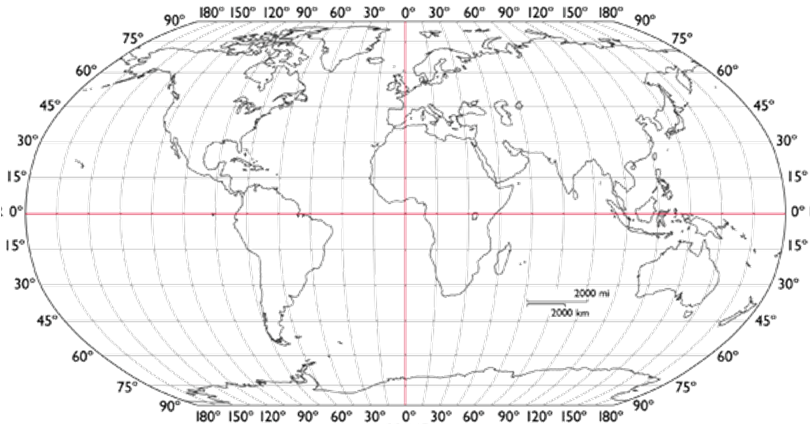 Kuzey  Yarım Küre
Güney  Yarım Küre
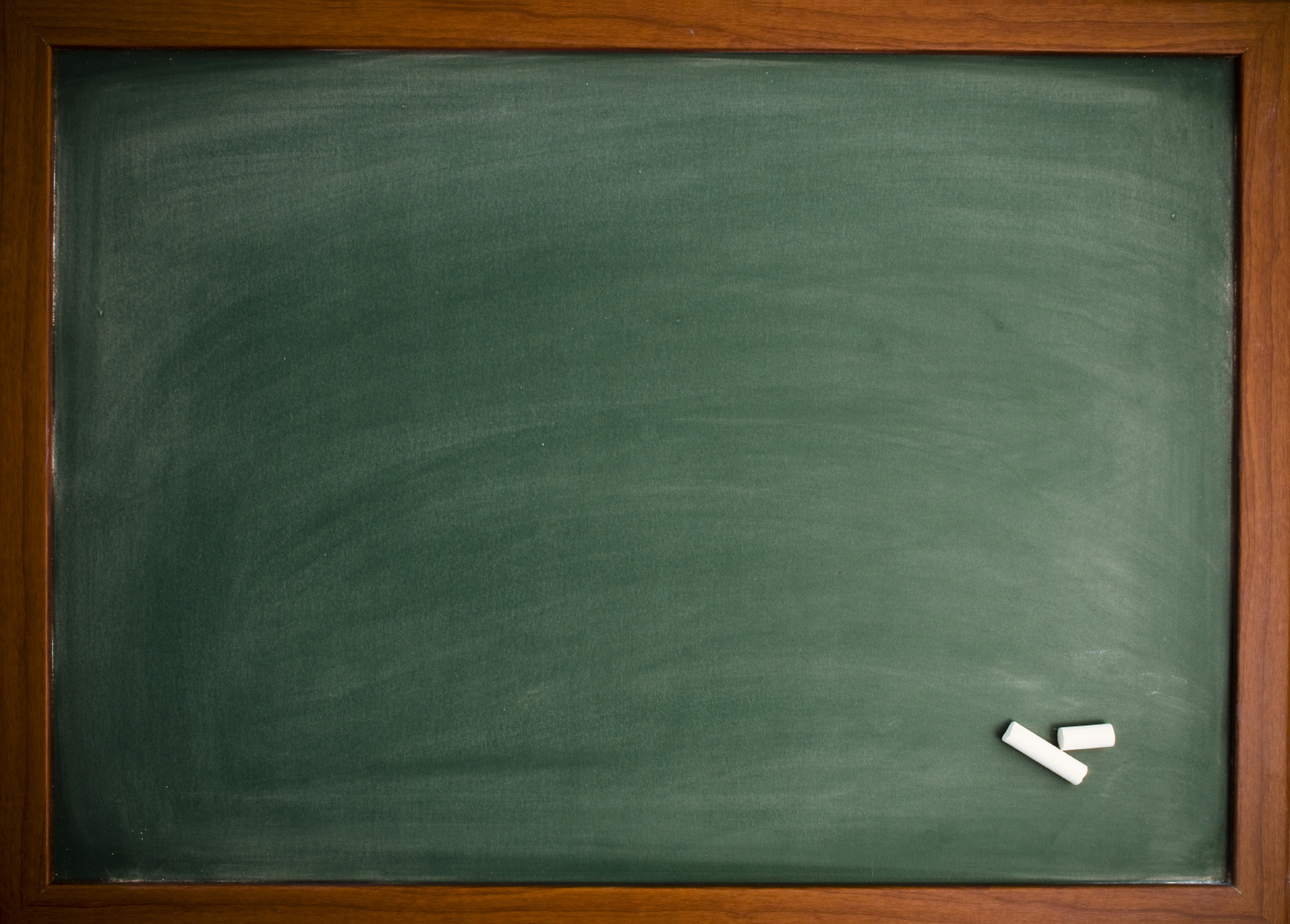 # Artış yönü sola doğru ise verilen nokta Batı Yarım Kürede, # Artış yönü sağa doğru ise verilen nokta Doğu Yarım Kürede, # Artış yönü yukarı doğru ise verilen nokta Kuzey Yarım Kürede, # Artış yönü aşağı doğru ise verilen nokta Güney Yarım Kürededir.
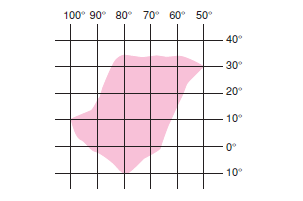 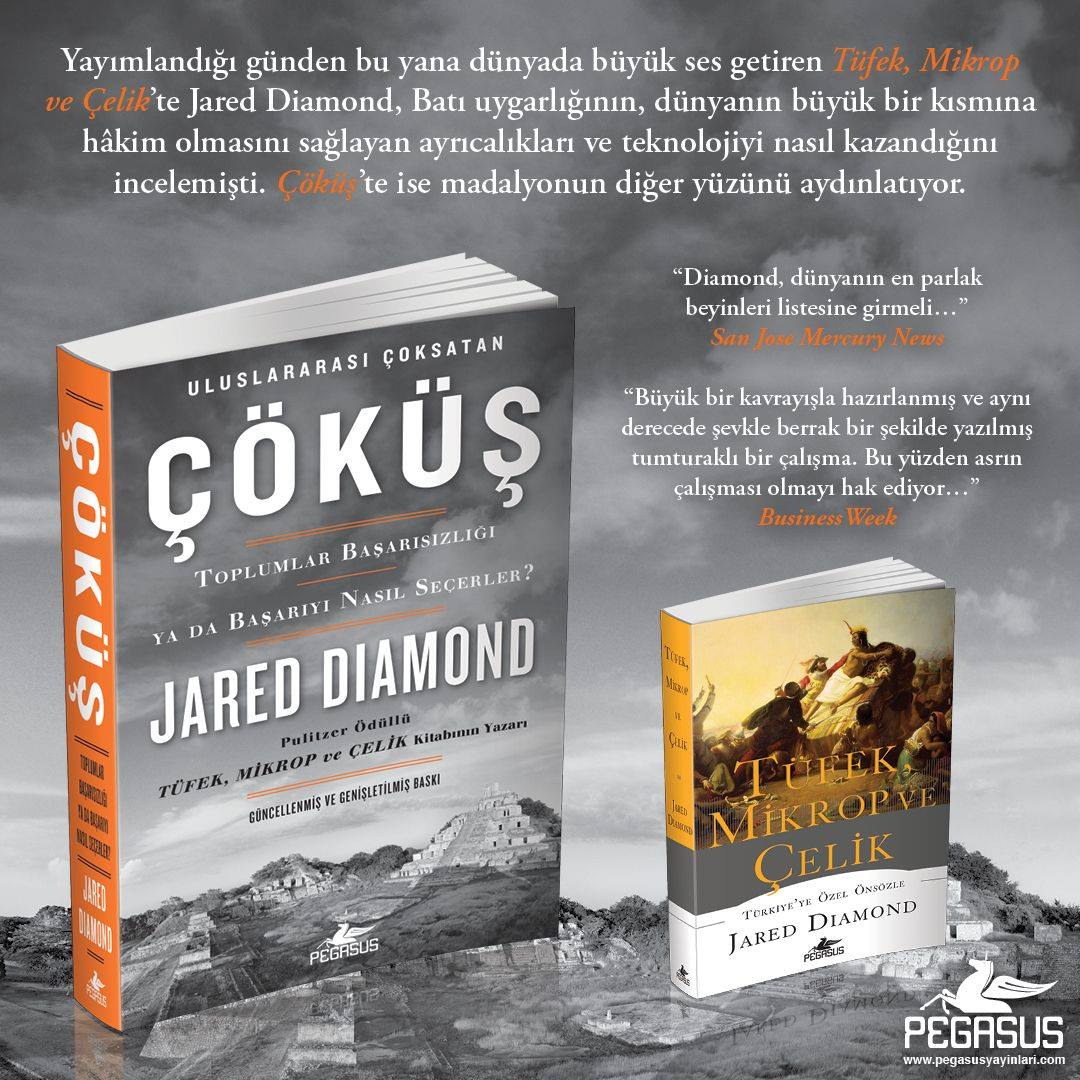 Coğrafyalı Kitaplar Öneri
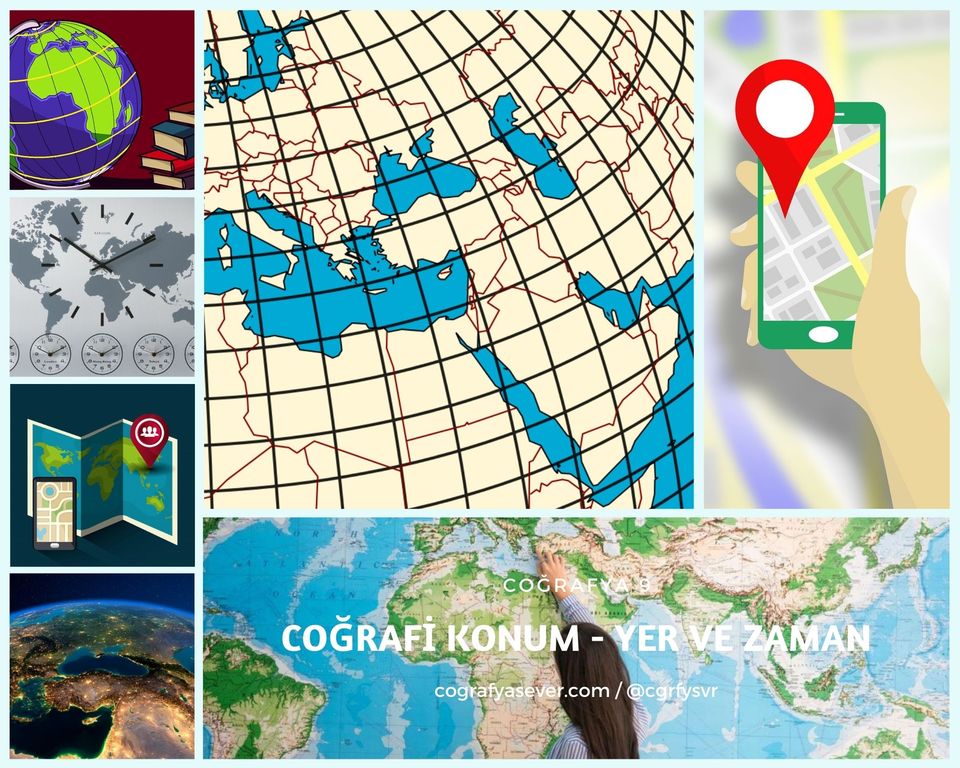 Çalışma Kağıdını
İndirebilirsiniz.